La strada verso la Open Science
OPEN SCIENCE DALLA A ALLA Z
MODULO 7
APRE, Roma 4 ottobre 2018
elena.giglia@unito.it
Revolution?
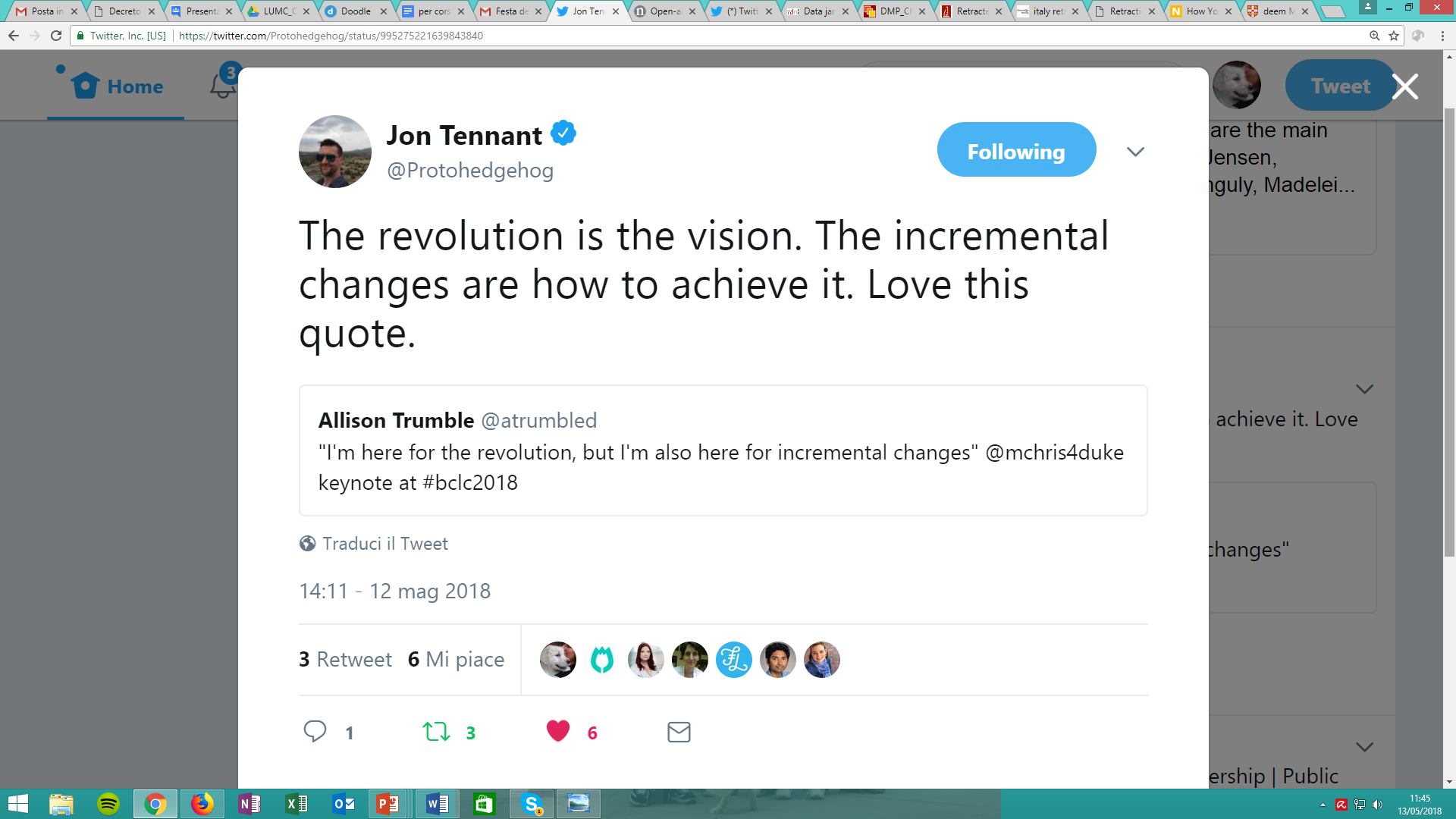 https://twitter.com/Protohedgehog/status/995275221639843840
Open Science: un gioco da fare con i vostri ricercatori
Partendo dalle possibilità suggerite da Bianca e Jeroen, tre giochi utili:
far creare a ognuno il workflow possibile, scegliendo un’azione per ogni passo del processo di ricerca [poi, possibilmente, farlo davvero!]
far scegliere per ogni passo della ricerca l’azione che si impegnano a fare in un prossimo futuro (molto prossimo)
- far scegliere lo strumento pratico che si impegnano a imparare
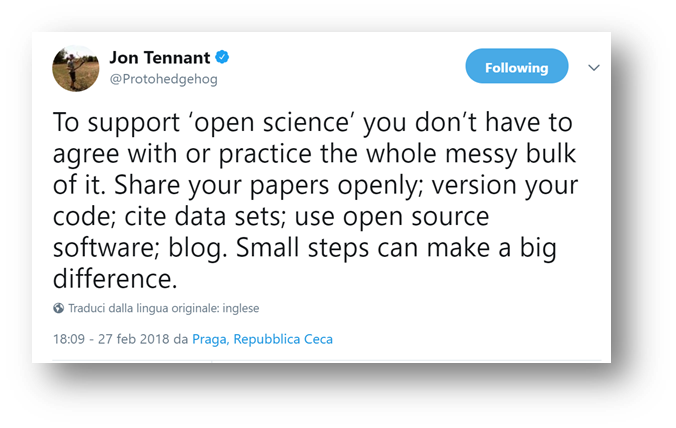 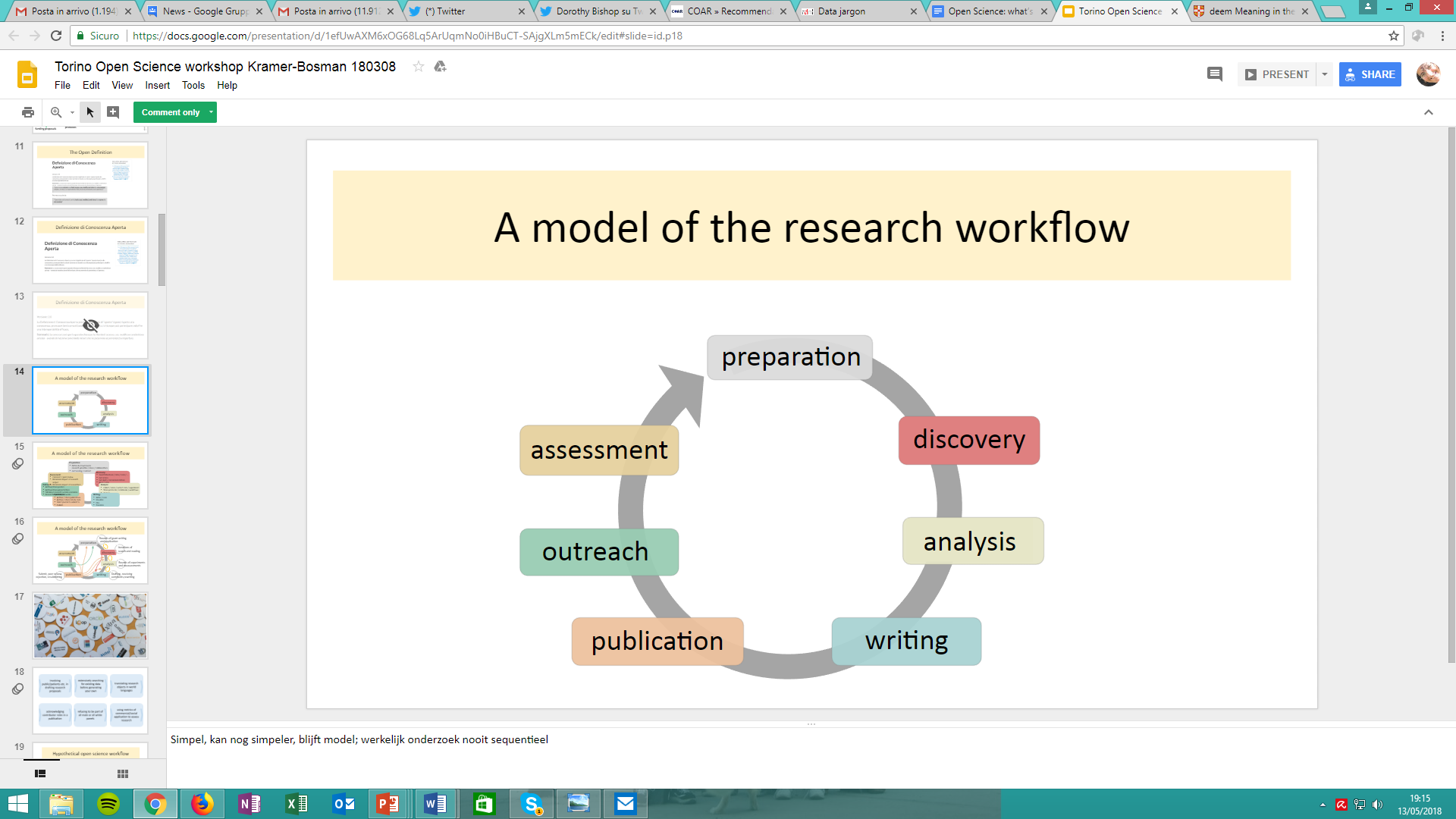 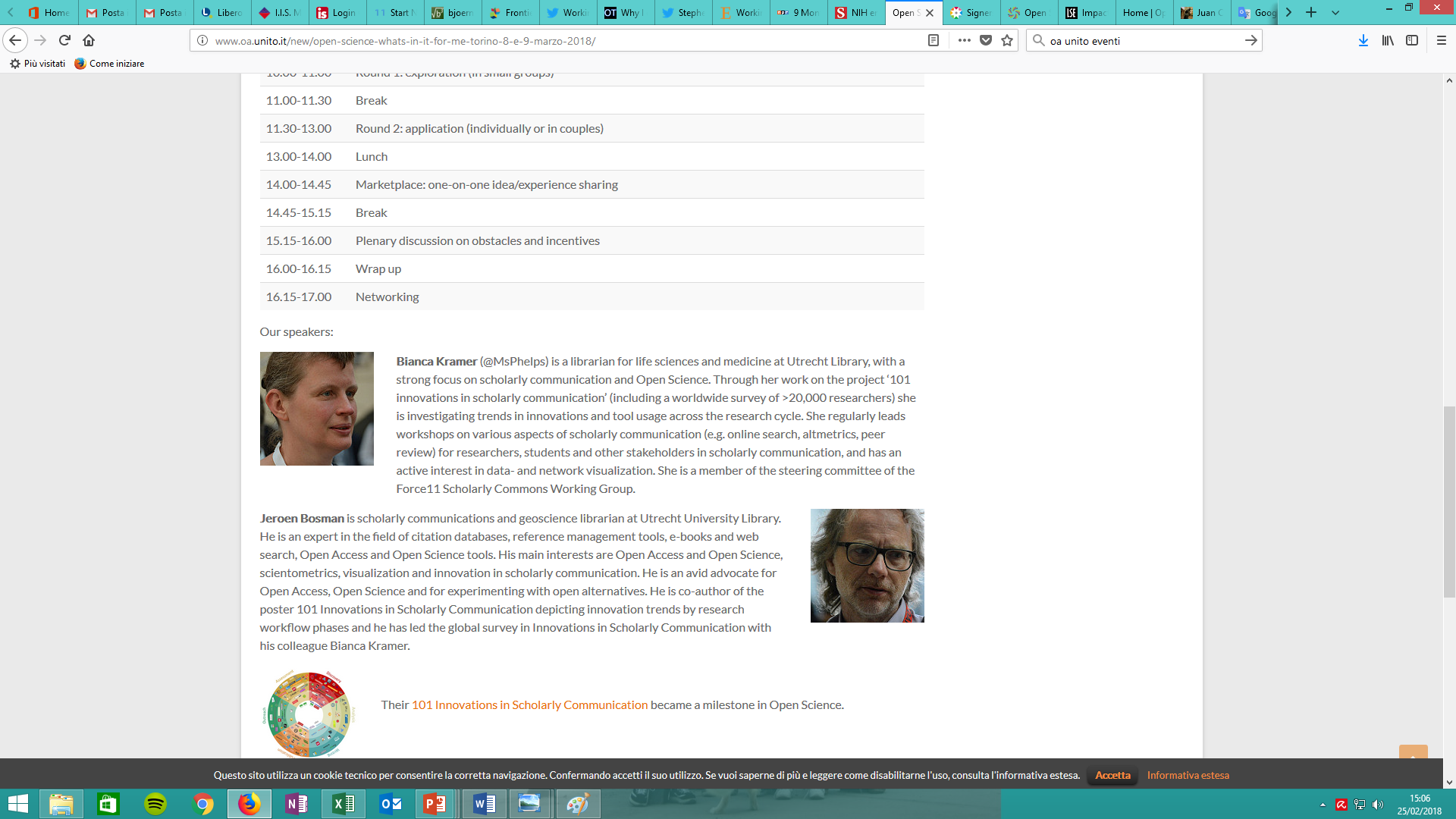 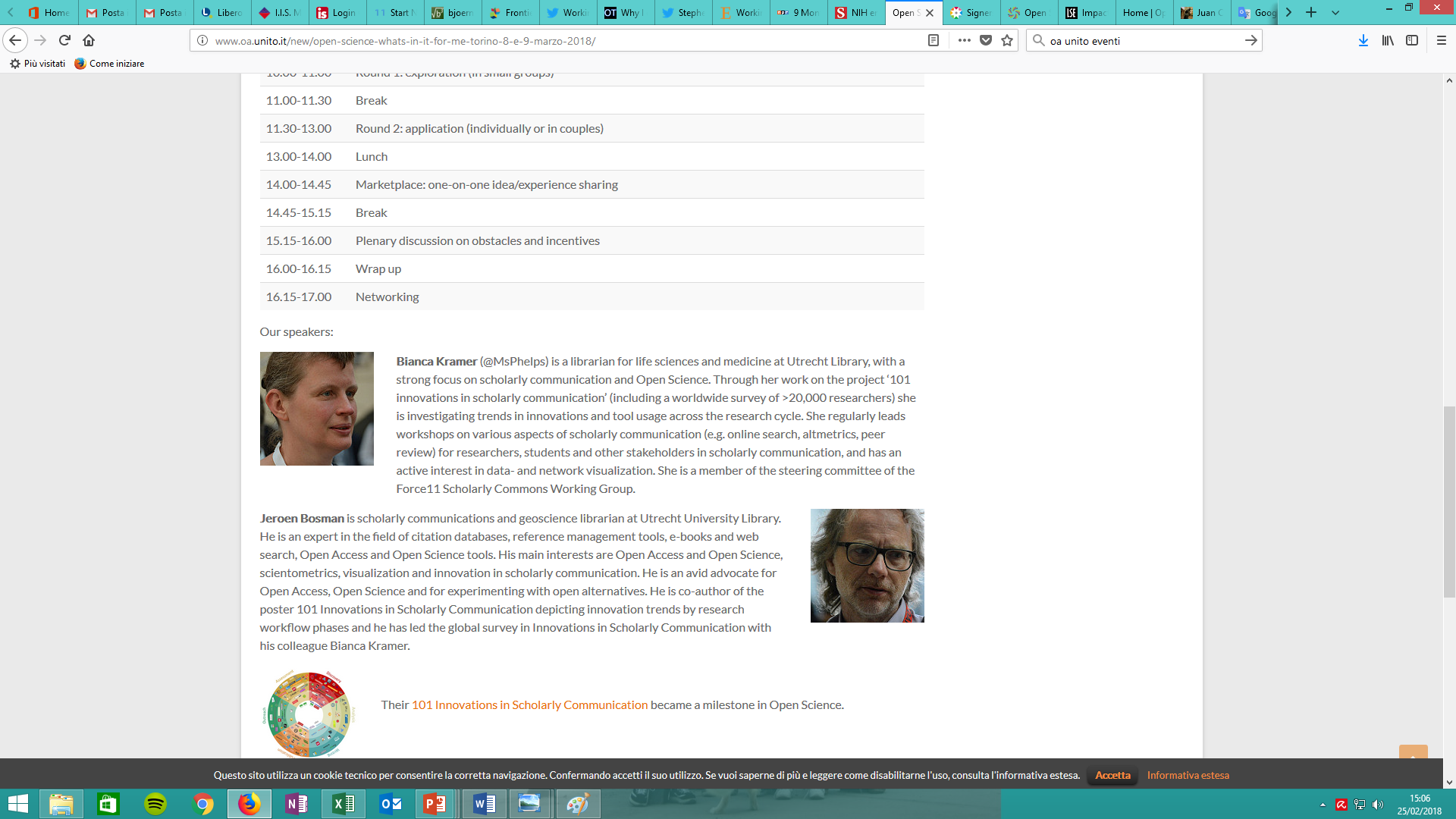 Ricordandosi la strategia:
un passo per volta!
Tutte le slide seguenti sono tratte da Open Science What’s in it for me, Torino 7 marzo, CC BY Bianca Kramer e Jeroen Bosman
Come far emergere le pratiche Open Science?
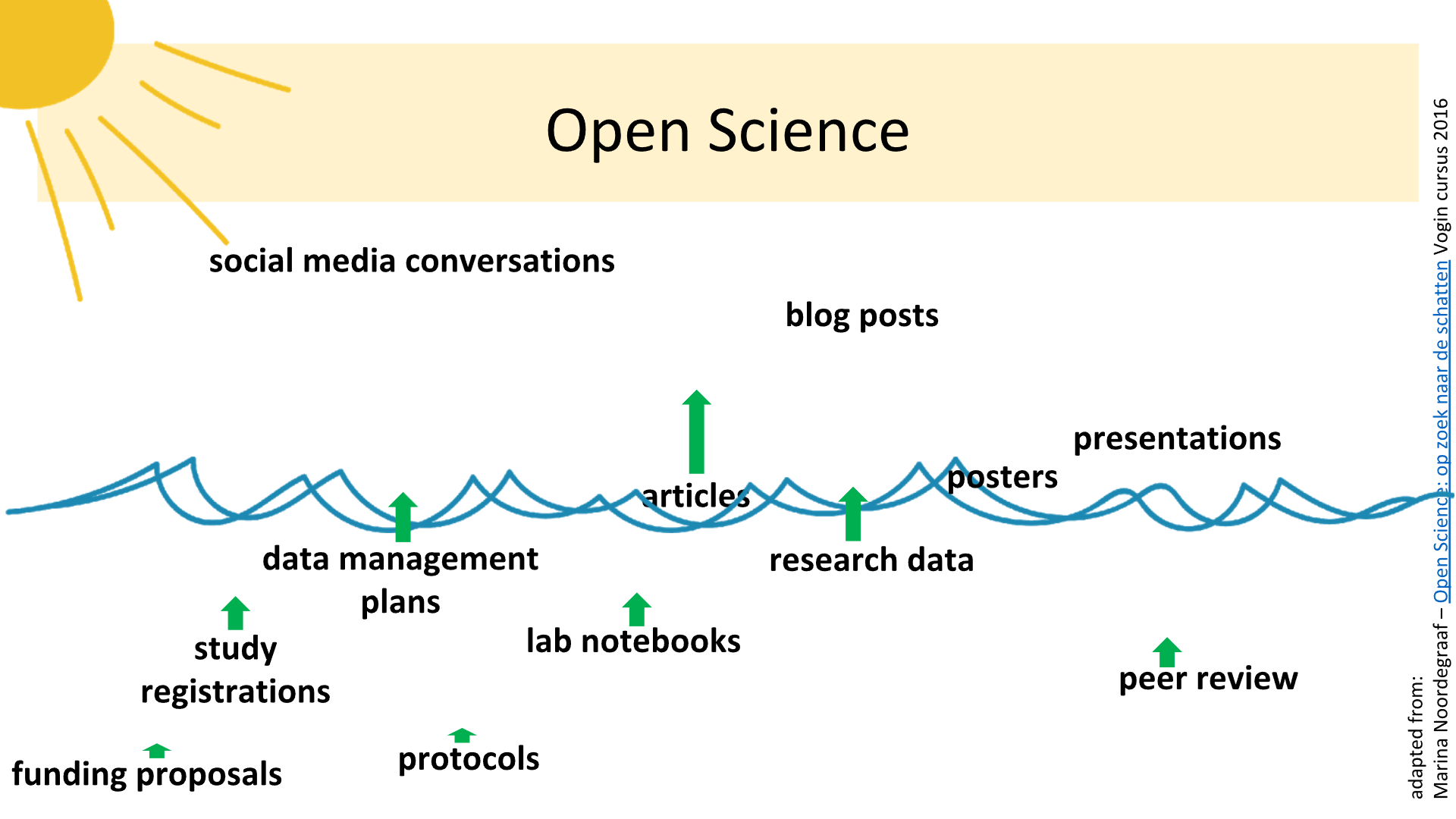 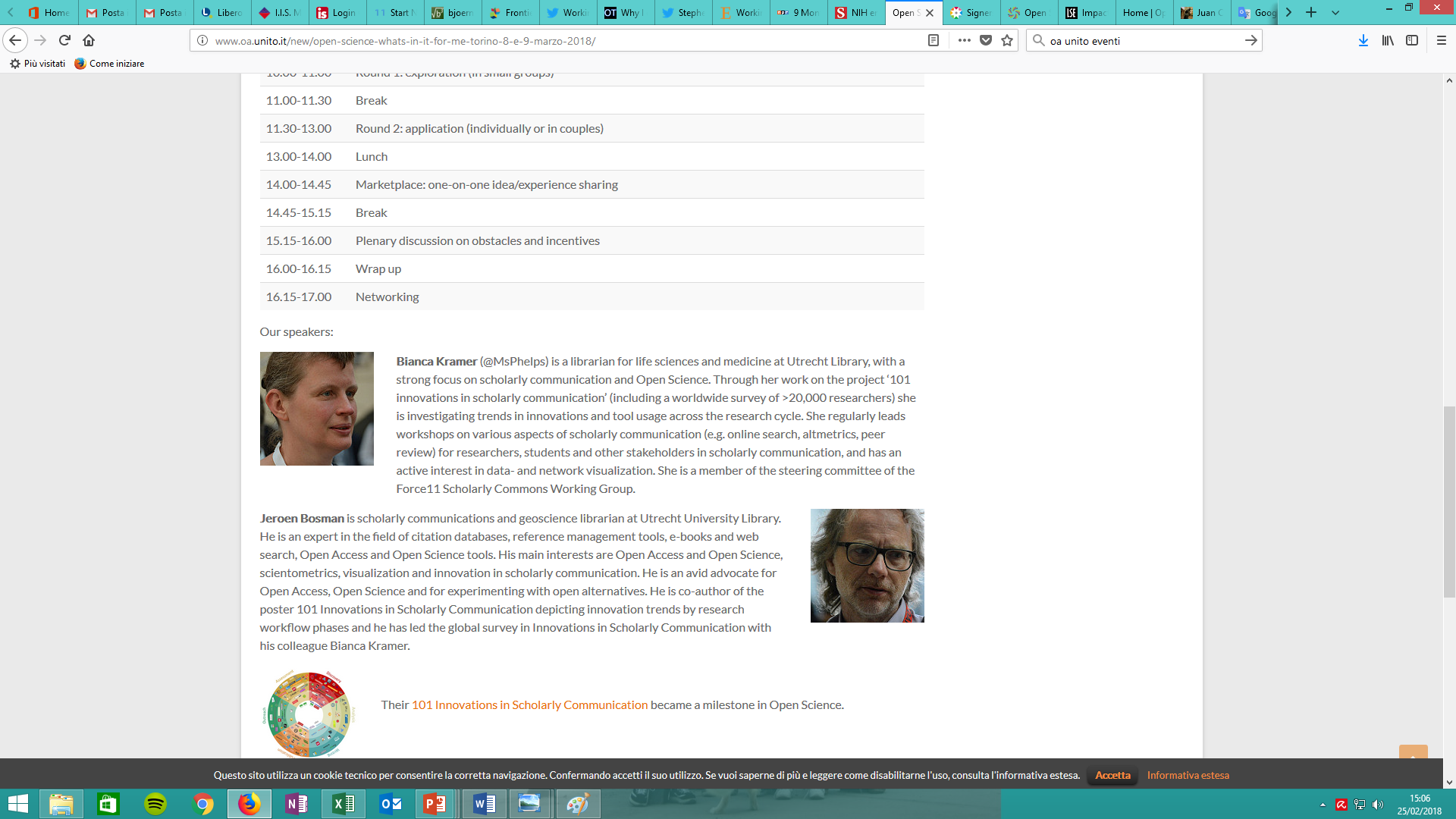 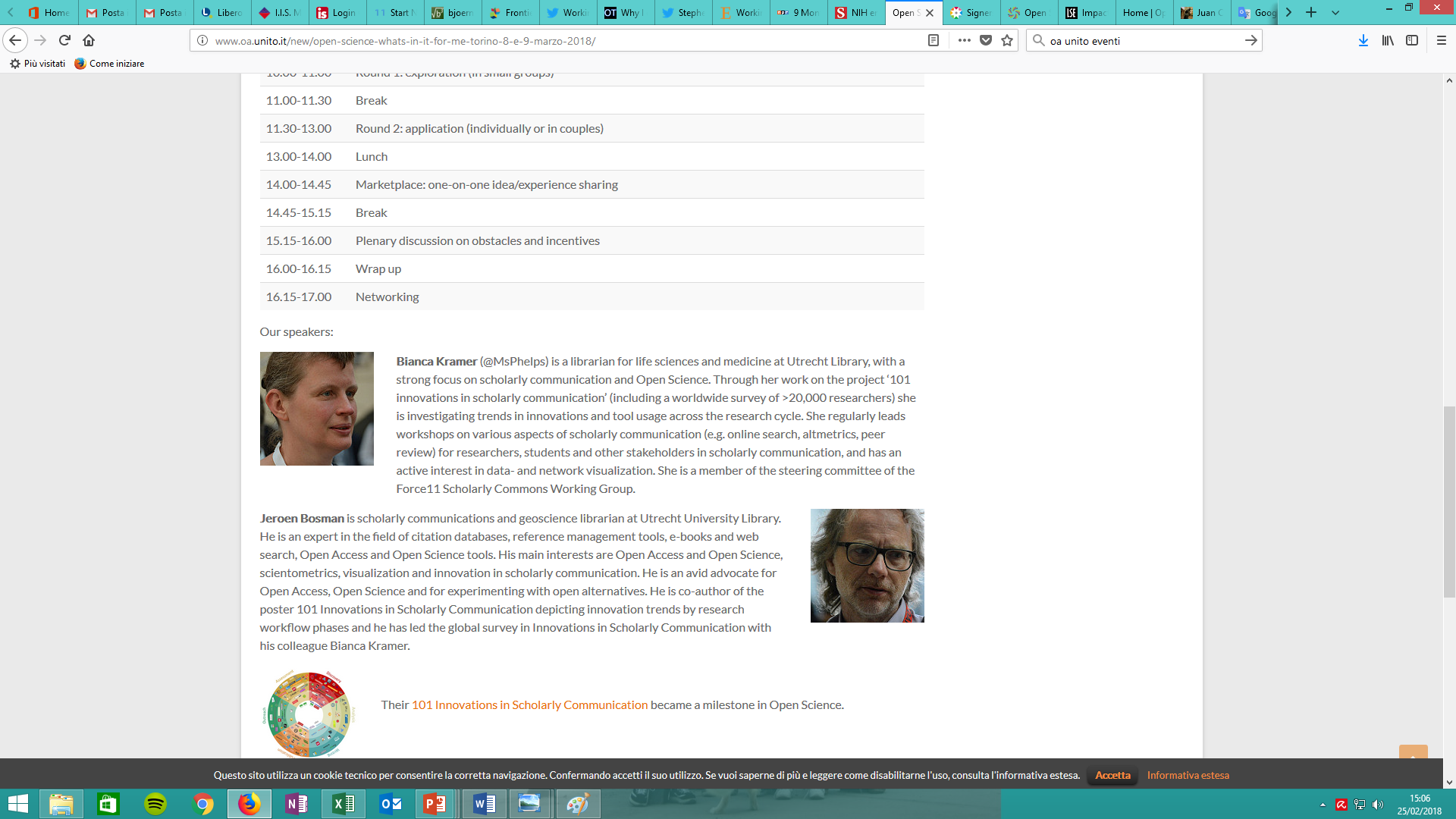 Open Science: quale passo per primo?
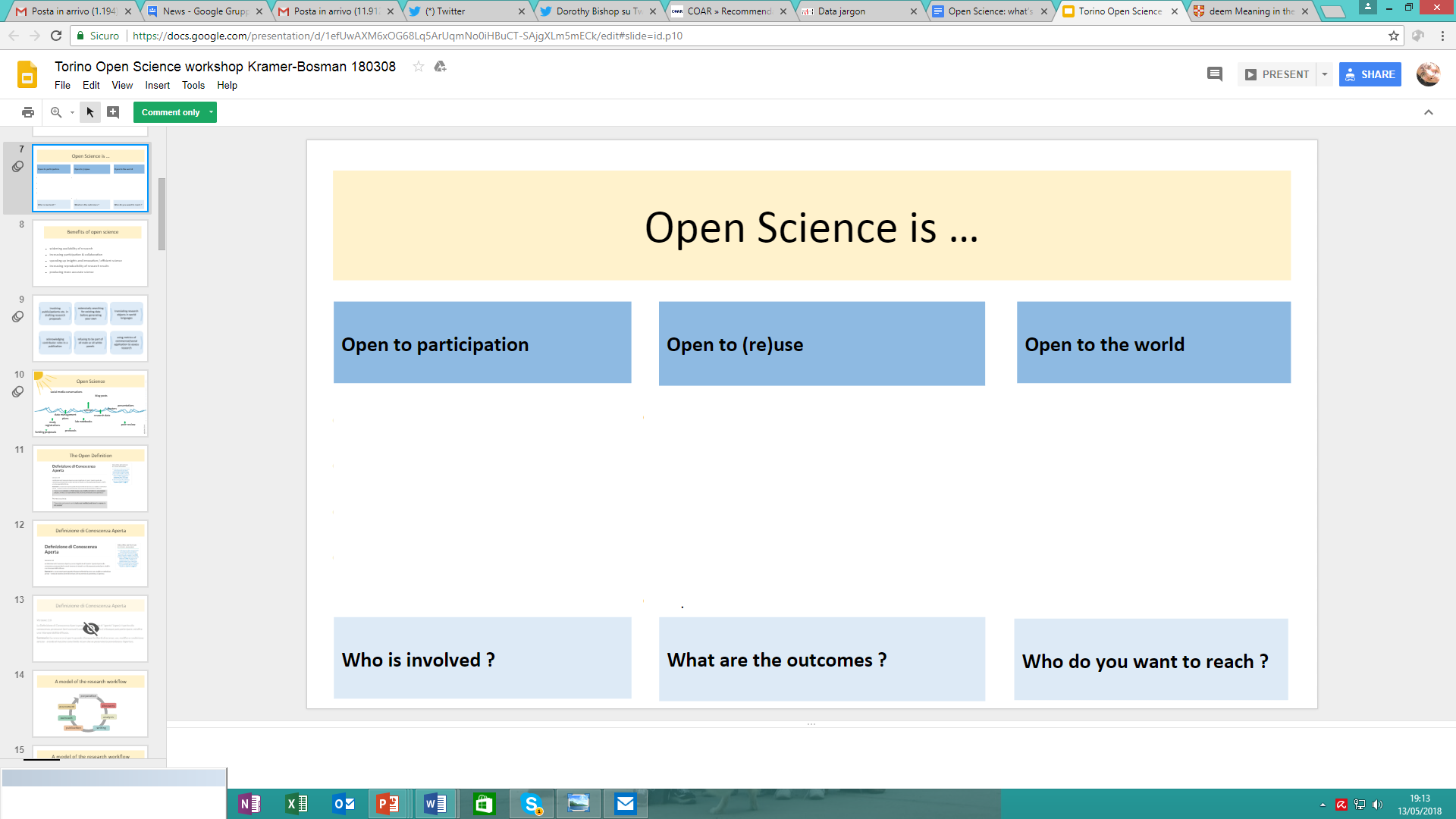 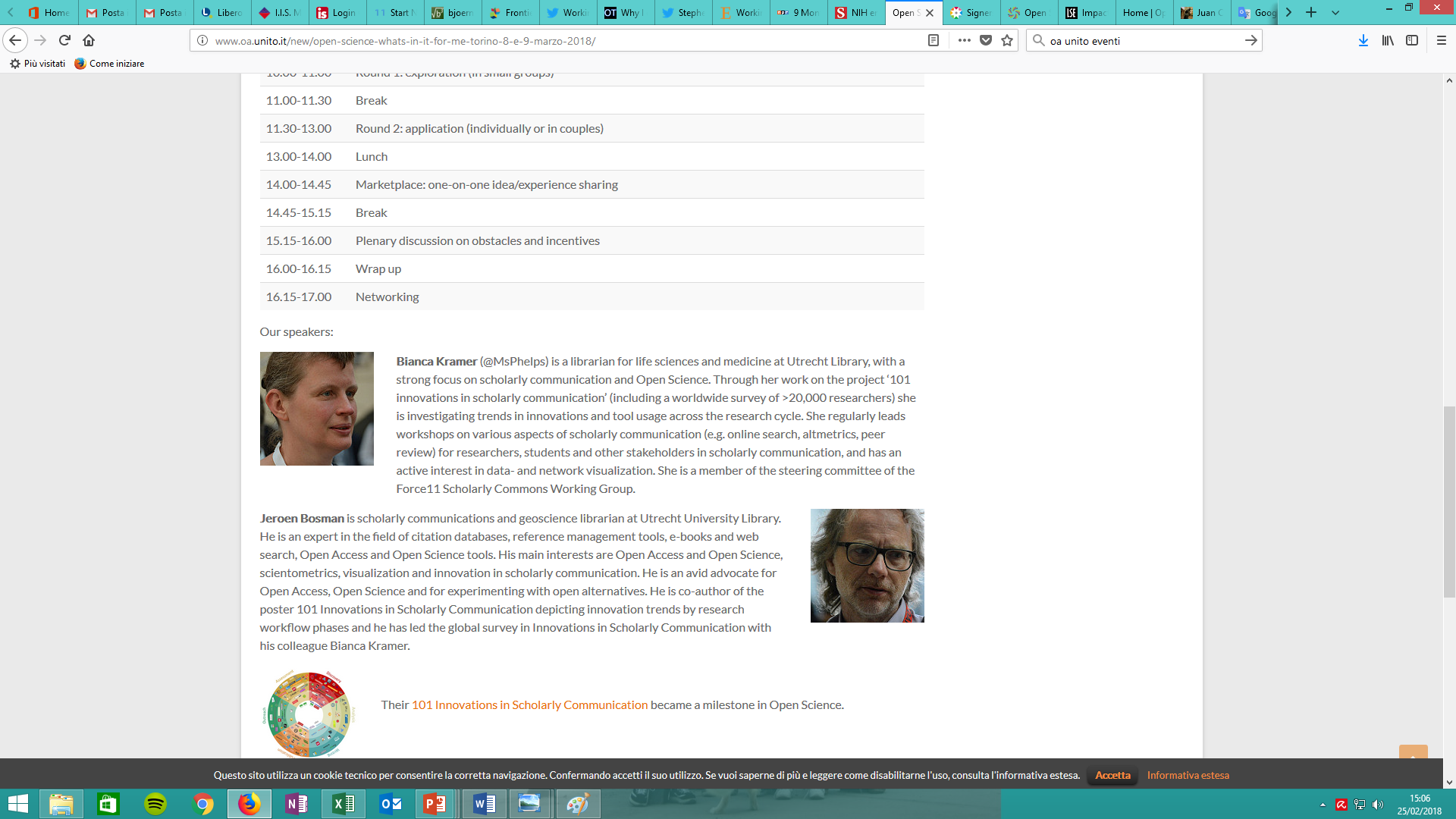 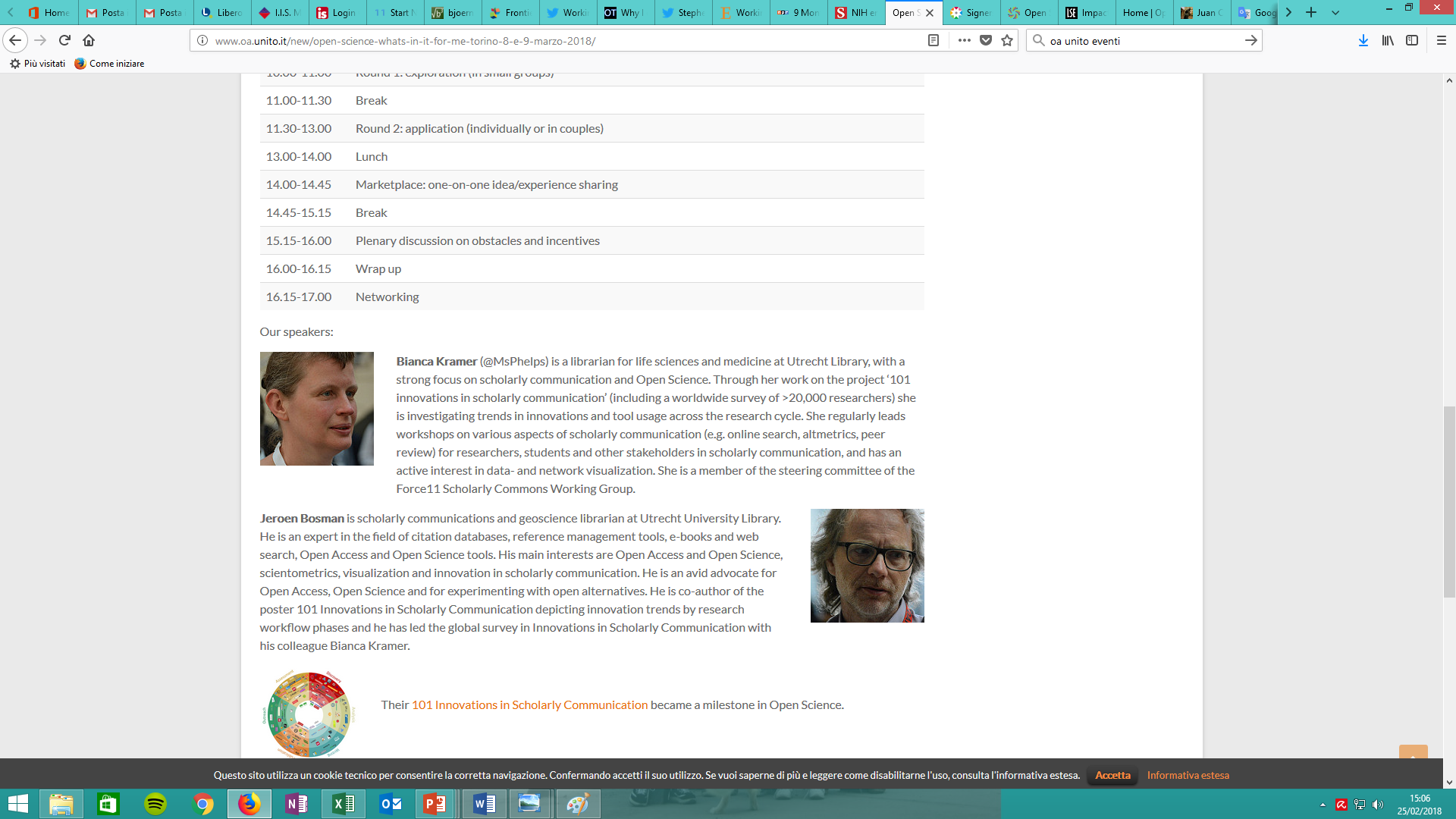 Tutte le slide seguenti sono tratte da Open Science What’s in it for me, Torino 7 marzo, CC BY Bianca Kramer e Jeroen Bosman
Open Science: quale passo per primo [in generale]?
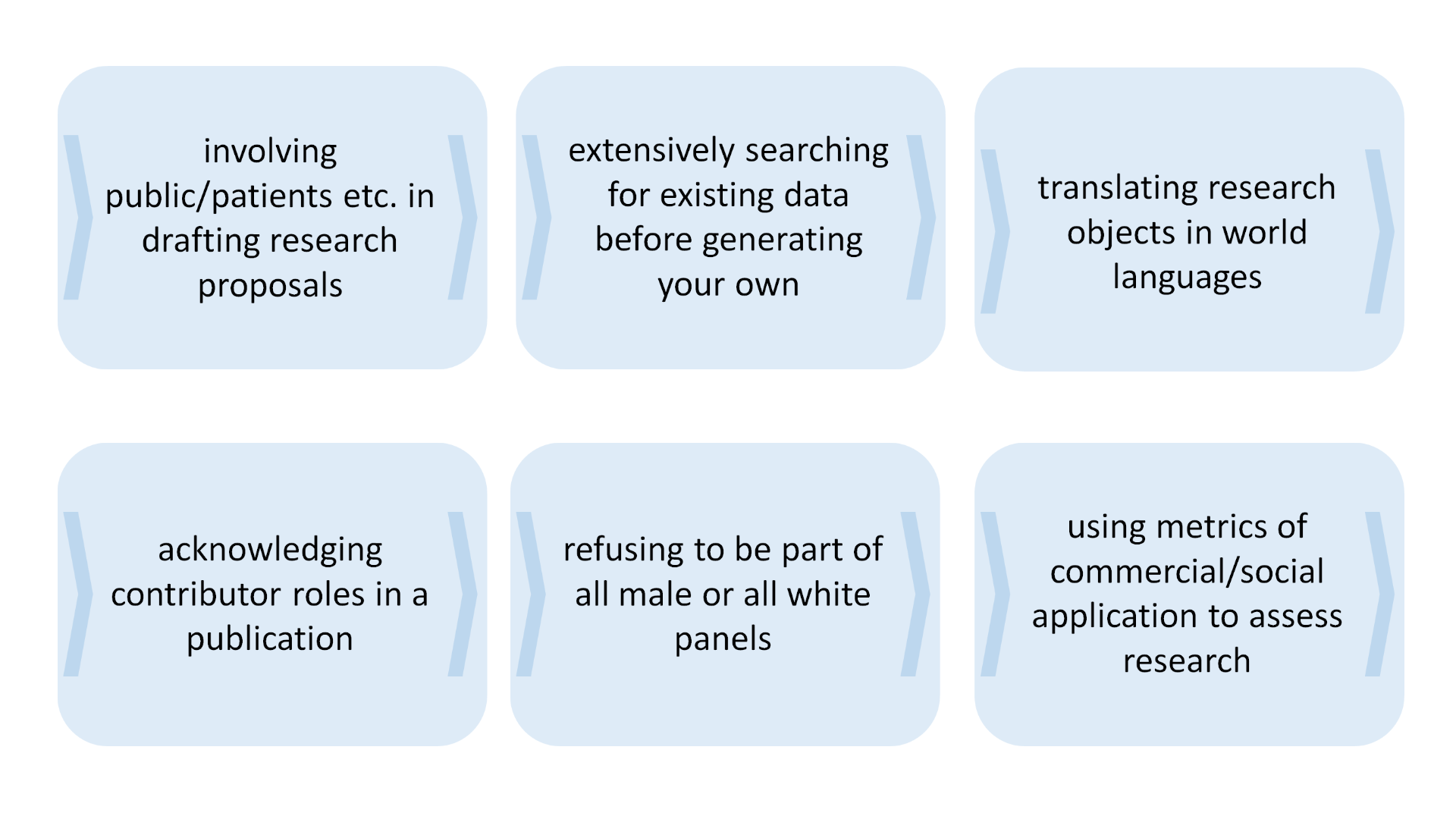 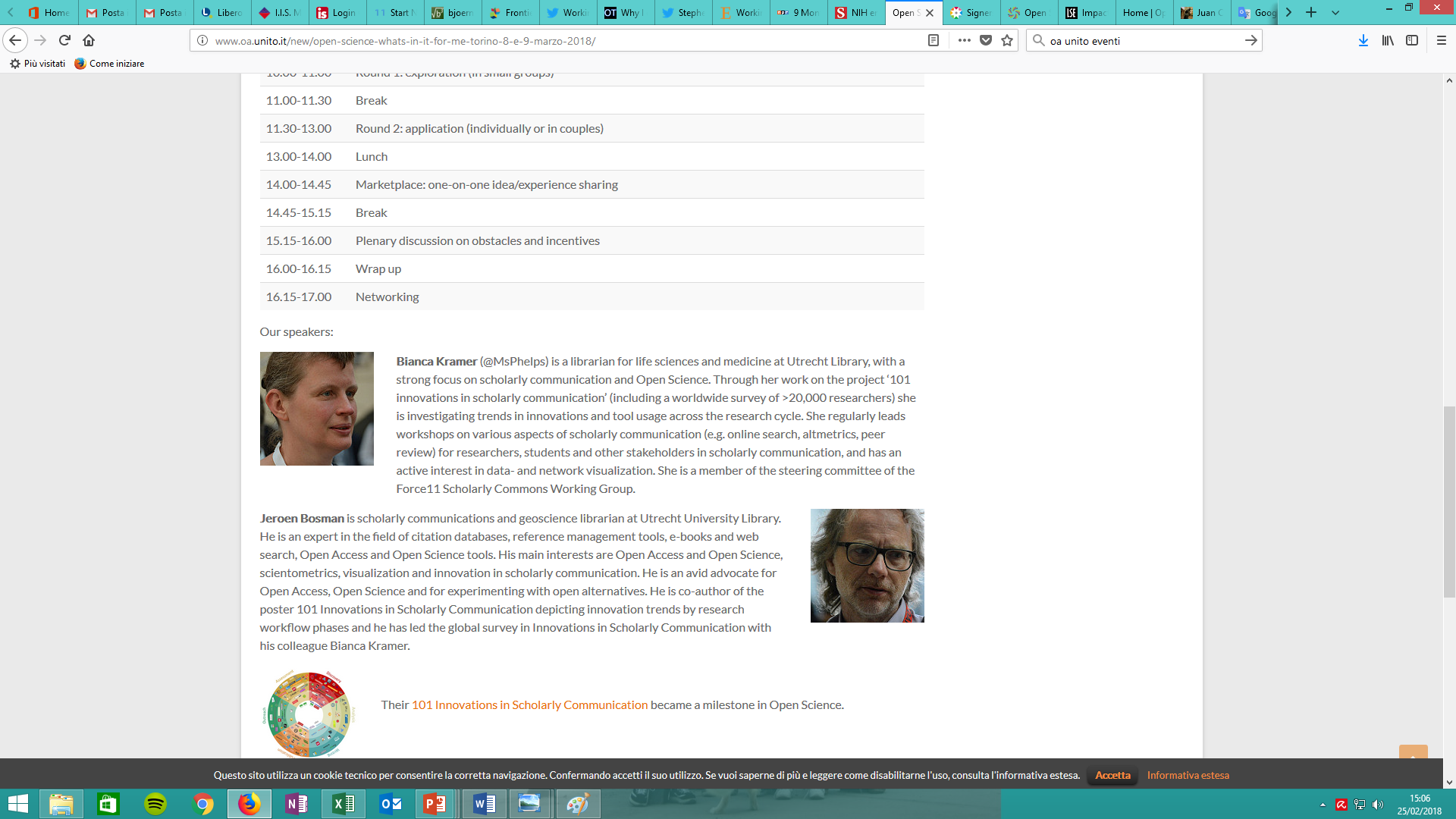 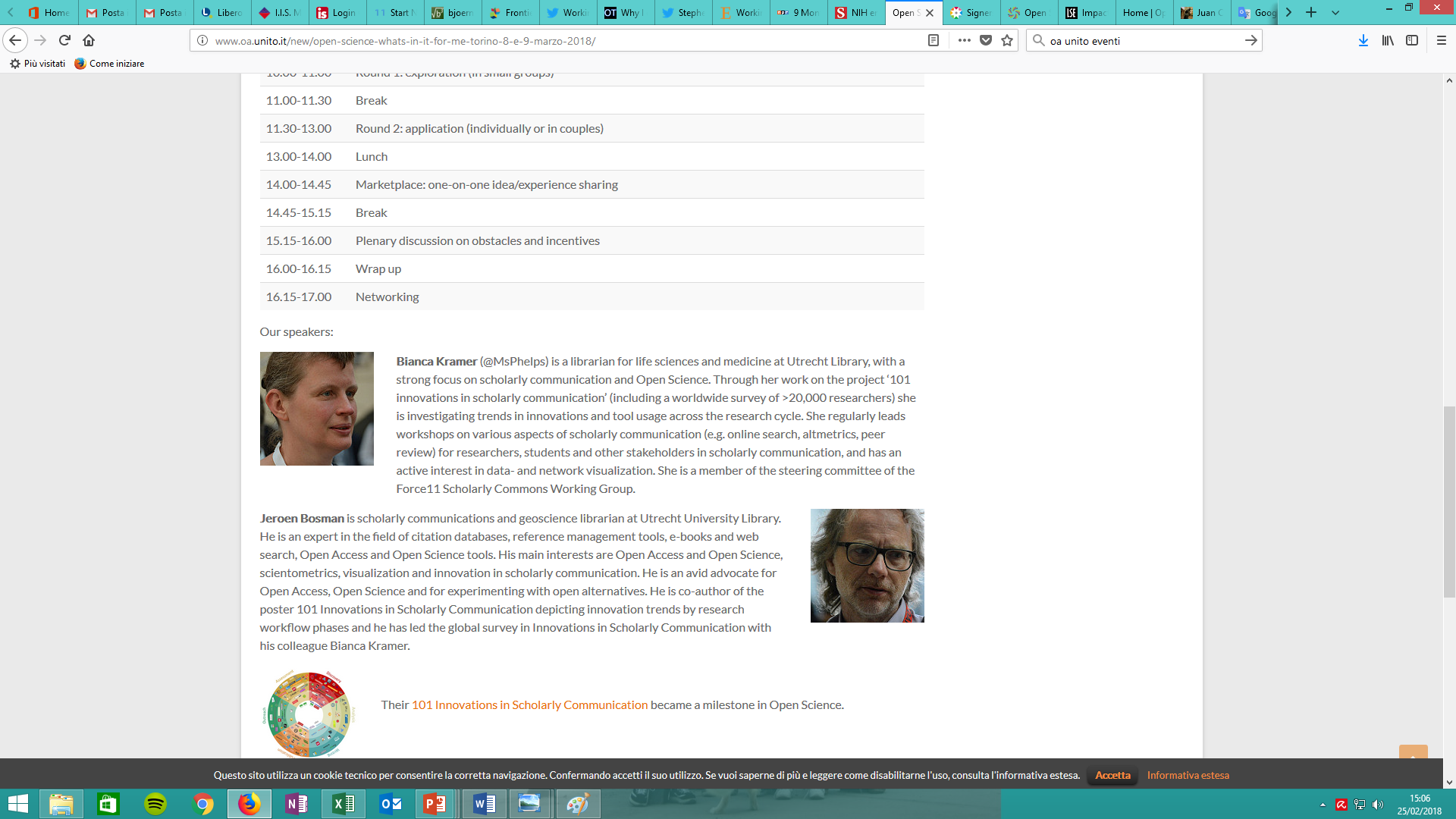 Tutte le slide seguenti sono tratte da Open Science What’s in it for me, Torino 7 marzo, CC BY Bianca Kramer e Jeroen Bosman
Possibili attività nel ciclo della ricerca
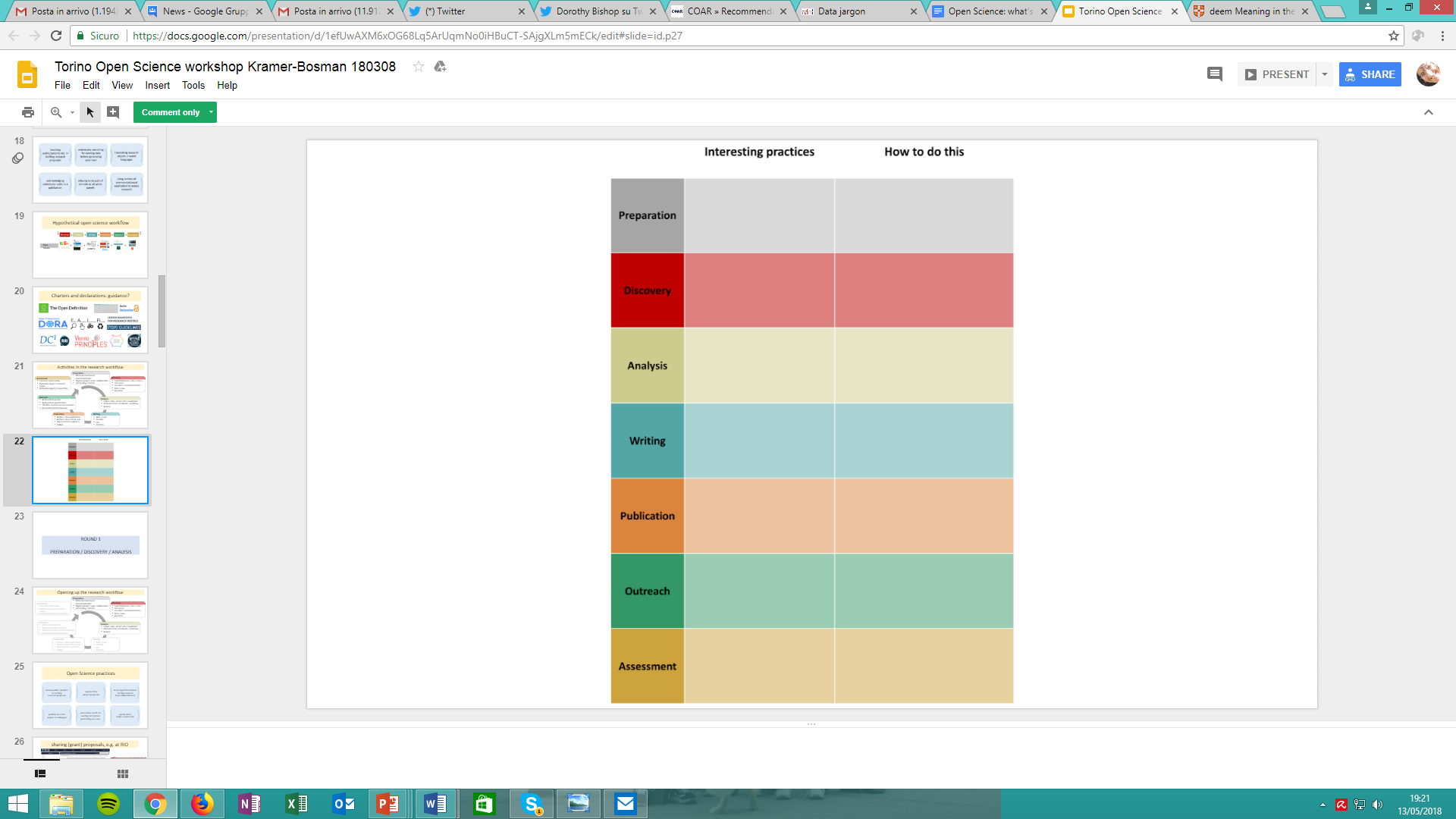 Qual è il «mio» workflow?Come posso realizzarlo in pratica?
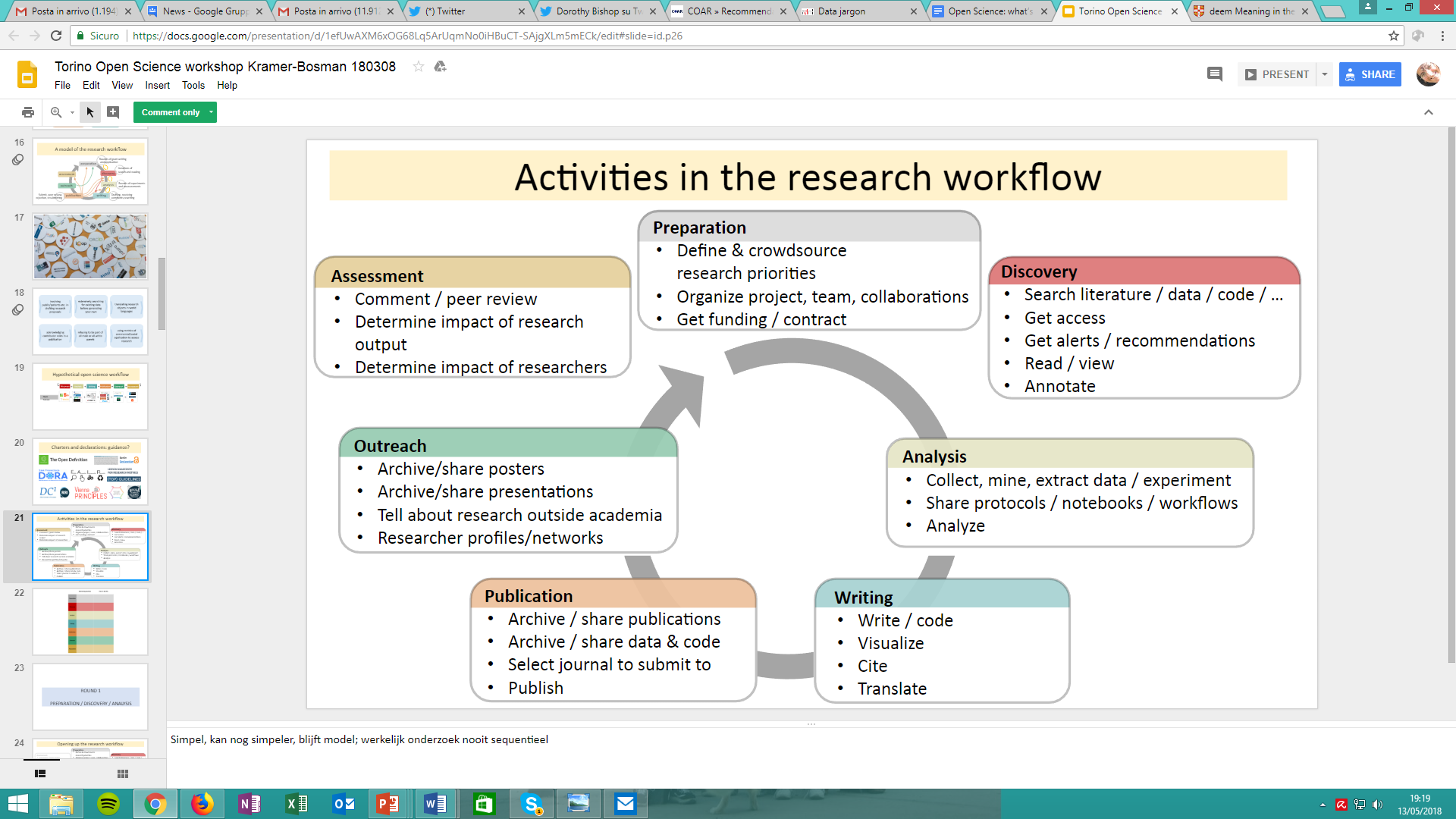 Preparazione, scoperta, analisi
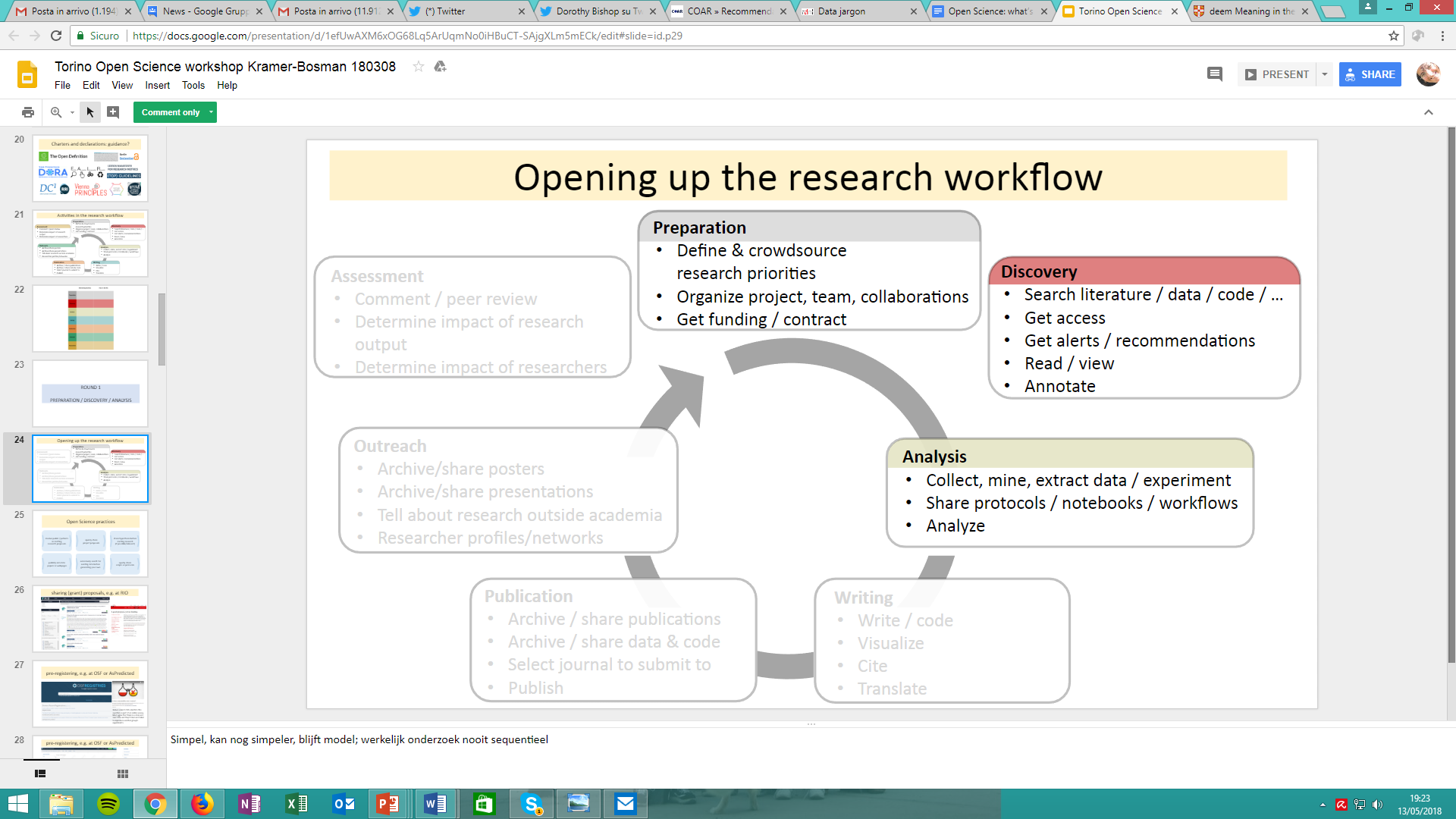 Preparazione, scoperta, analisi: possibili pratiche
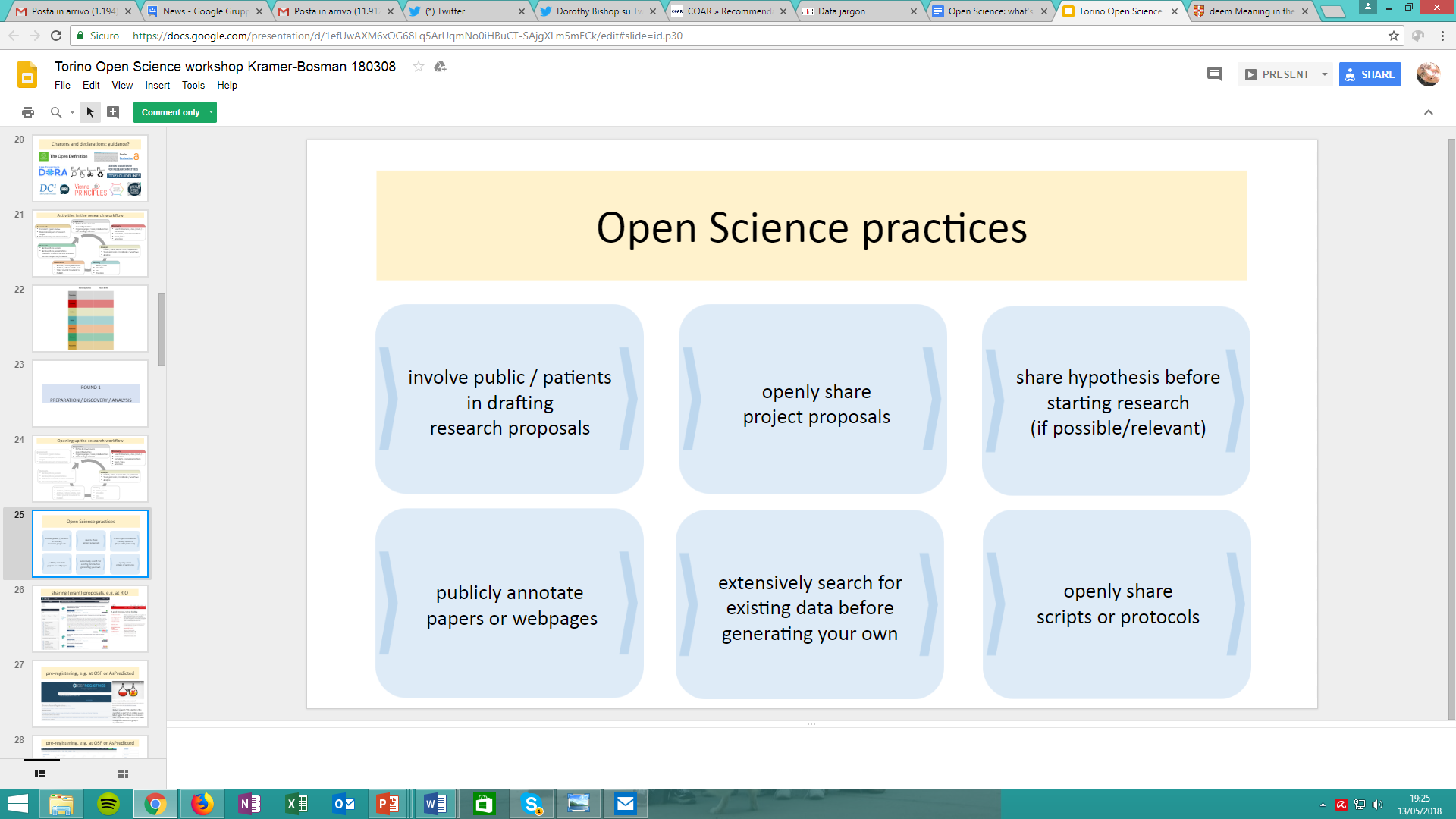 Preparazione, scoperta, analisi: possibili strumenti
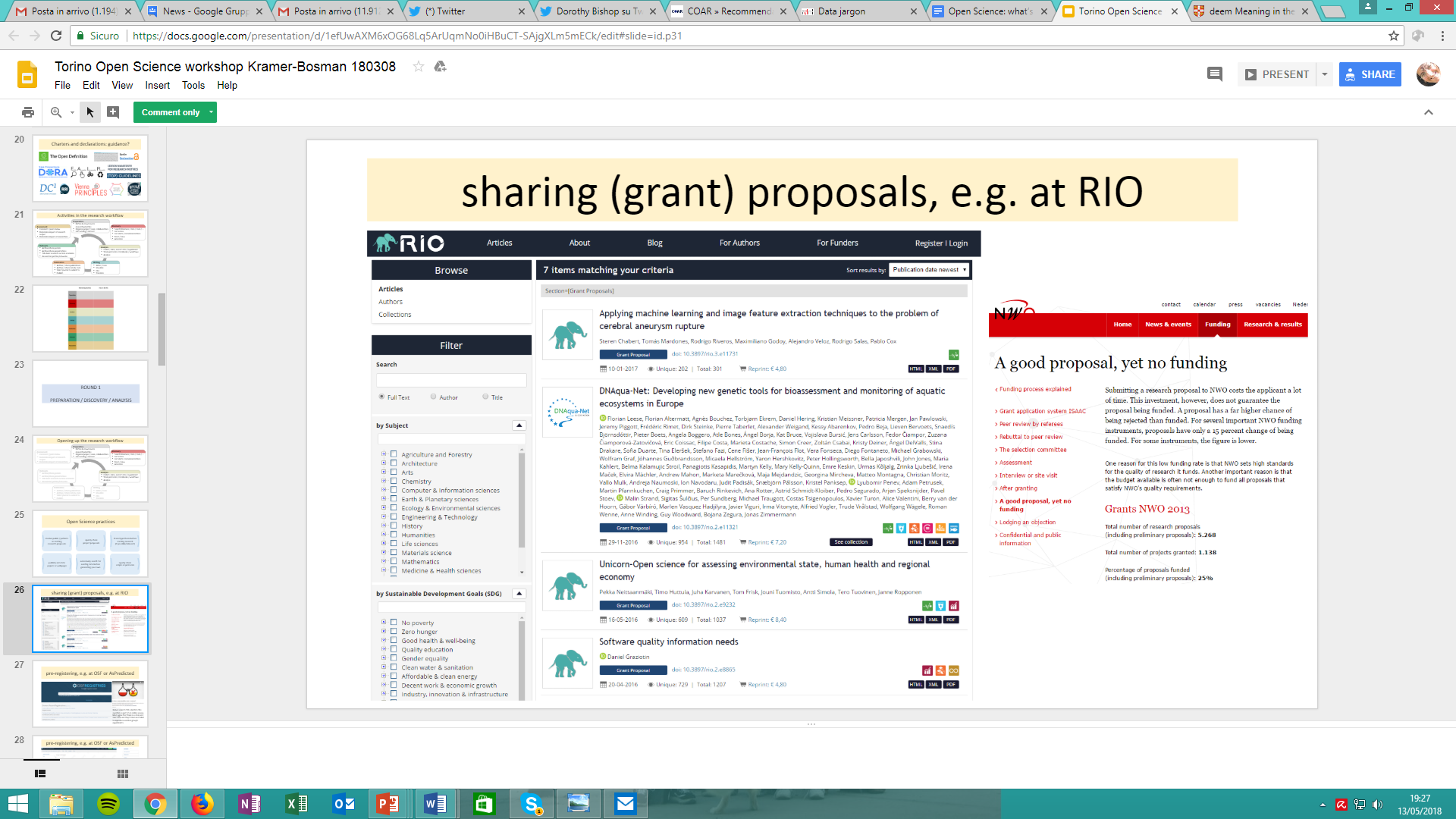 Registrare Grant proposals su RIO [opportunità di essere finanziati]
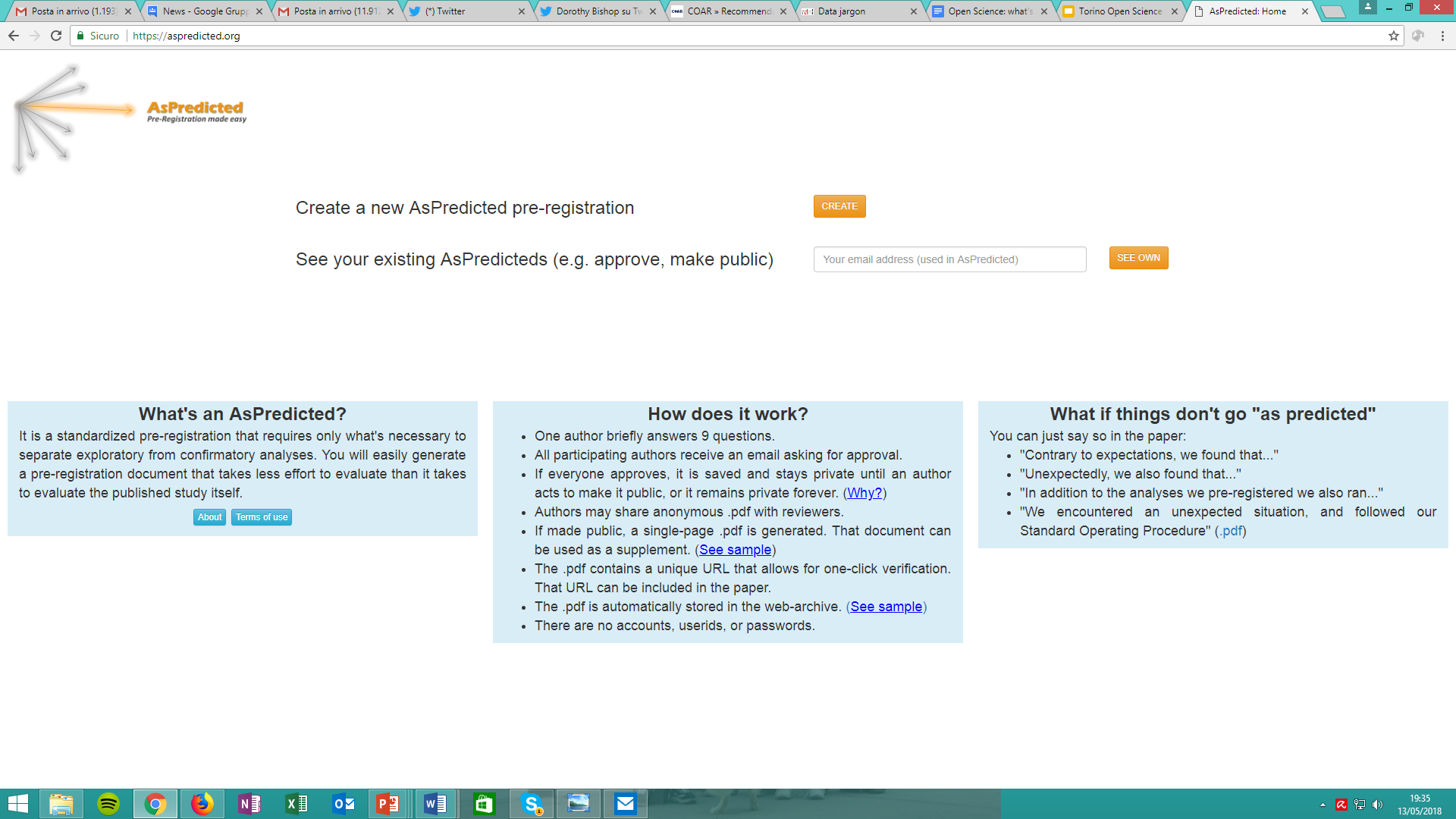 https://aspredicted.org/
Pre registrare uno studio su OSF Registries o AsPredicted [garanzia]
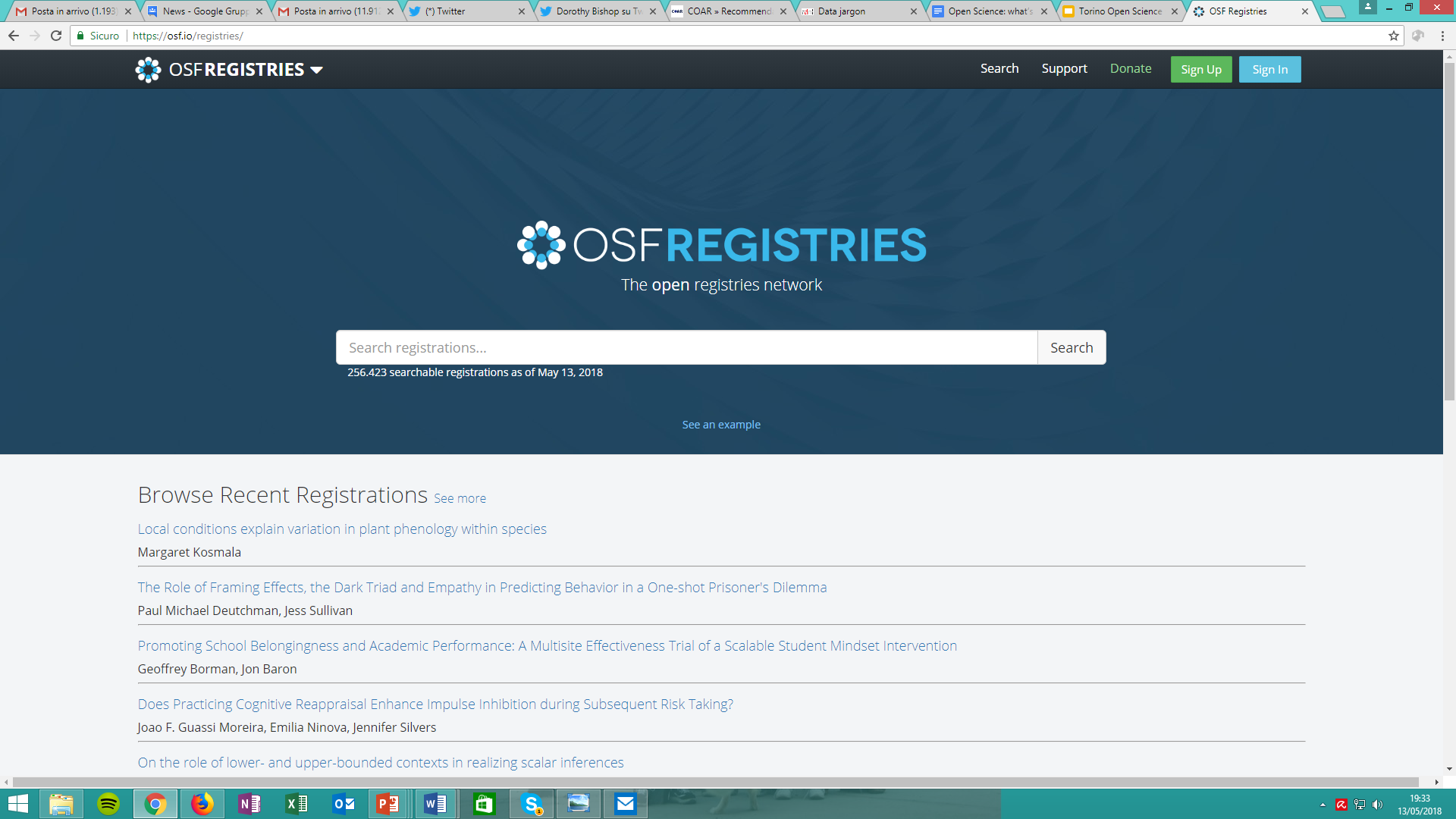 https://osf.io/registries/
Preparazione, scoperta, analisi: possibili strumenti
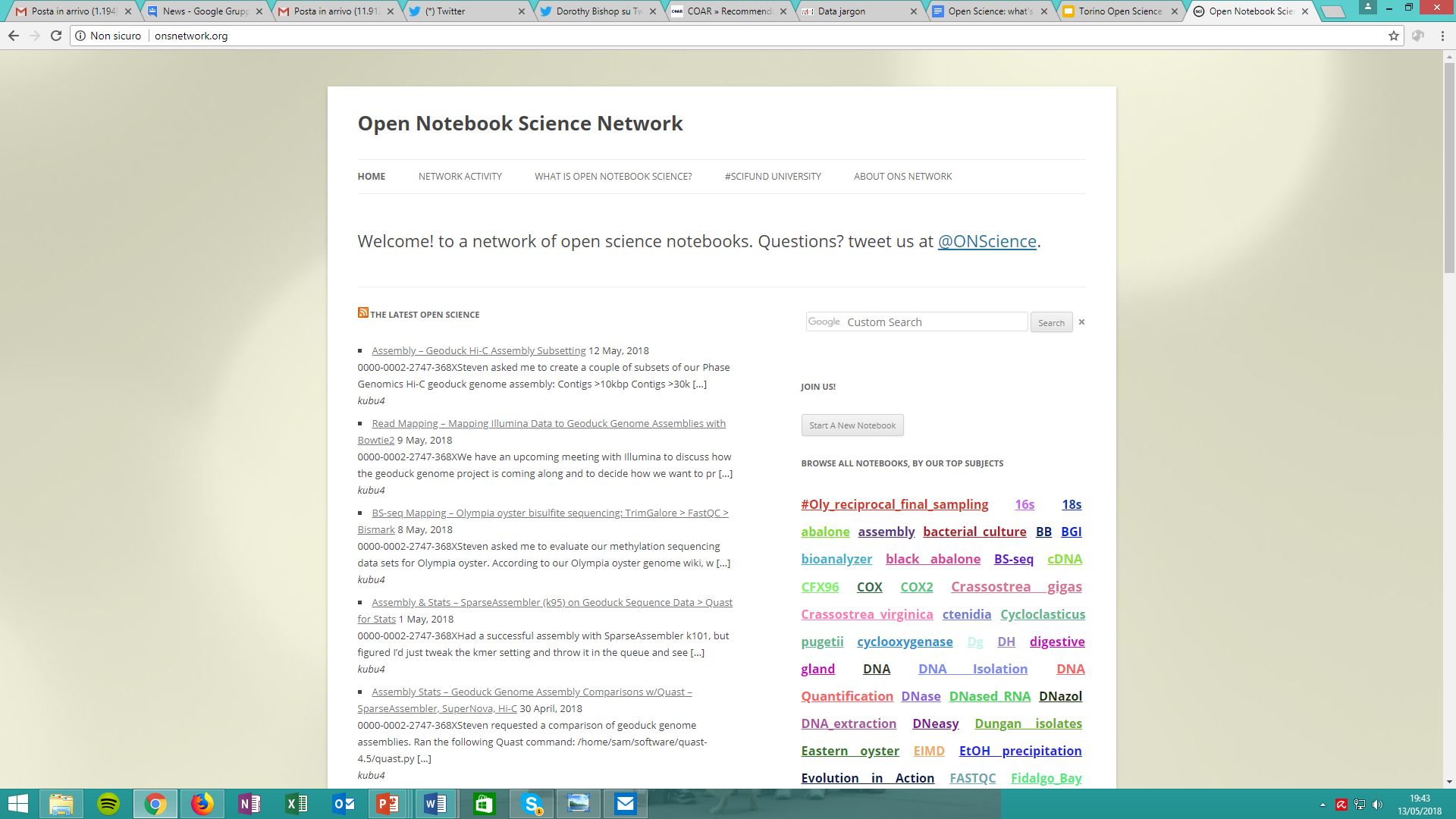 http://onsnetwork.org/
Condividere i notebook di laboratorio su Open Notebook Science Network o Protocols.io
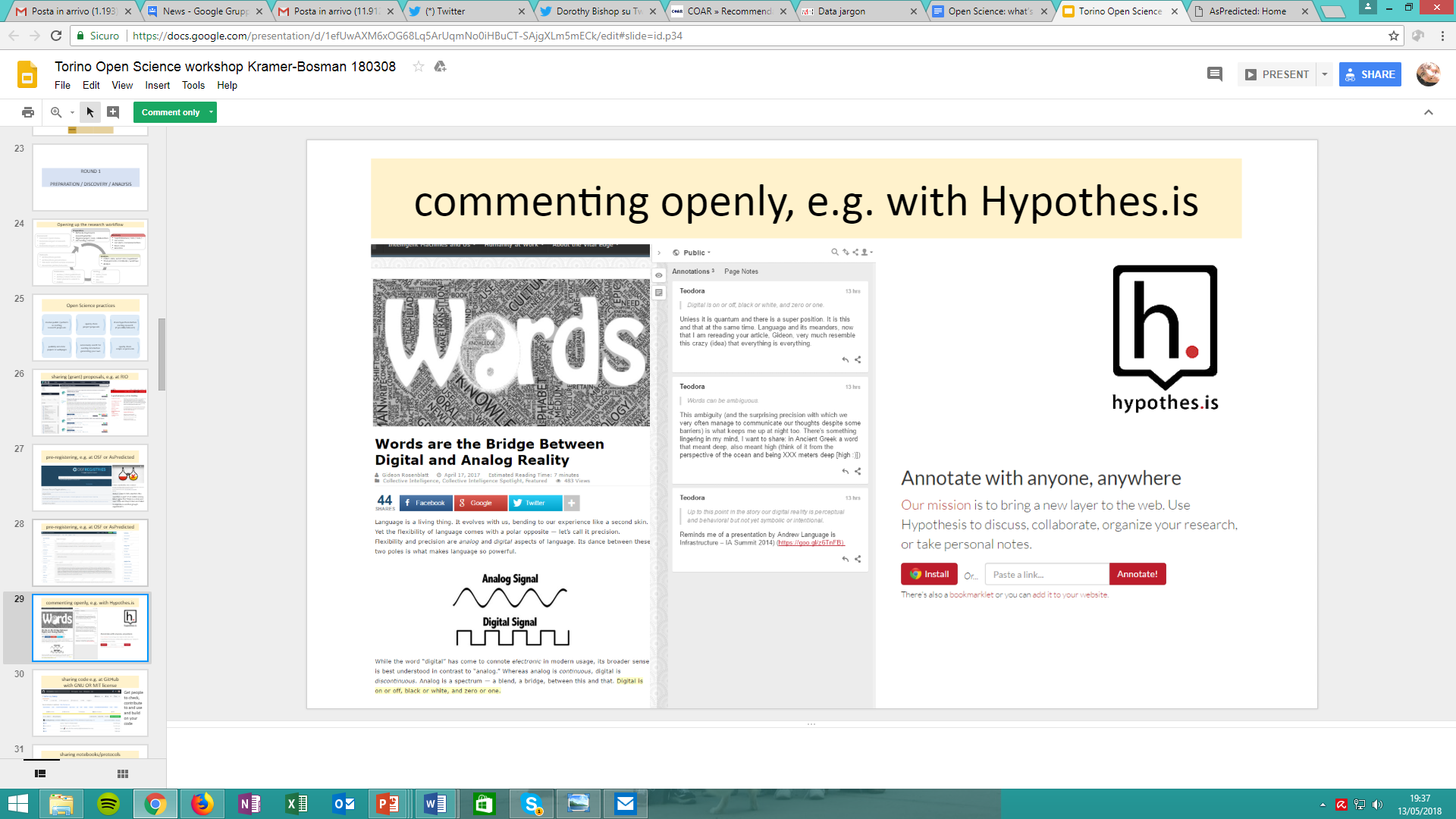 https://web.hypothes.is/
Annotare i lavori interessanti e rendere disponibili i commenti con Hypothes.is o Pund.it
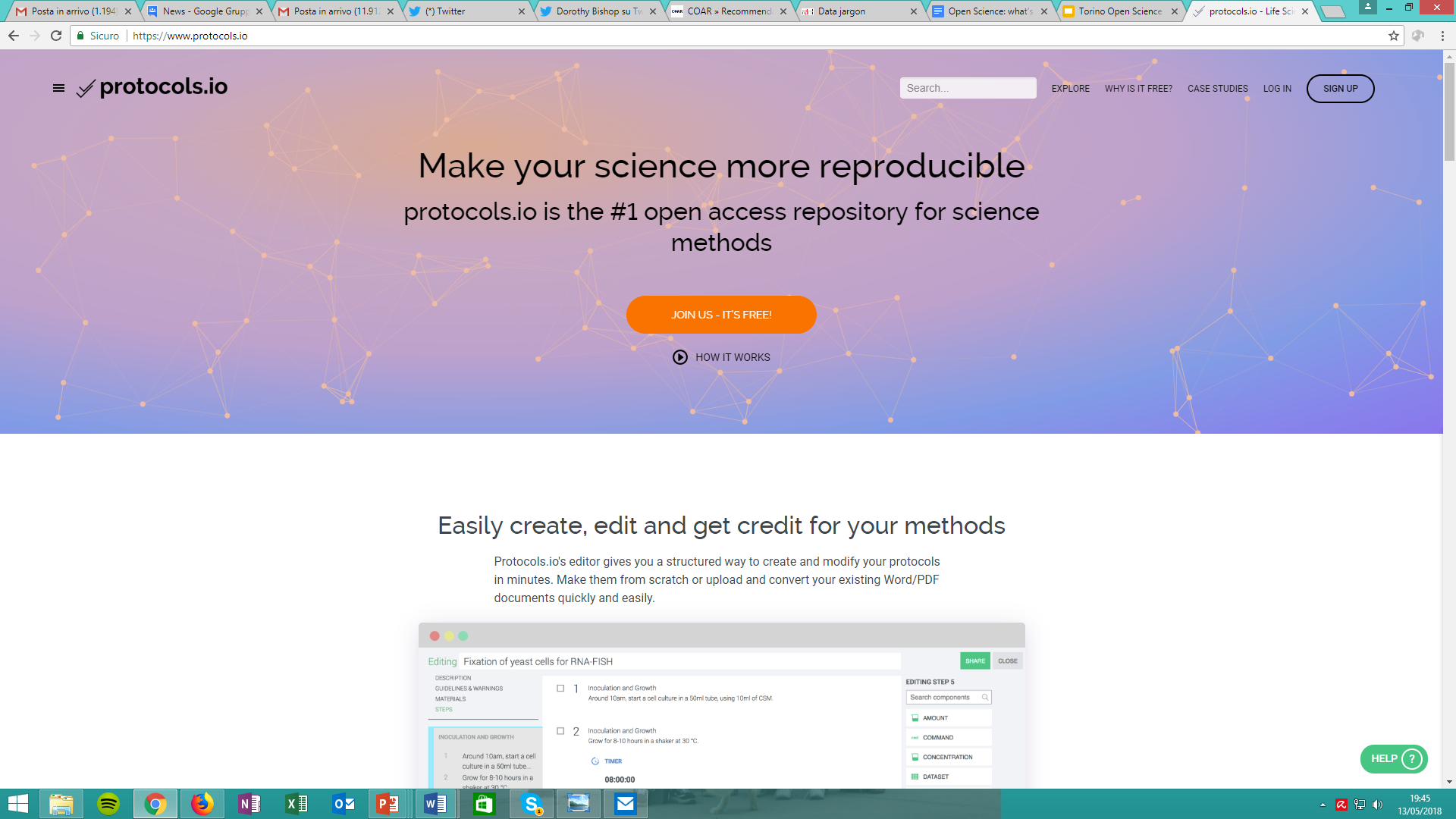 https://www.protocols.io/
Condividere il codice del vostro software su GitHub
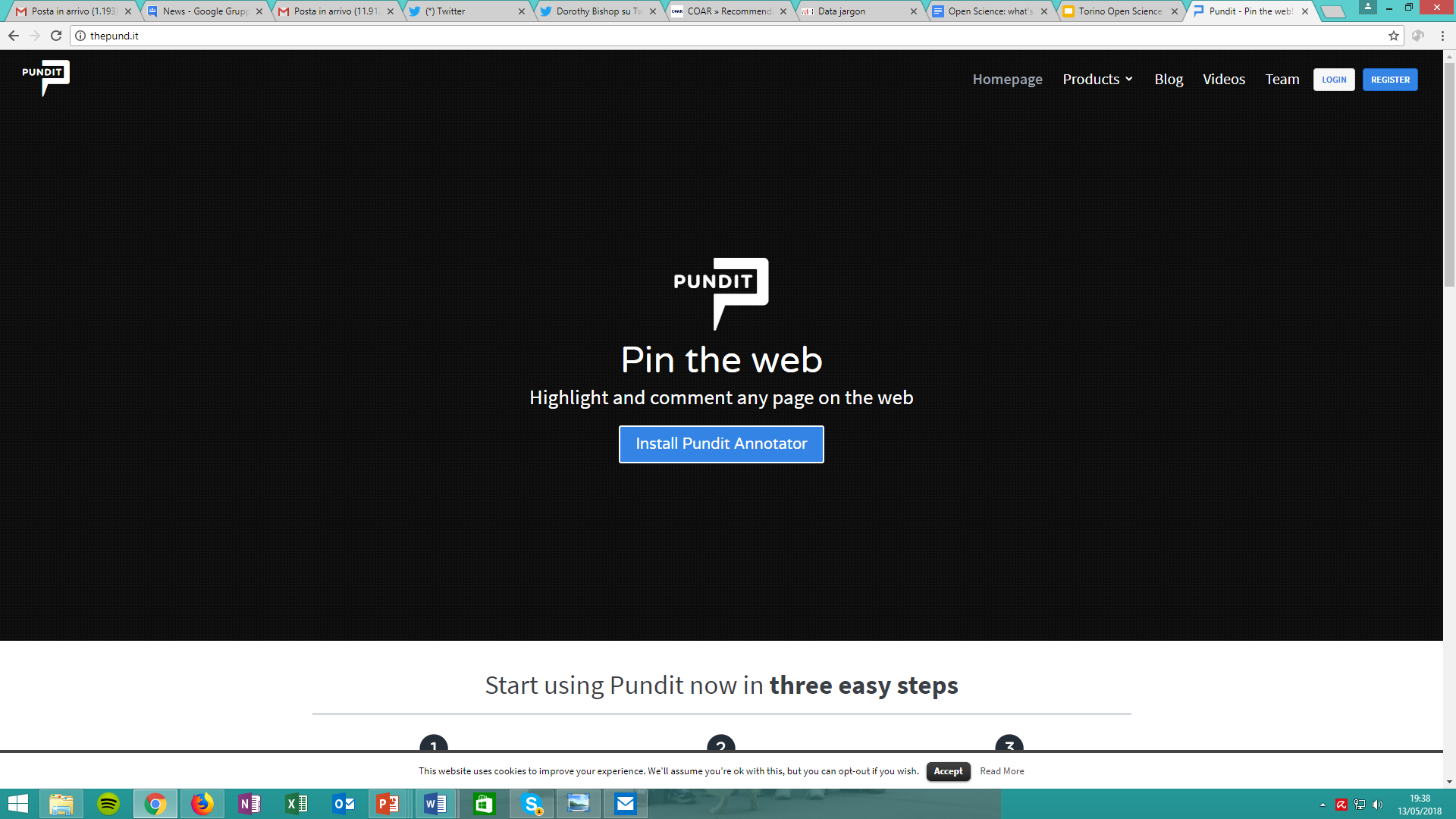 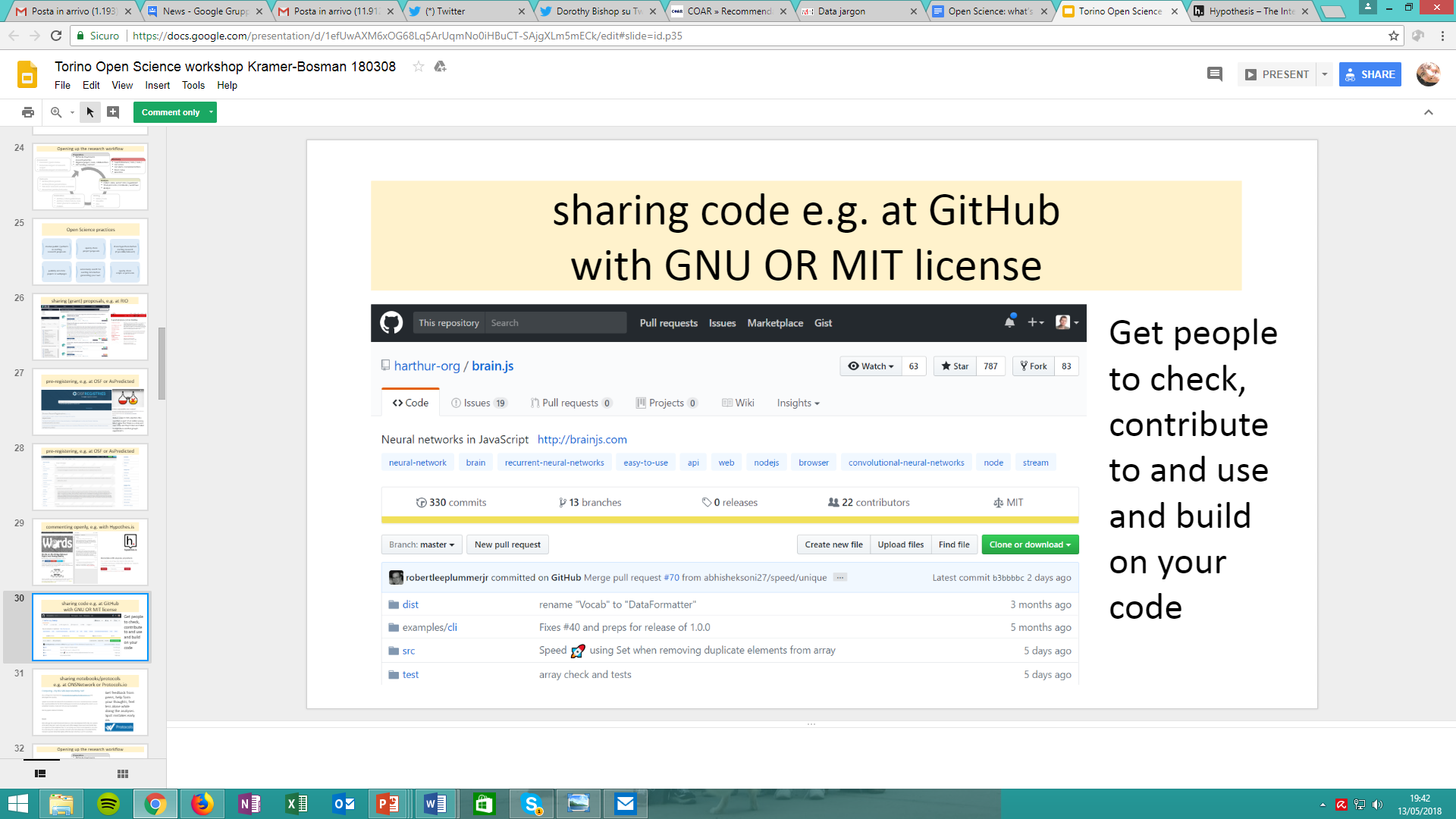 http://thepund.it/
Preparazione, scoperta, analisi: possibili strumenti
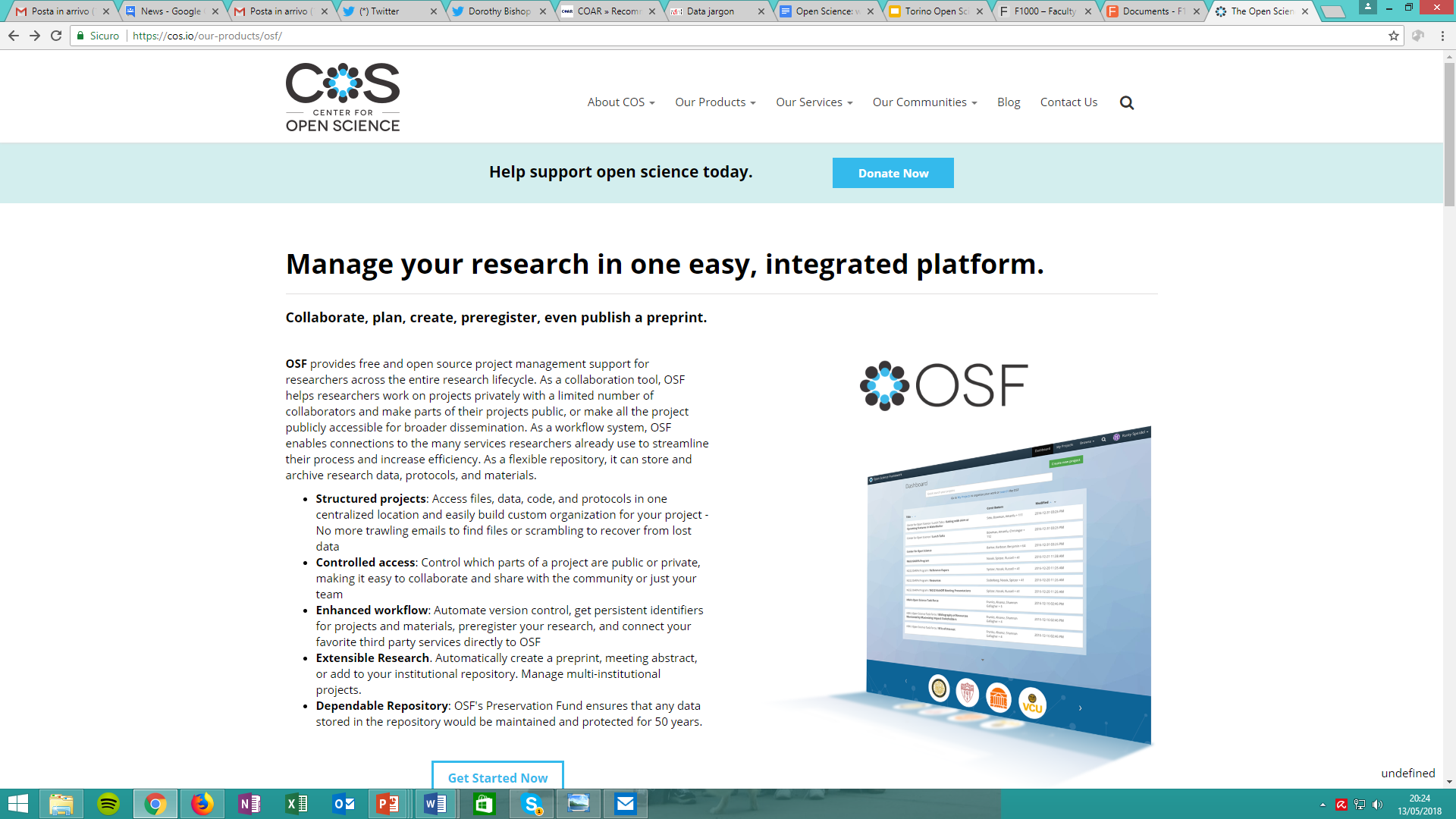 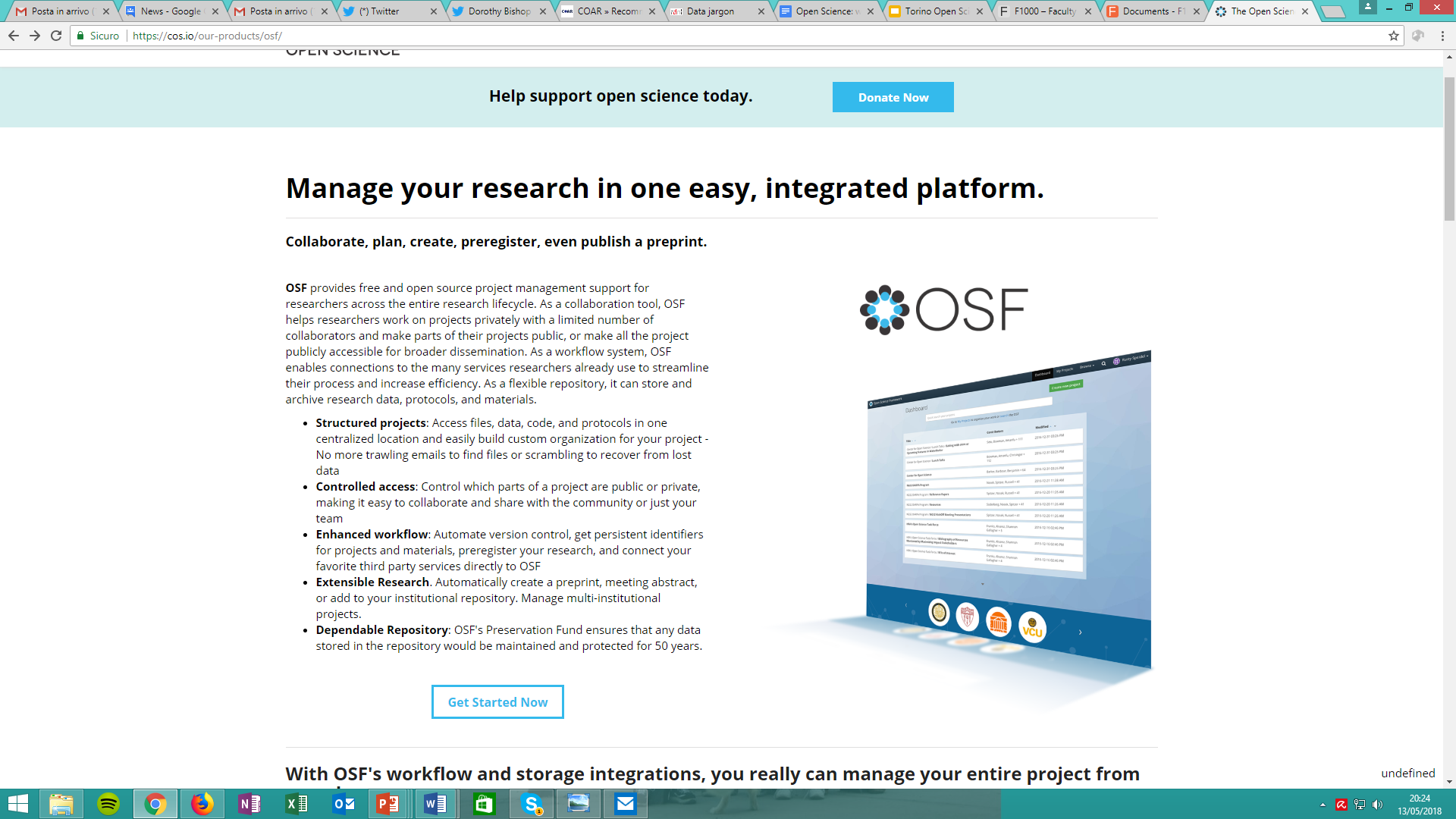 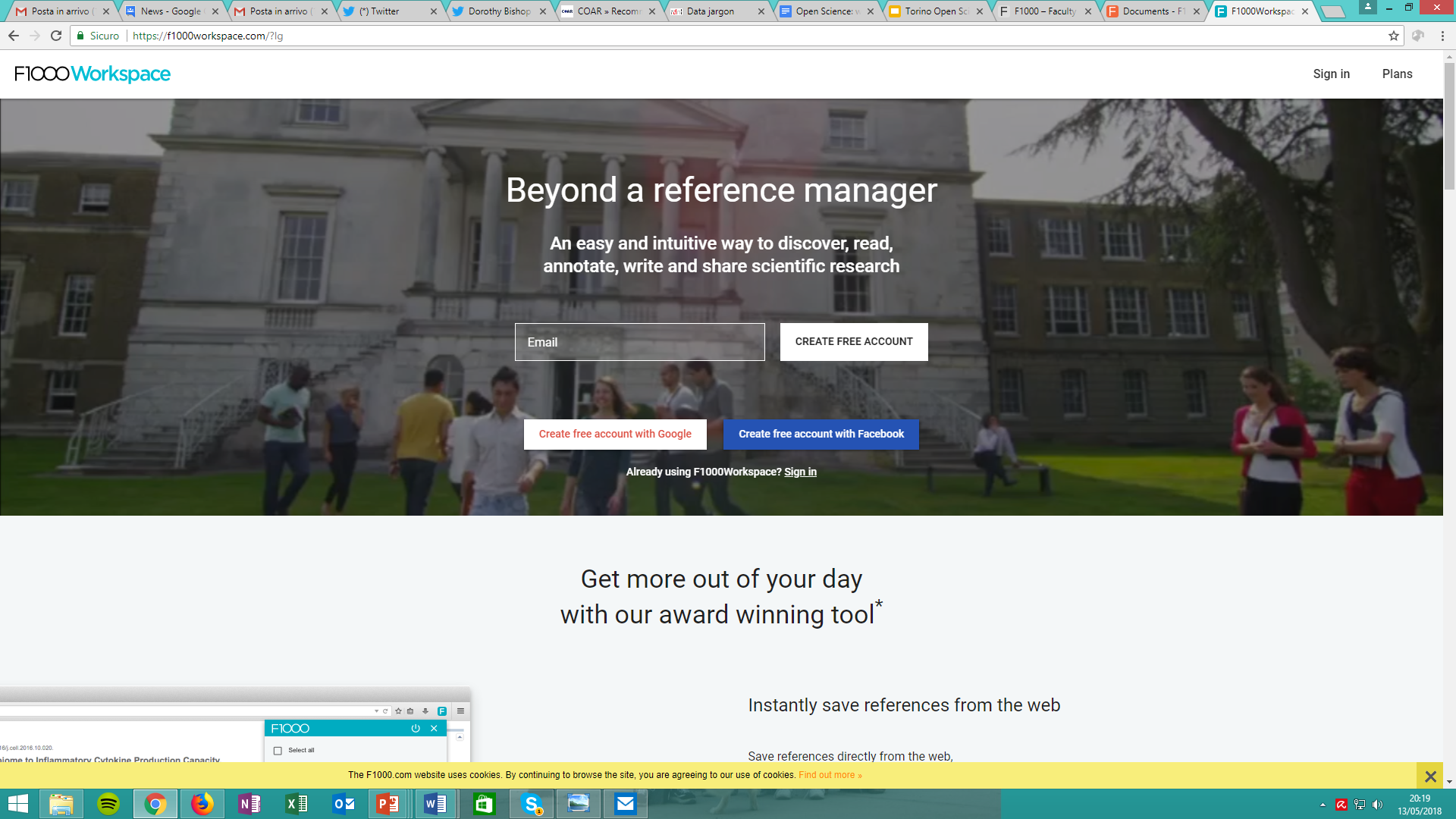 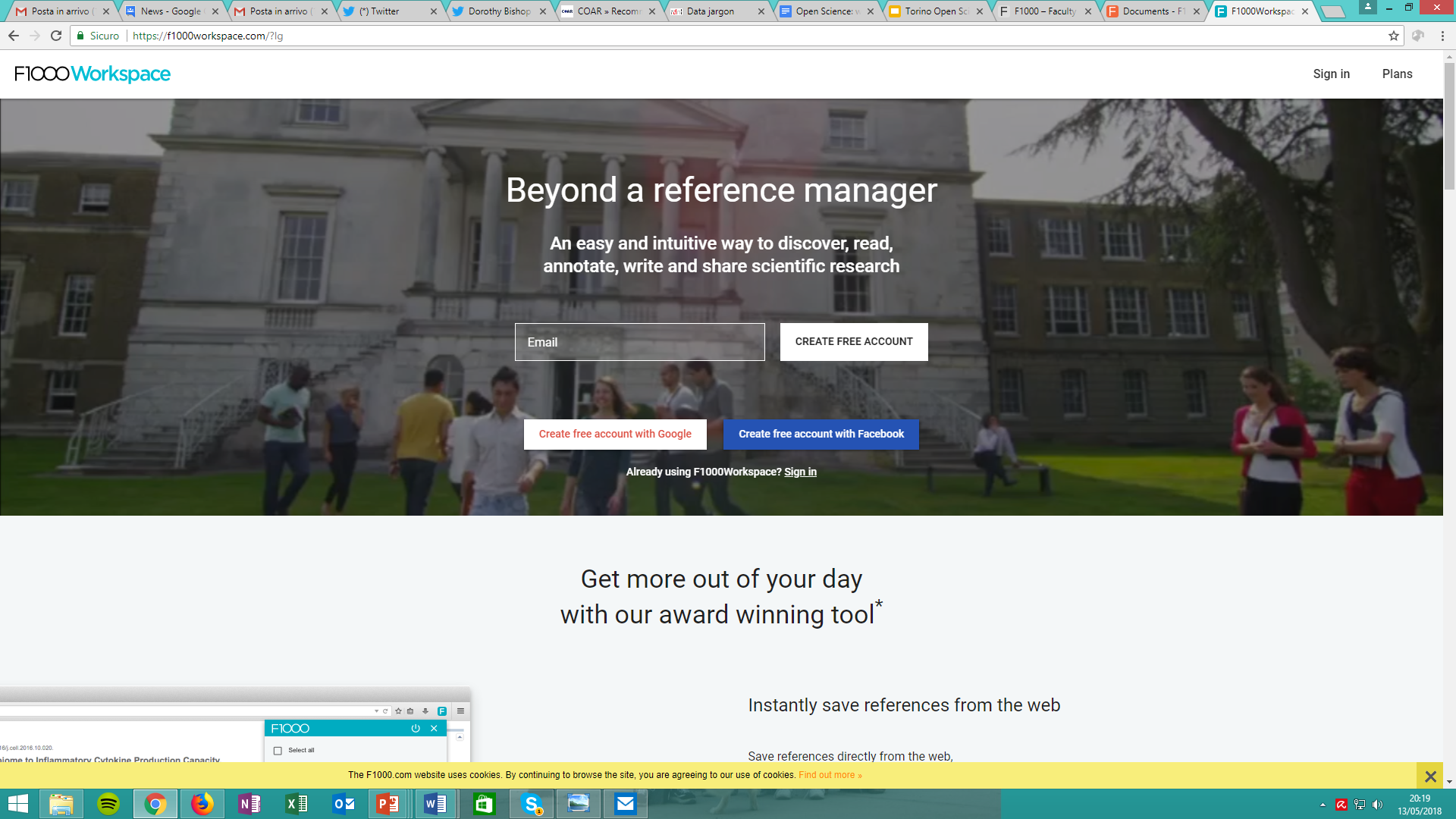 Utilizzate queste piattaforme «integrate» per la gestione della ricerca
Scrivere e  pubblicare
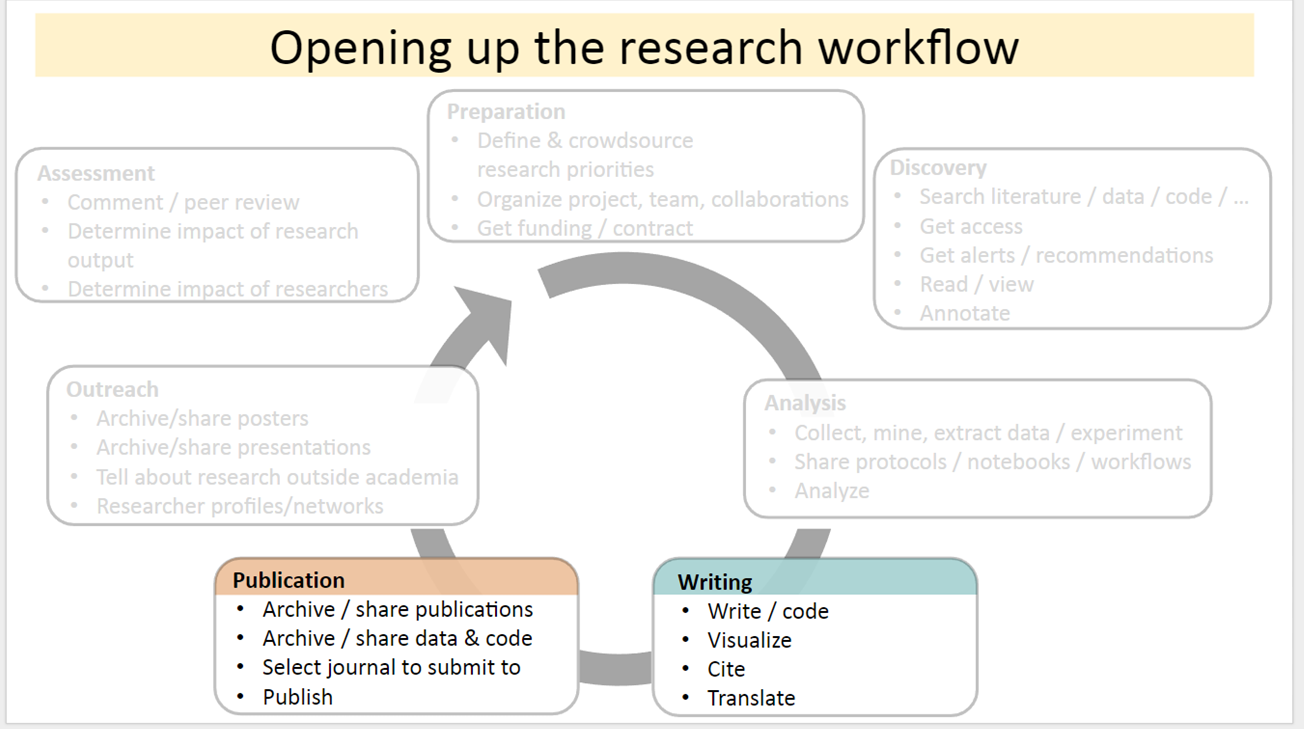 Scrivere e  pubblicare: possibili pratiche
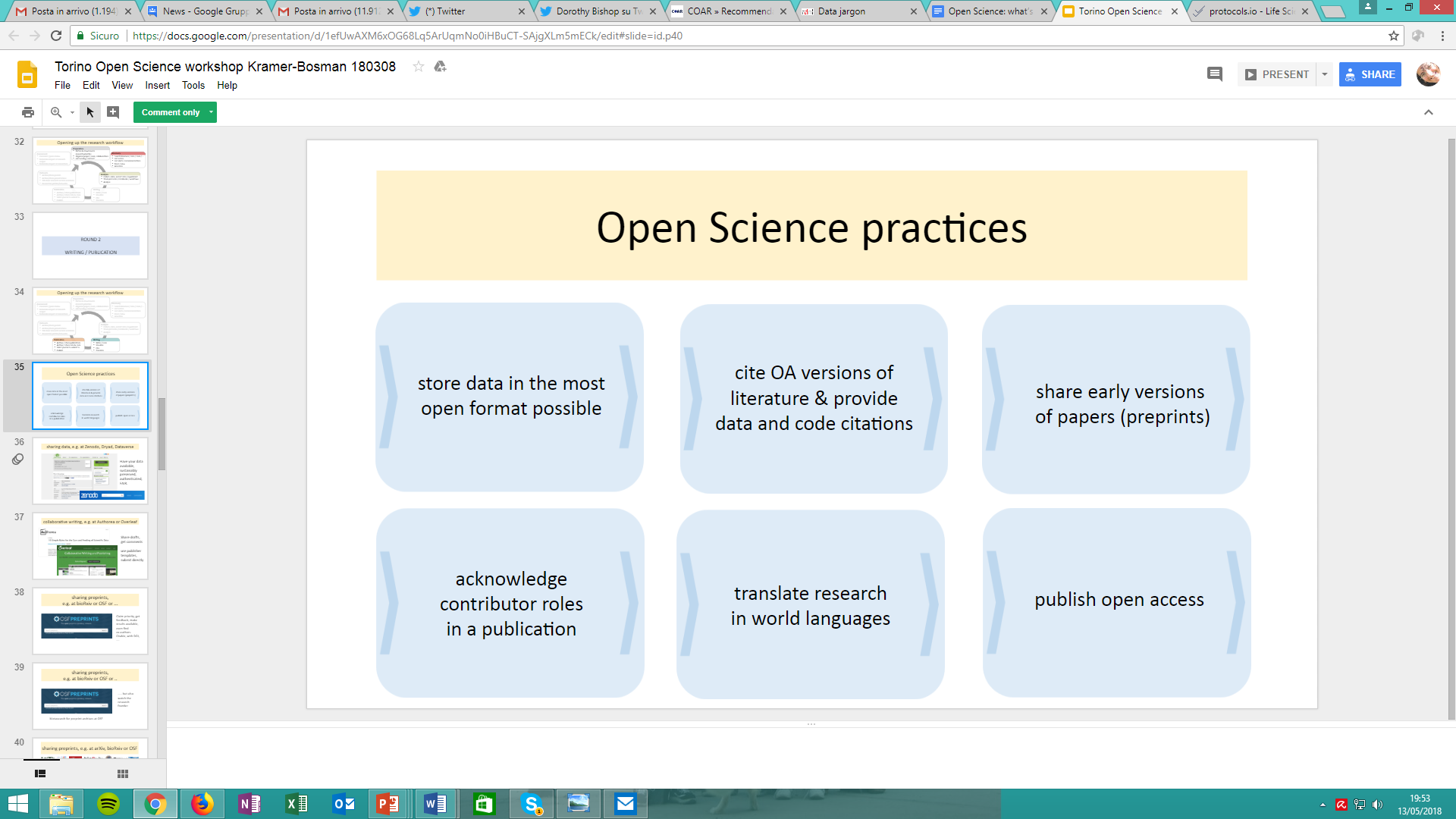 Scrivere e  pubblicare: possibili strumenti
https://dataverse.org/
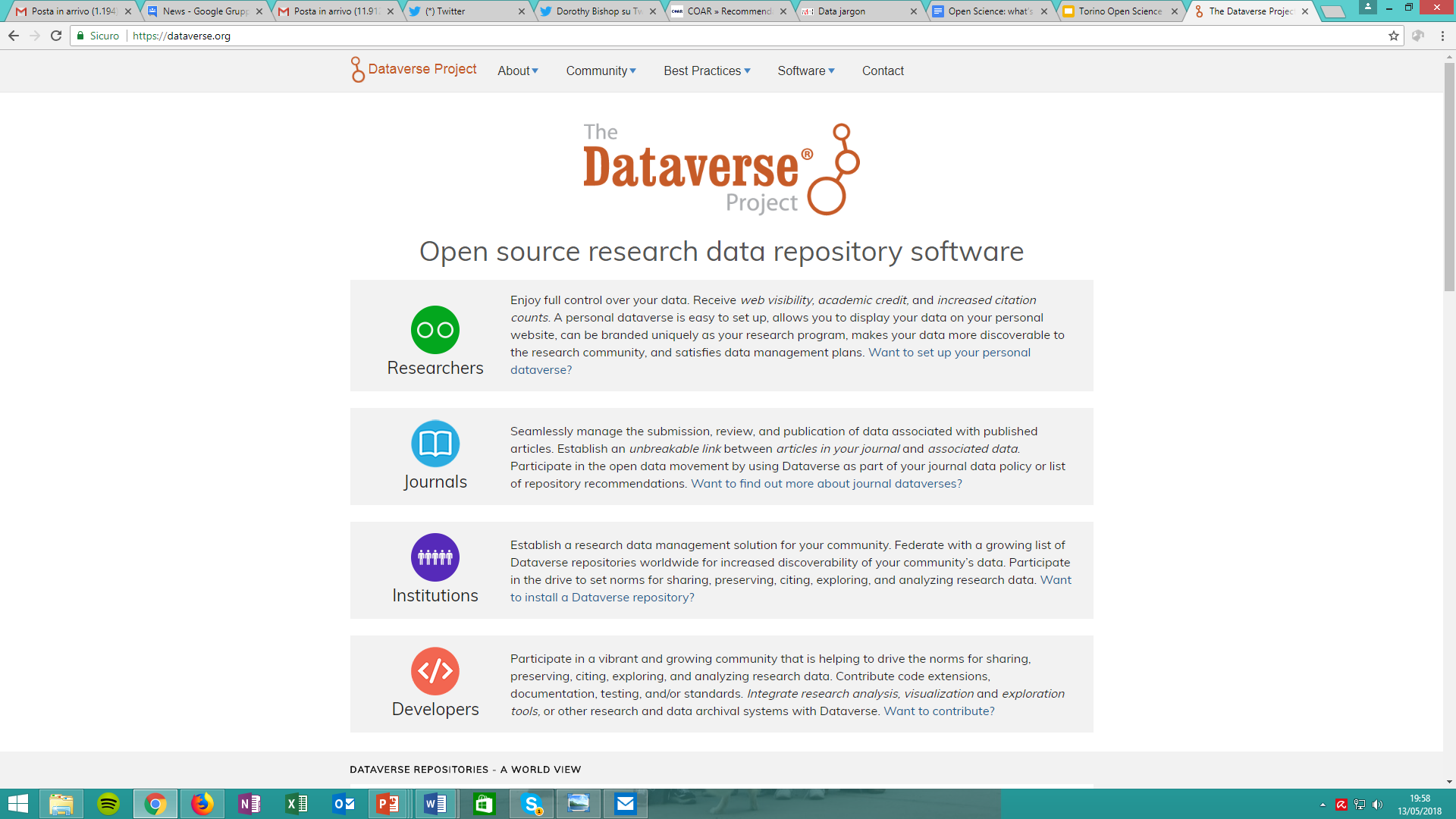 AVERE I PROPRI DATI DISPONIBILI, CONSERVATI, INTEGRI E [FAIR]
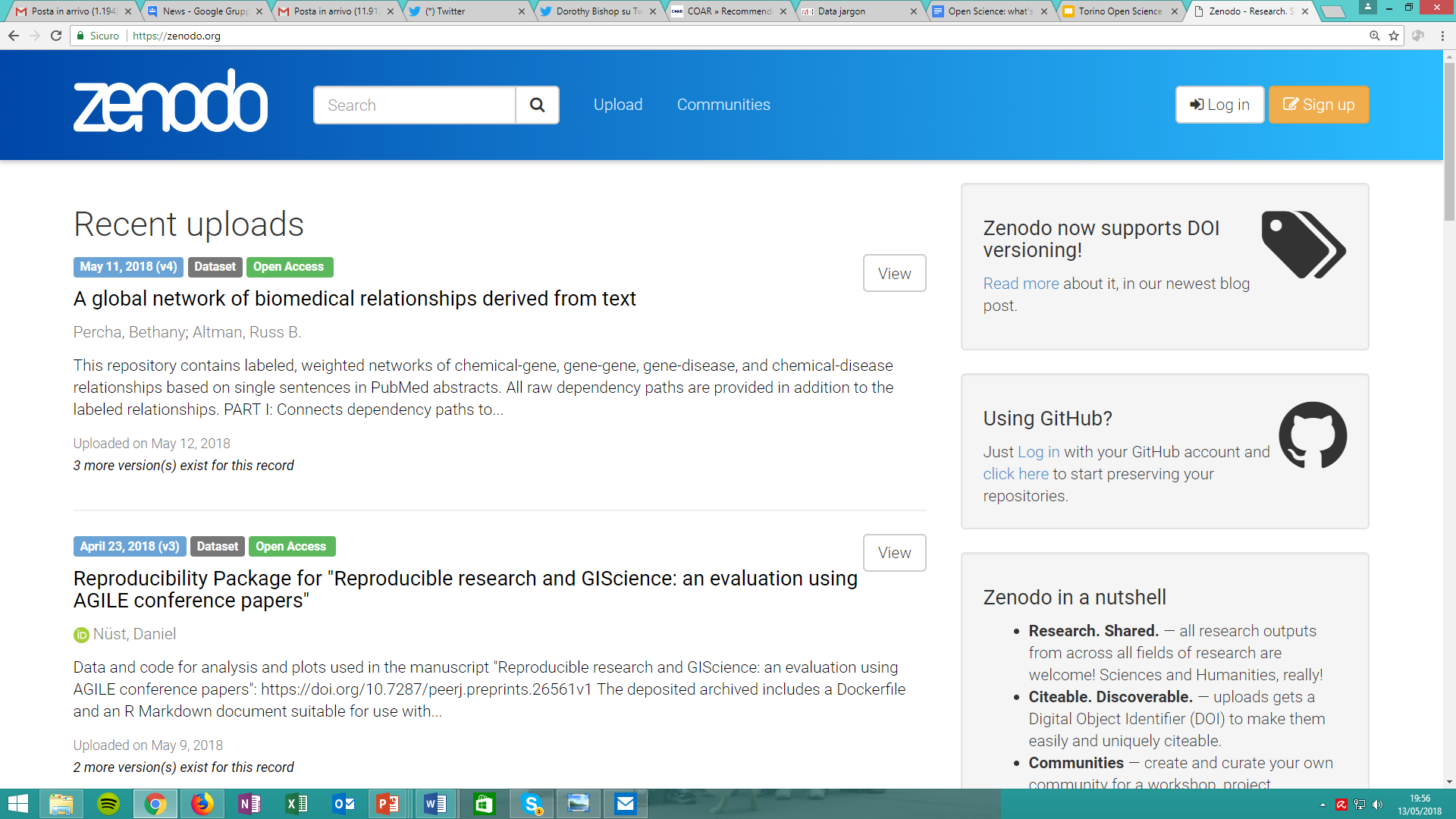 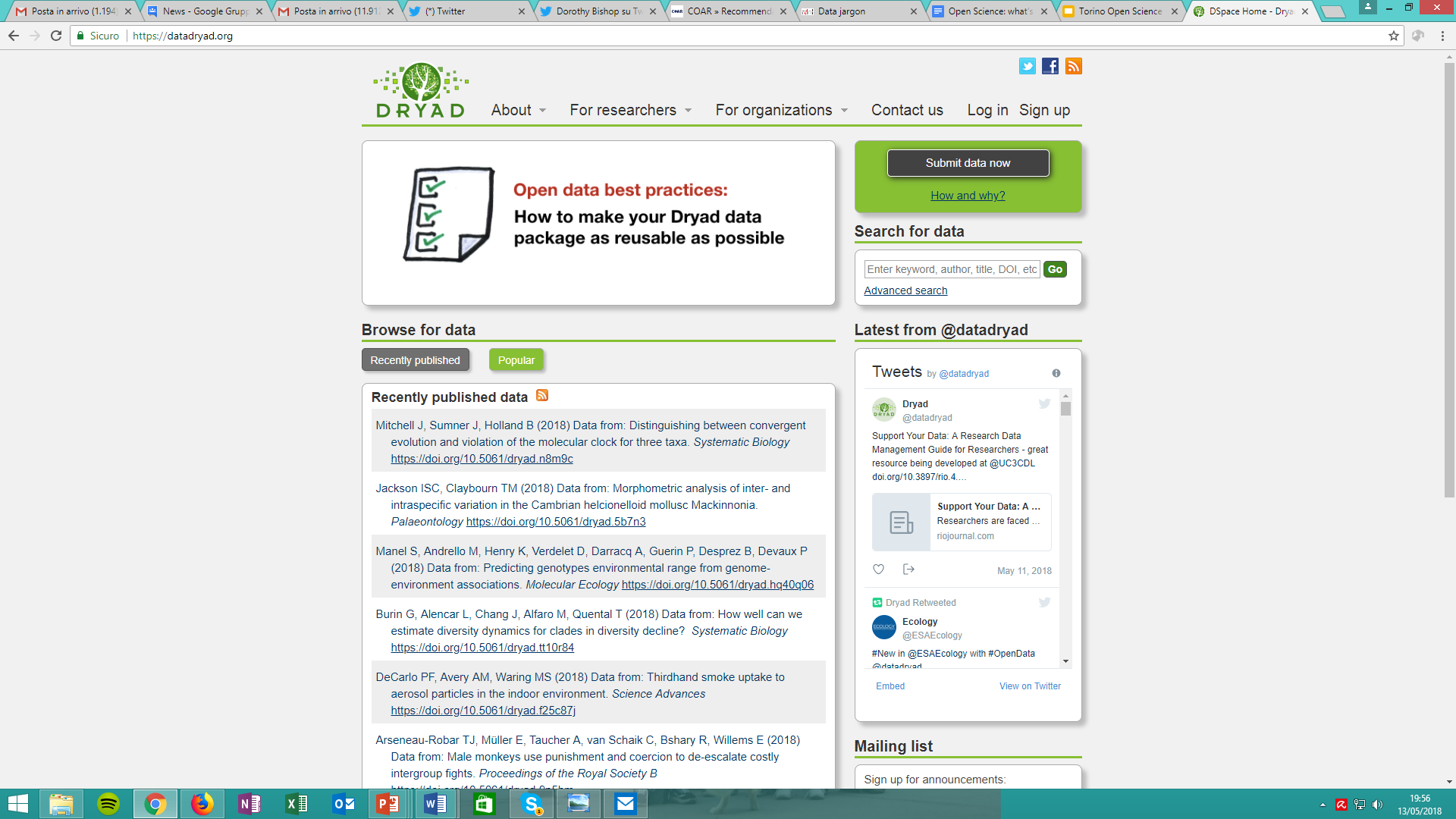 https://datadryad.org/
SCRIVERE IN MODO COLLABORATIVO
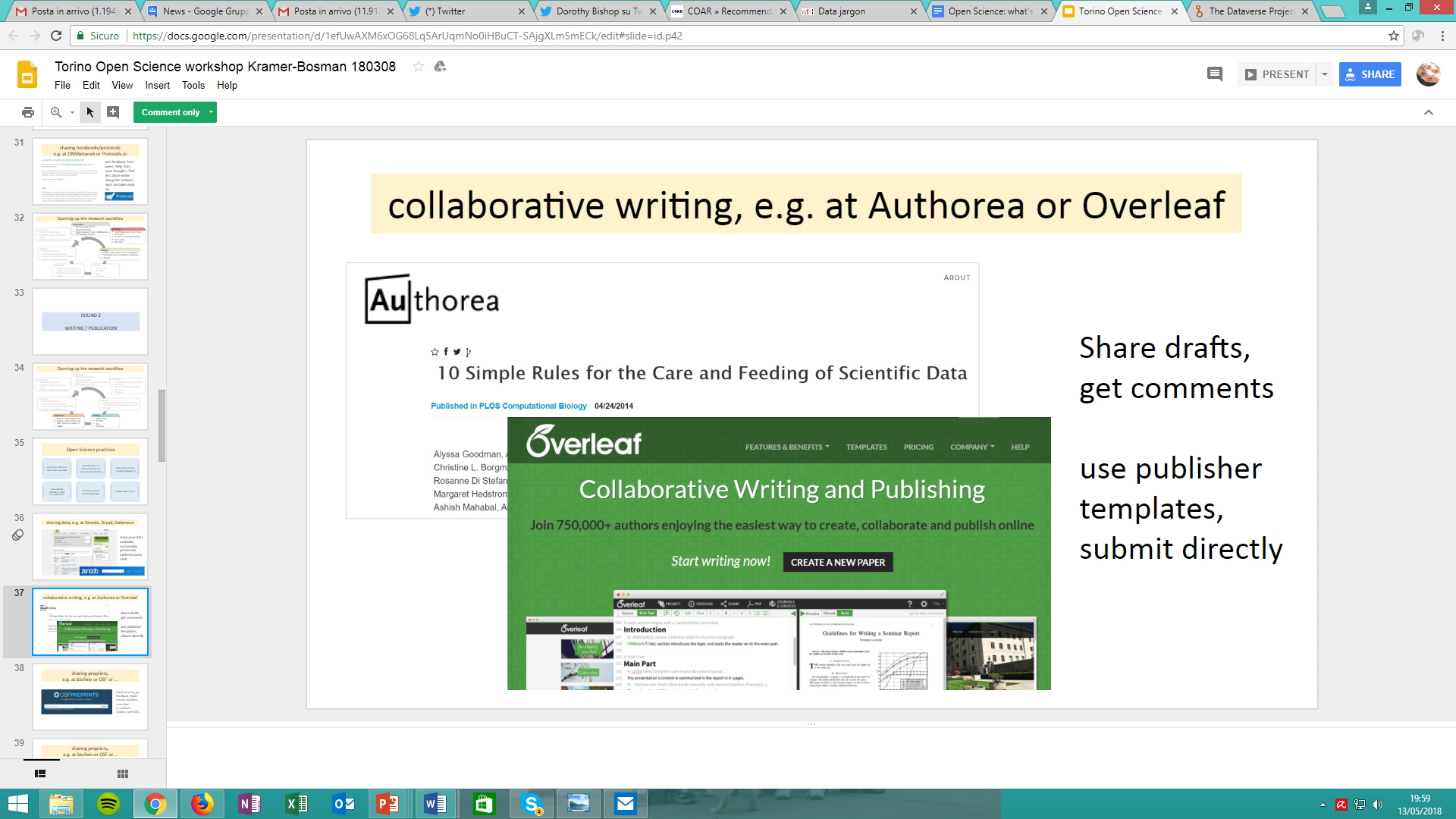 Scrivere e  pubblicare: possibili strumenti
PUBBLICARE LA RICERCA COME PREPRINT:
PRIORITÀ DELL’IDEA
RENDERE SUBITO DISPONIBILI I RISULTATI
AVERE FEEDBACK
TROVARE COLLABORATORI
[SEARCH] ESSERE SEMPRE AGGIORNATI SULLE RICERCHE PIÙ RECENTI
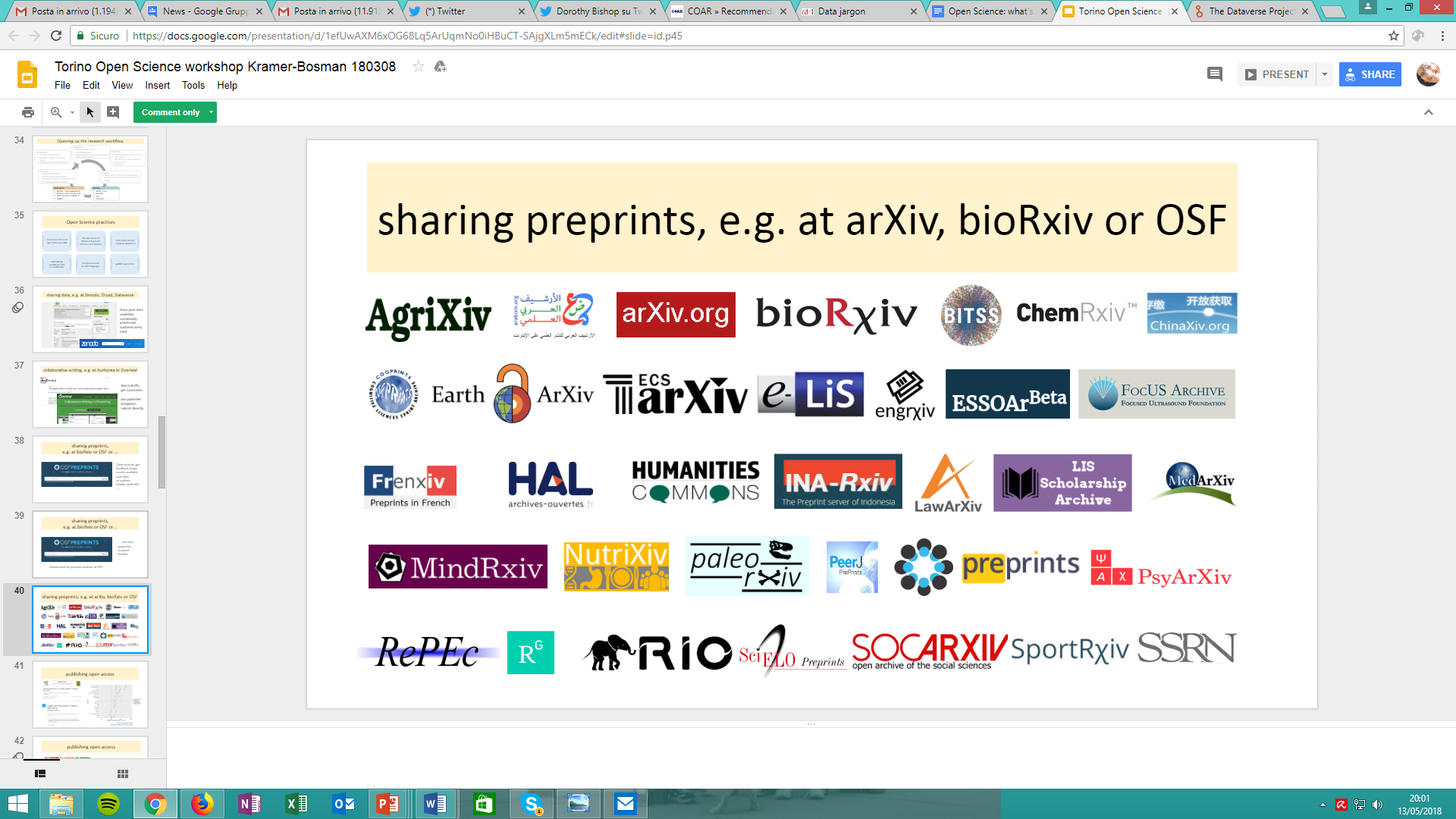 Scrivere e  pubblicare: possibili strumenti
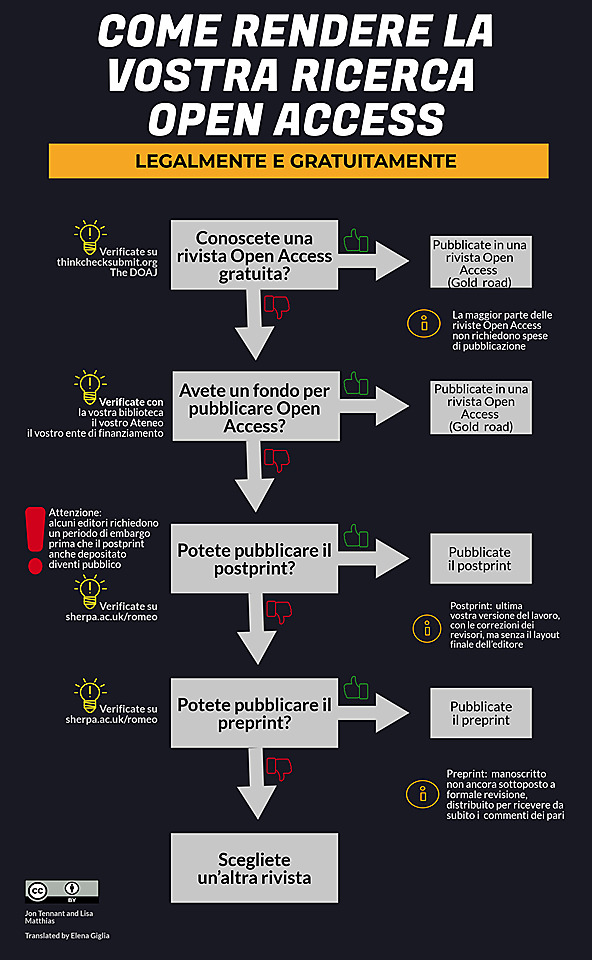 PUBBLICARE OPEN ACCESS,
GREEN O GOLD
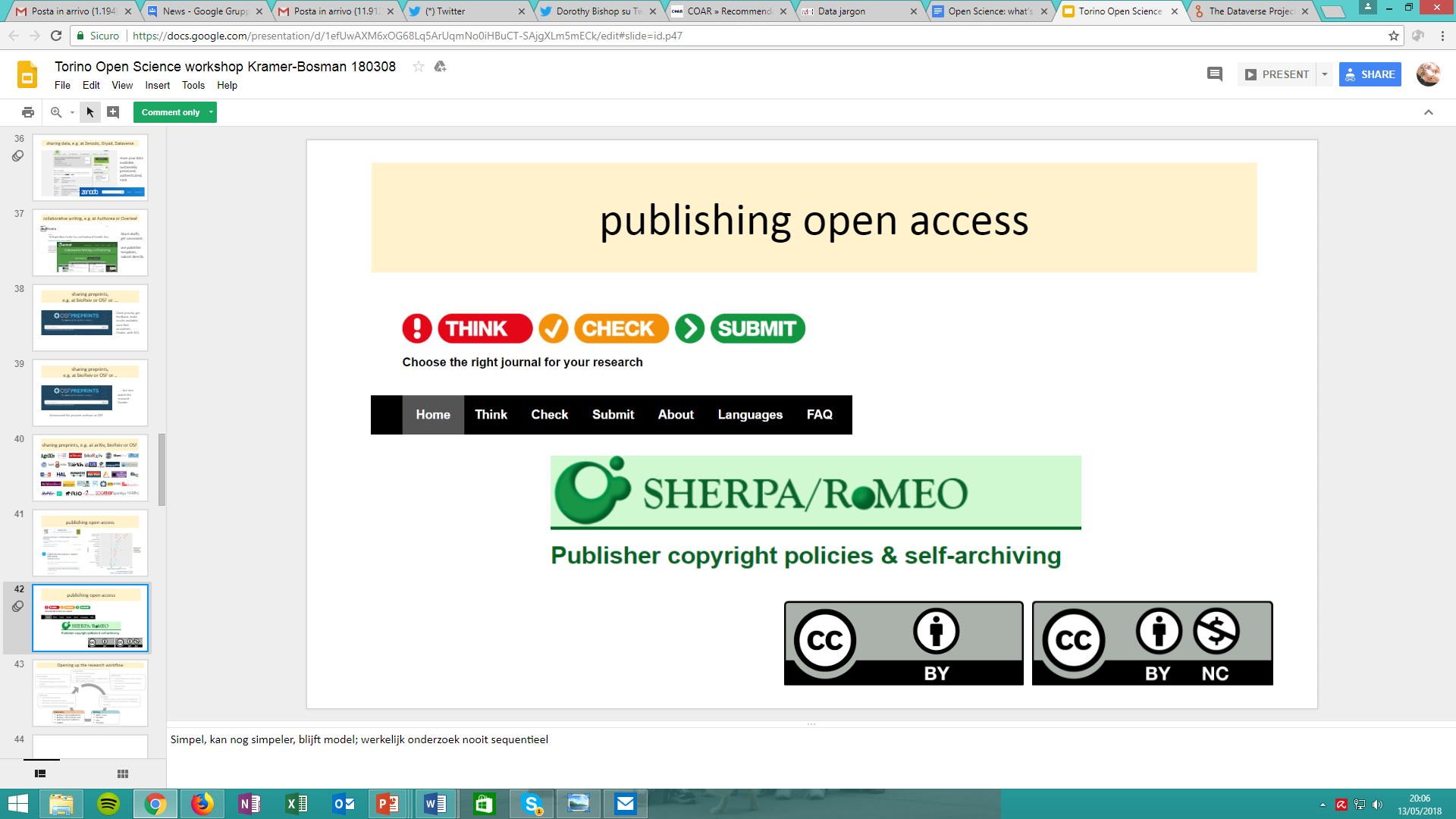 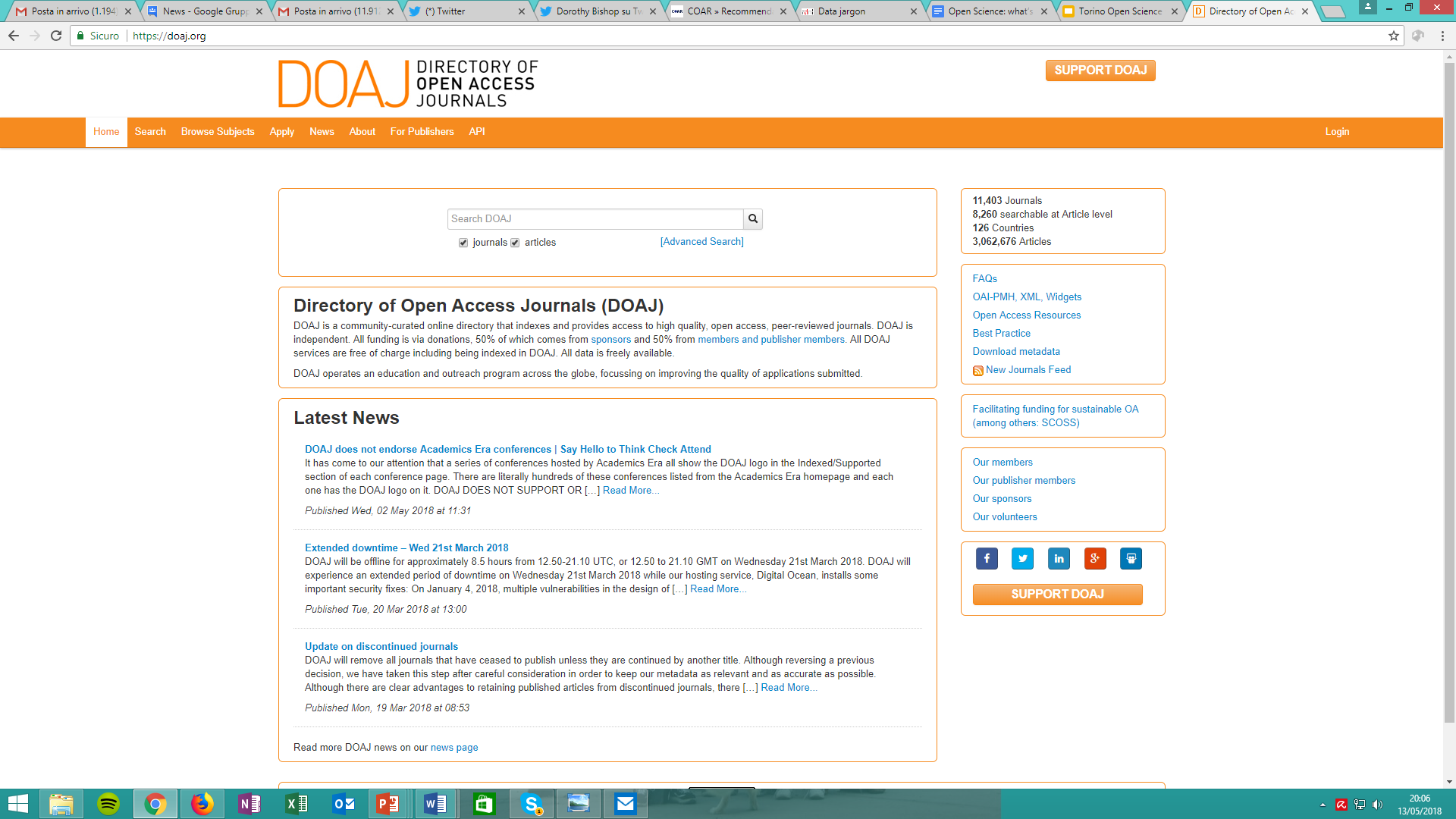 Impatto sociale e valutazione
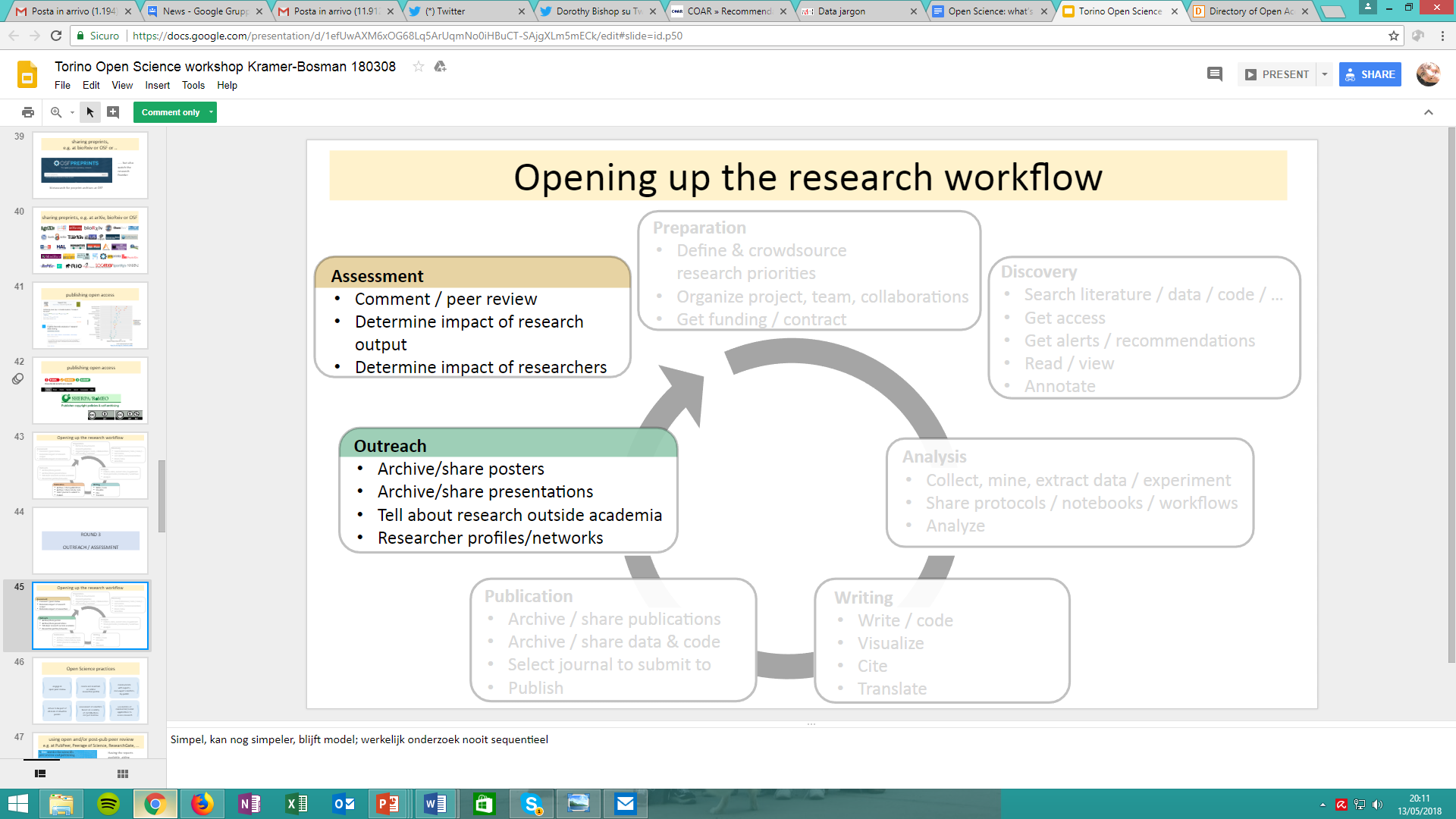 Impatto sociale e valutazione: possibili pratiche
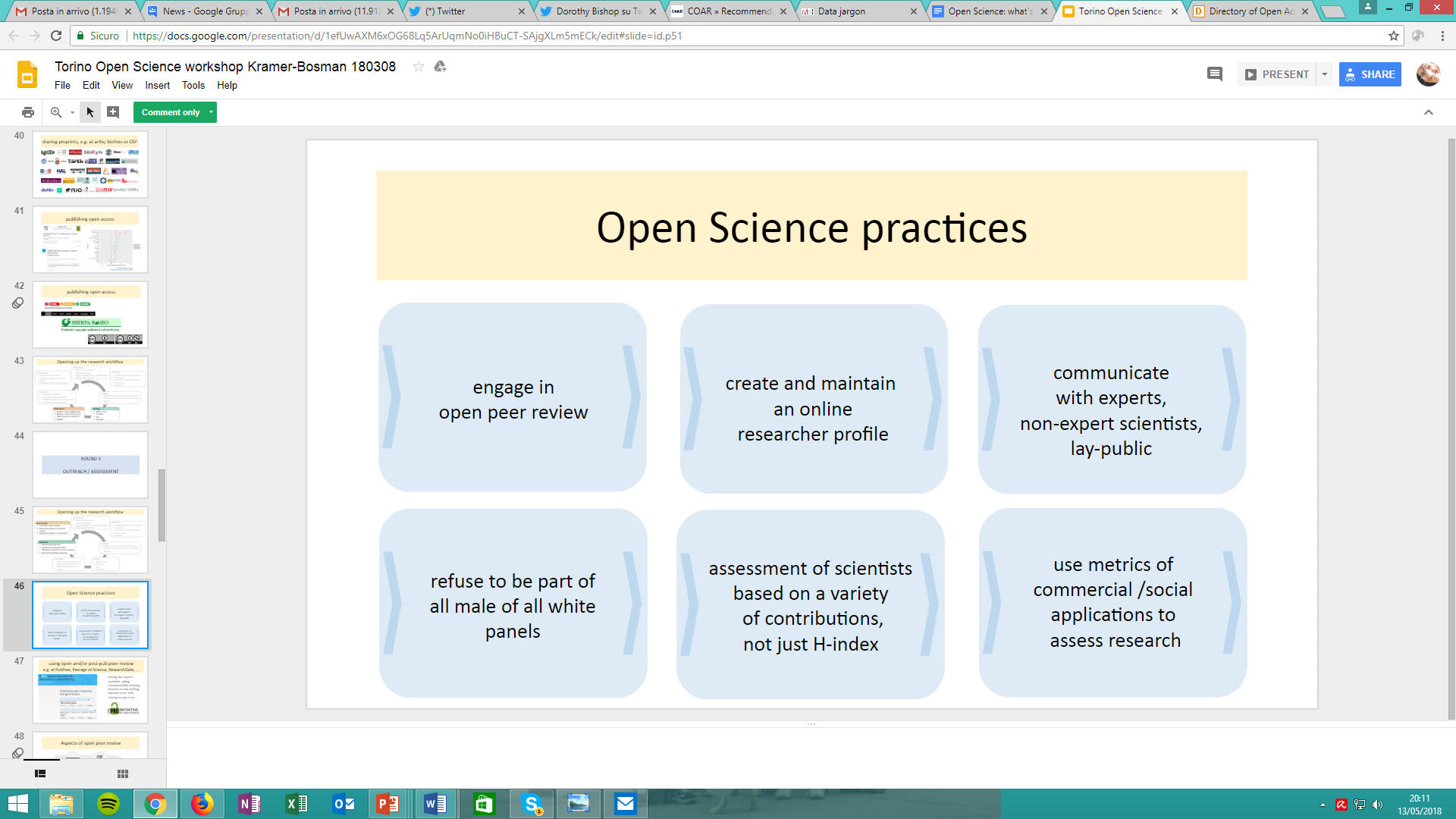 Impatto sociale e valutazione: possibili strumenti
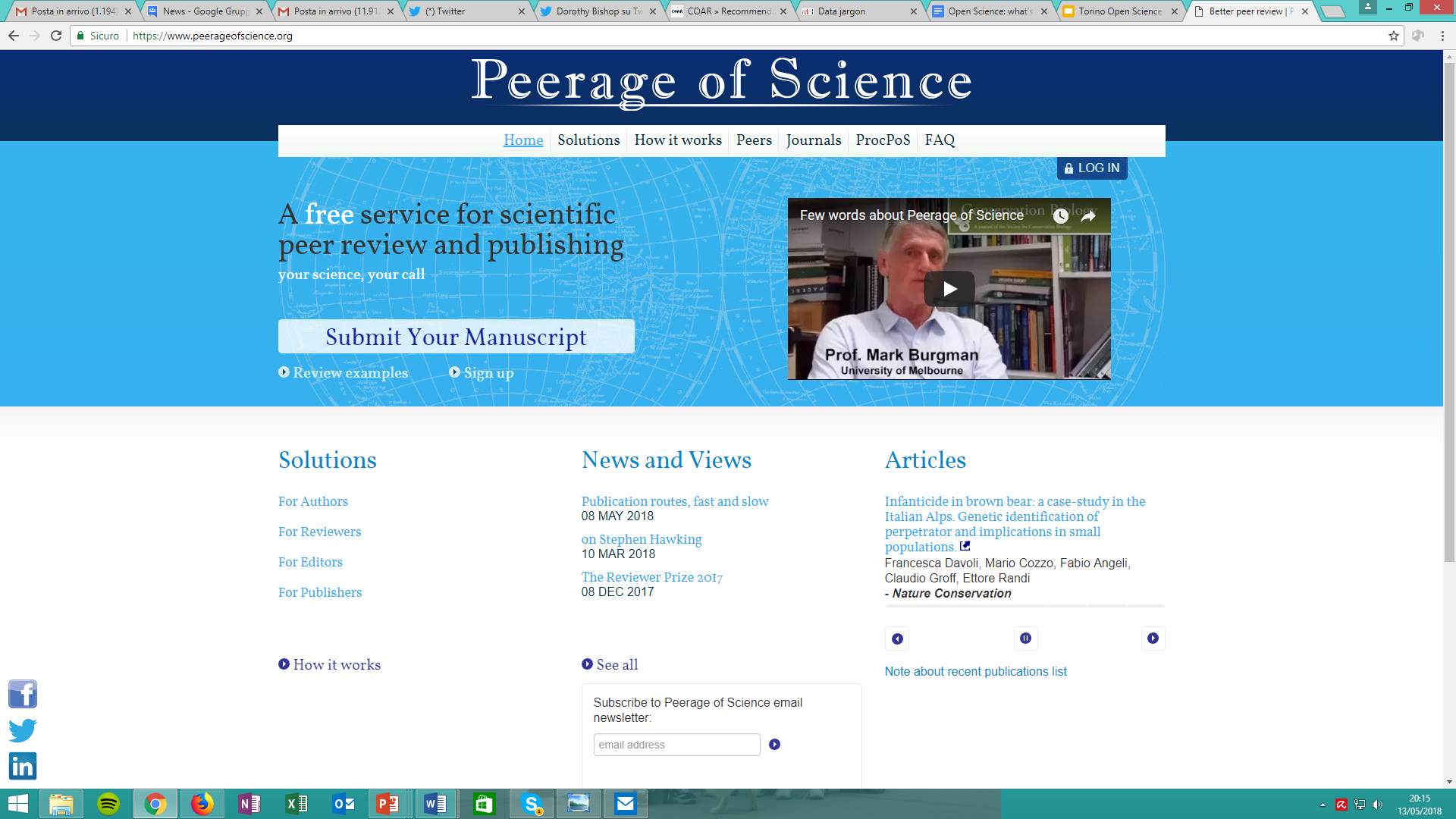 PROVATE LA OPEN PEER REVIEW
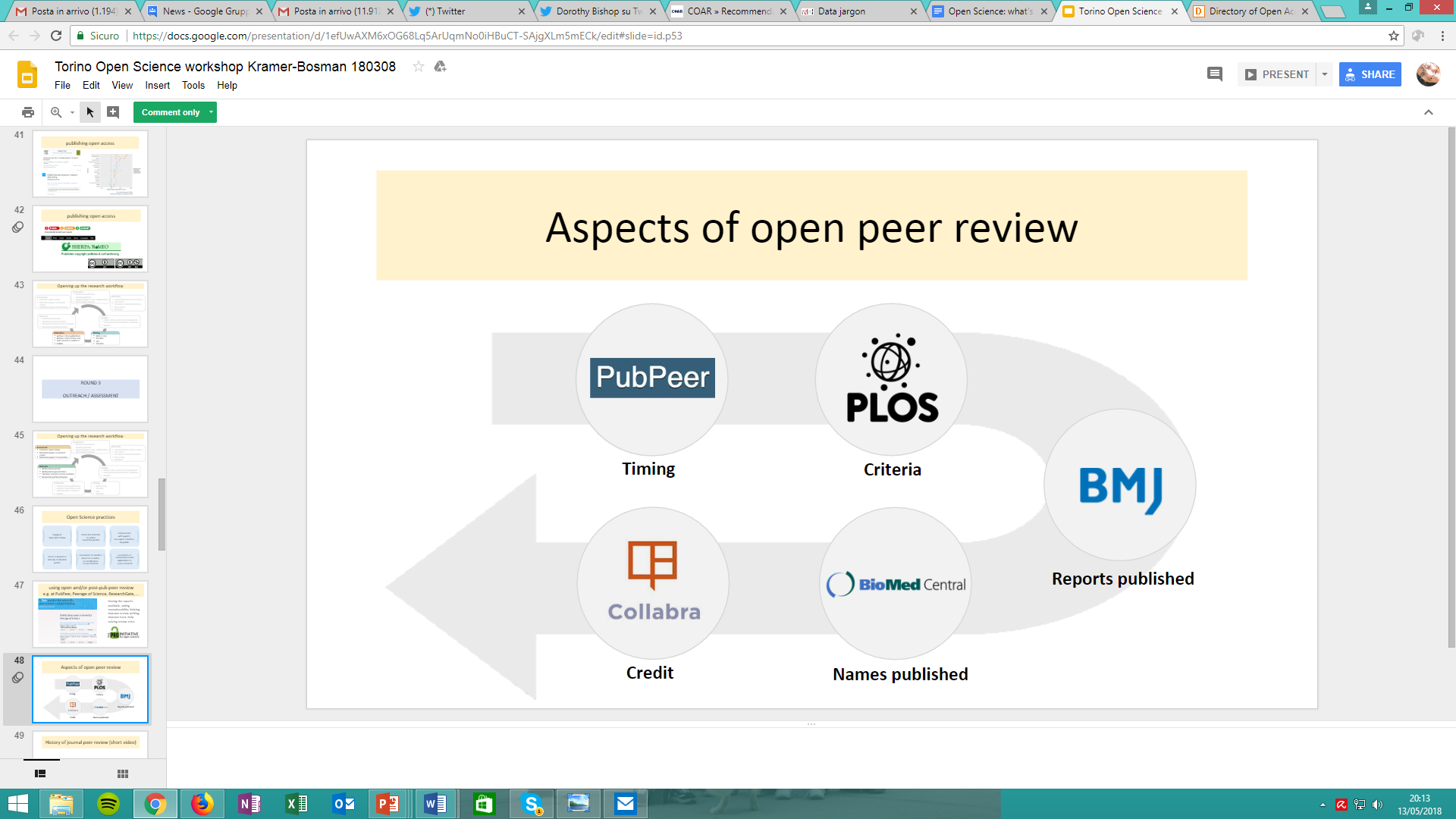 ASPETTI DA CONSIDERARE
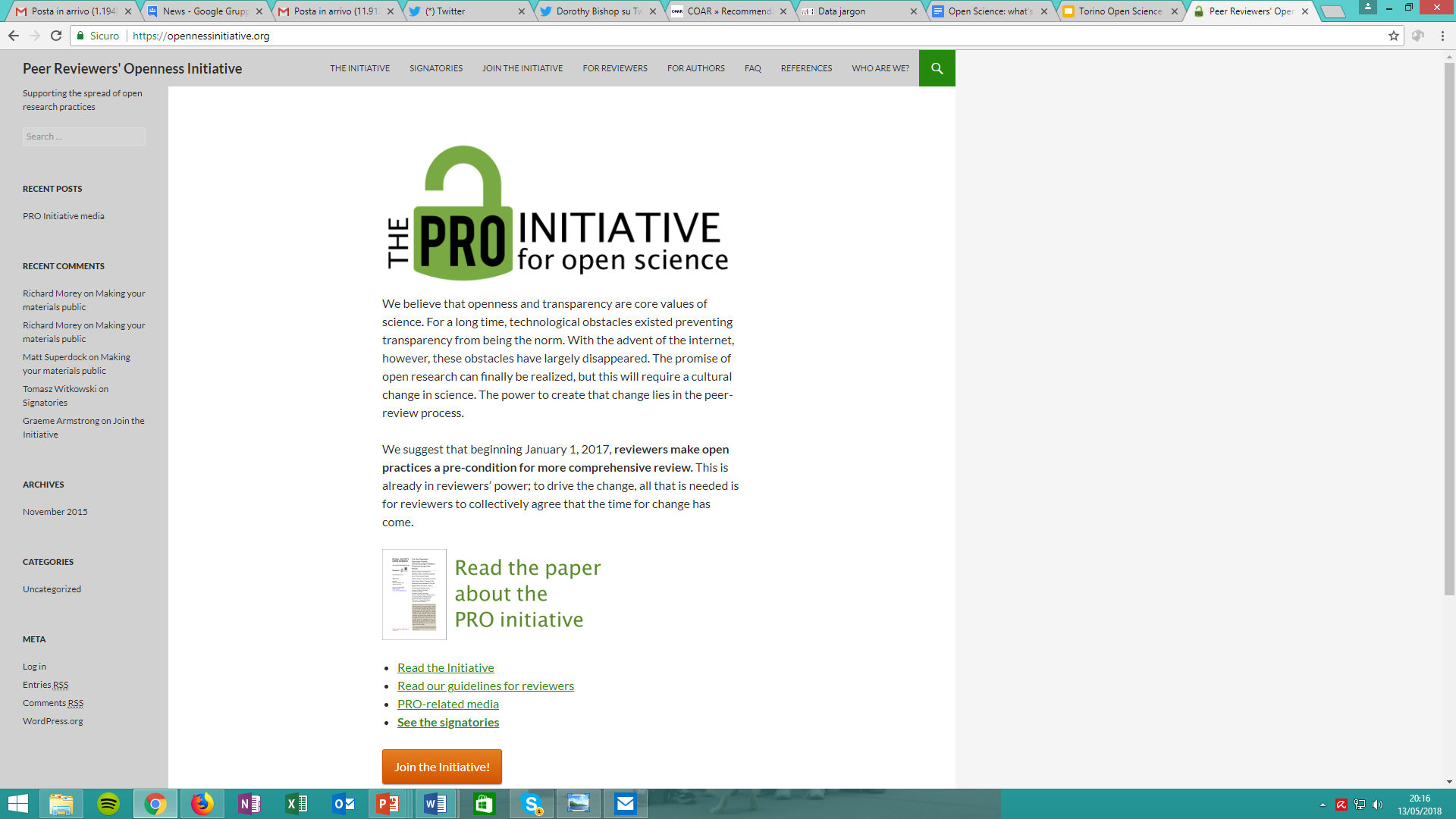 COME REVISORI, CHIEDETE PRATICHE APERTE (E I DATI)
Impatto sociale e valutazione: possibili strumenti
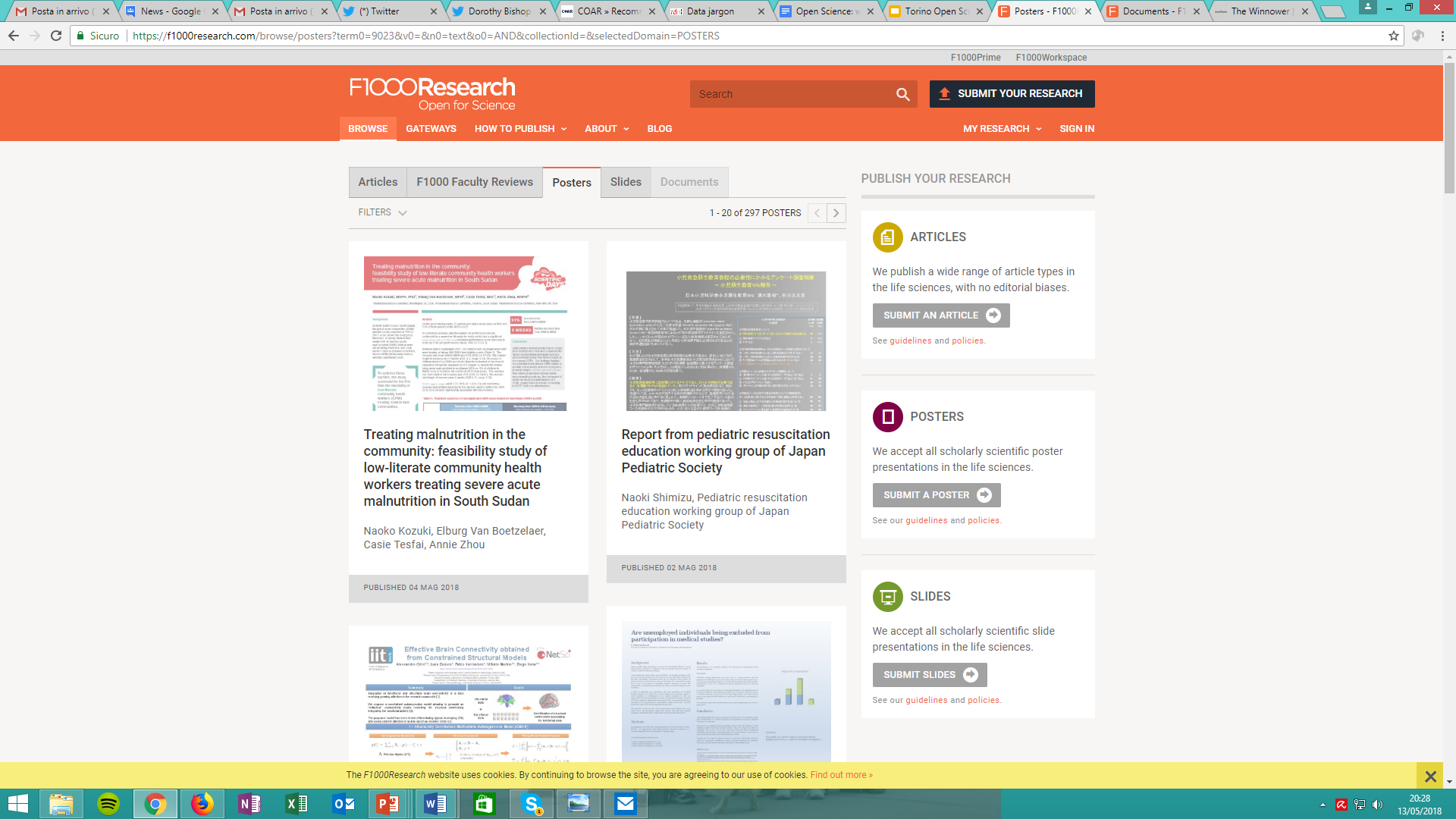 CONDIVIDETE I POSTER
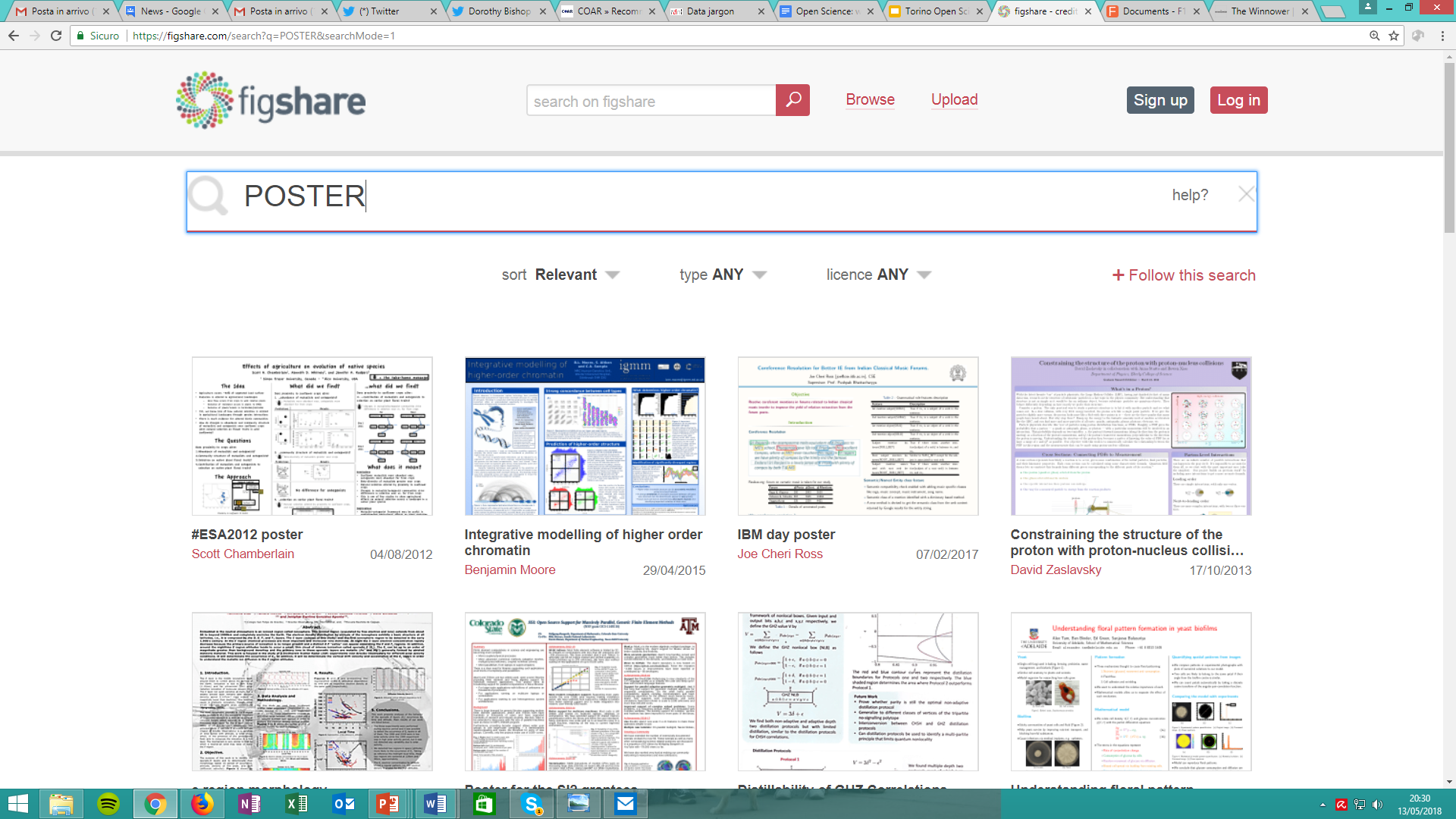 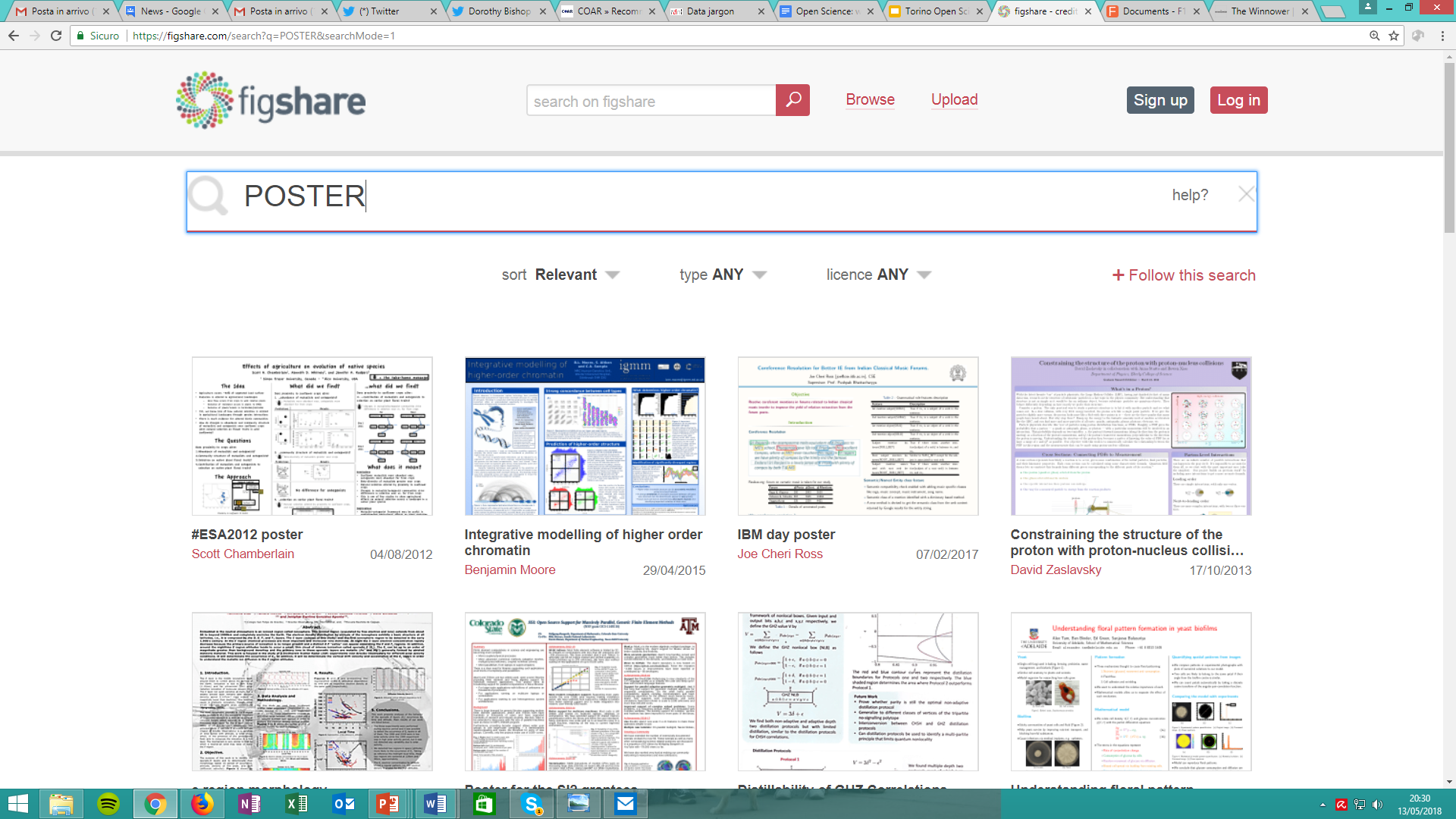 Impatto sociale e valutazione: possibili strumenti
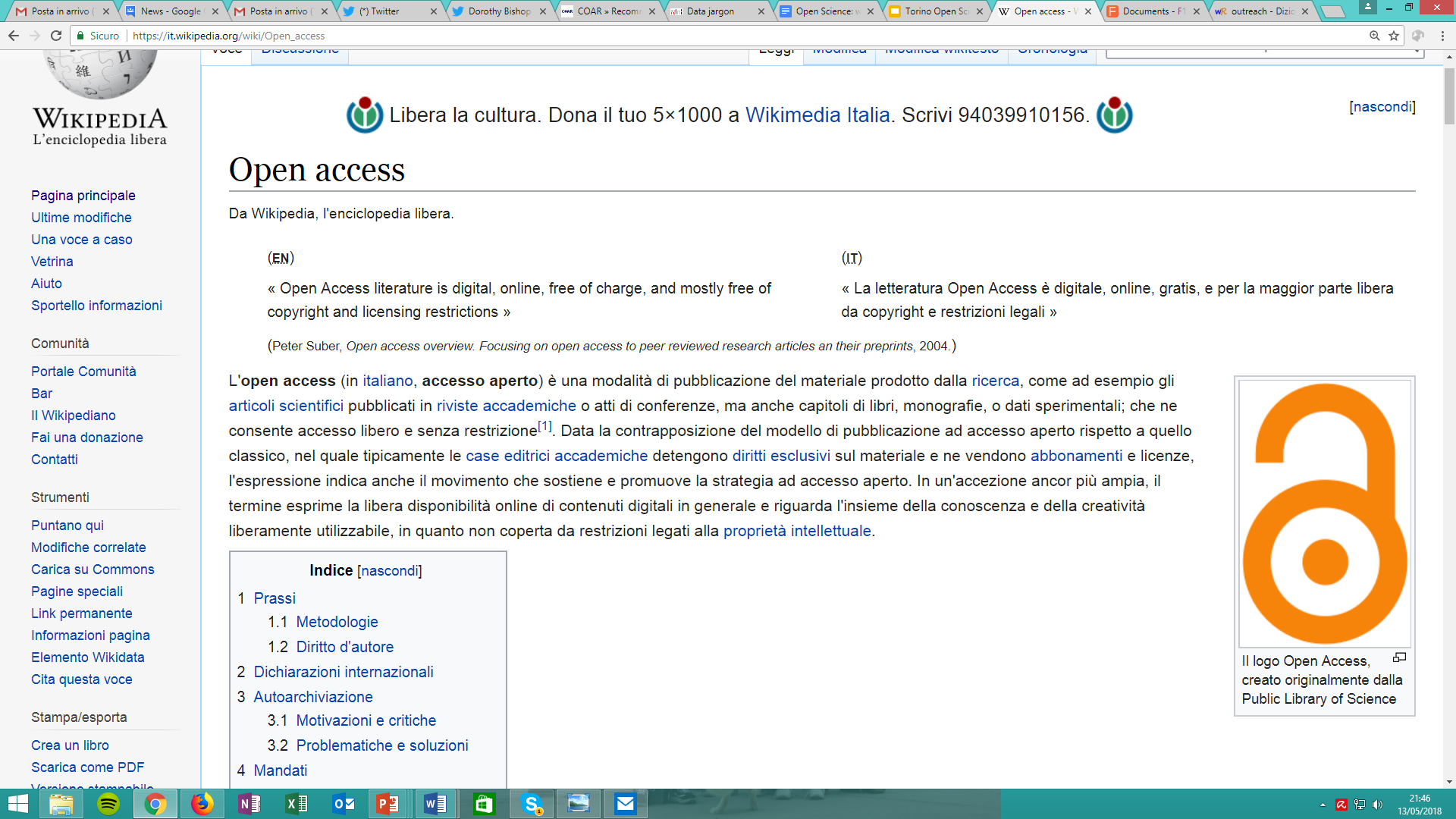 CREATE VOCI DI WIKIPEDIA SUI TEMI DI CUI SIETE ESPERTI
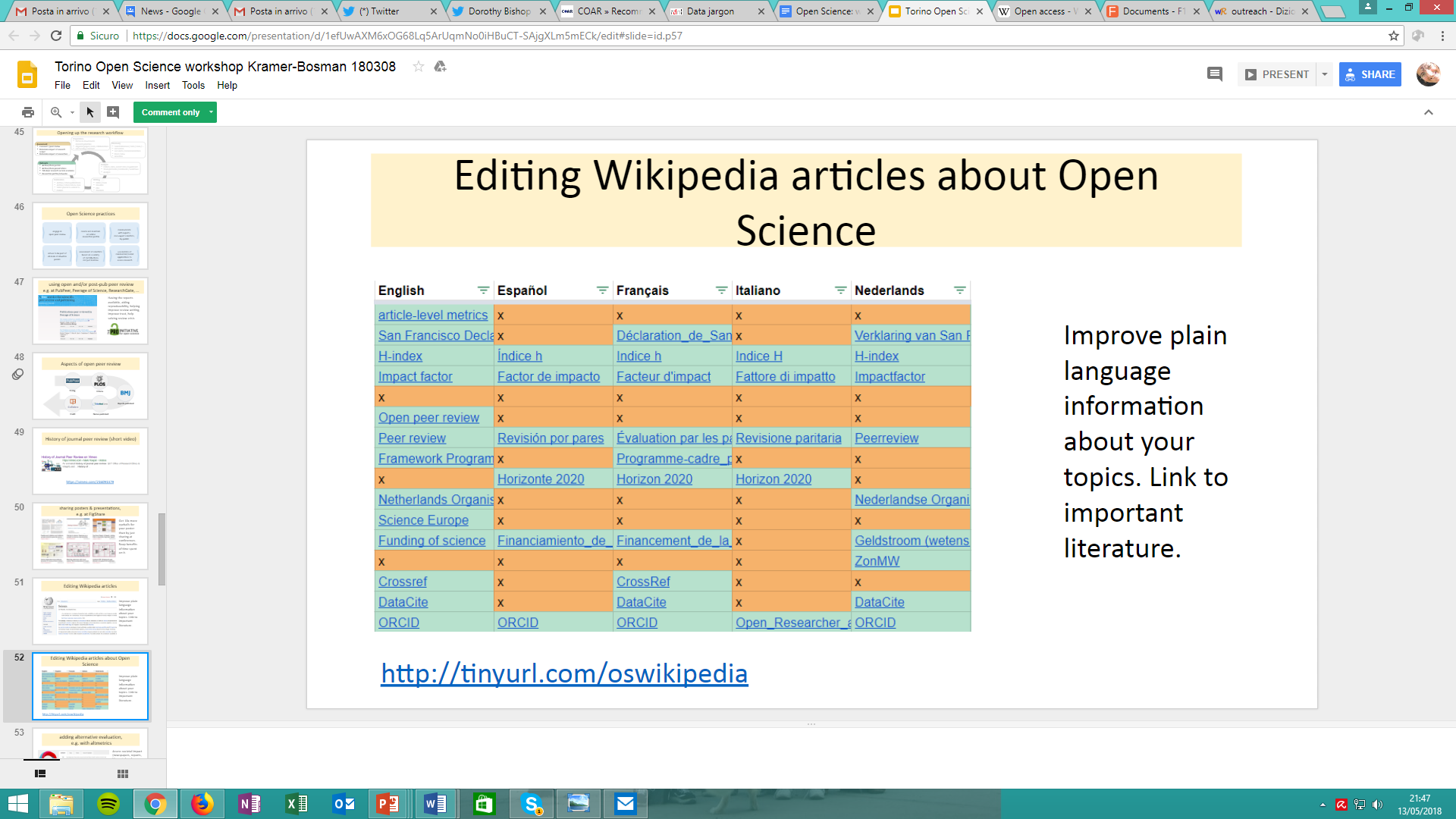 Impatto sociale e valutazione: possibili strumenti
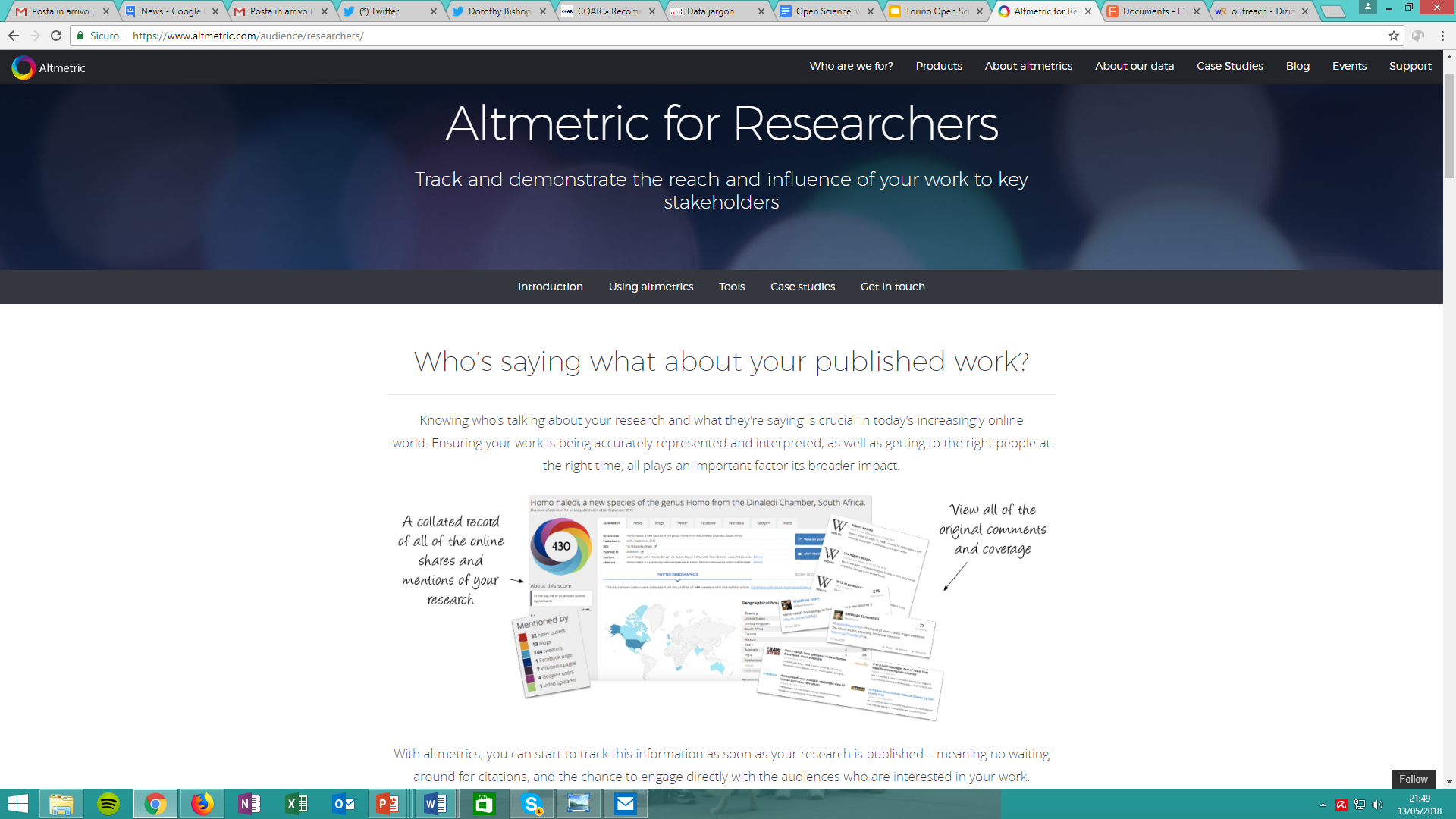 AGGIUNGETE AL VOSTRO PROFILO LE METRICHE ALTERNATIVE CON ALTMETRIC BOOKMARKLET O IMPACT STORY. TENETE TRACCIA DI COSA DICE DI VOI LA SOCIETÀ E I COLLEGHI
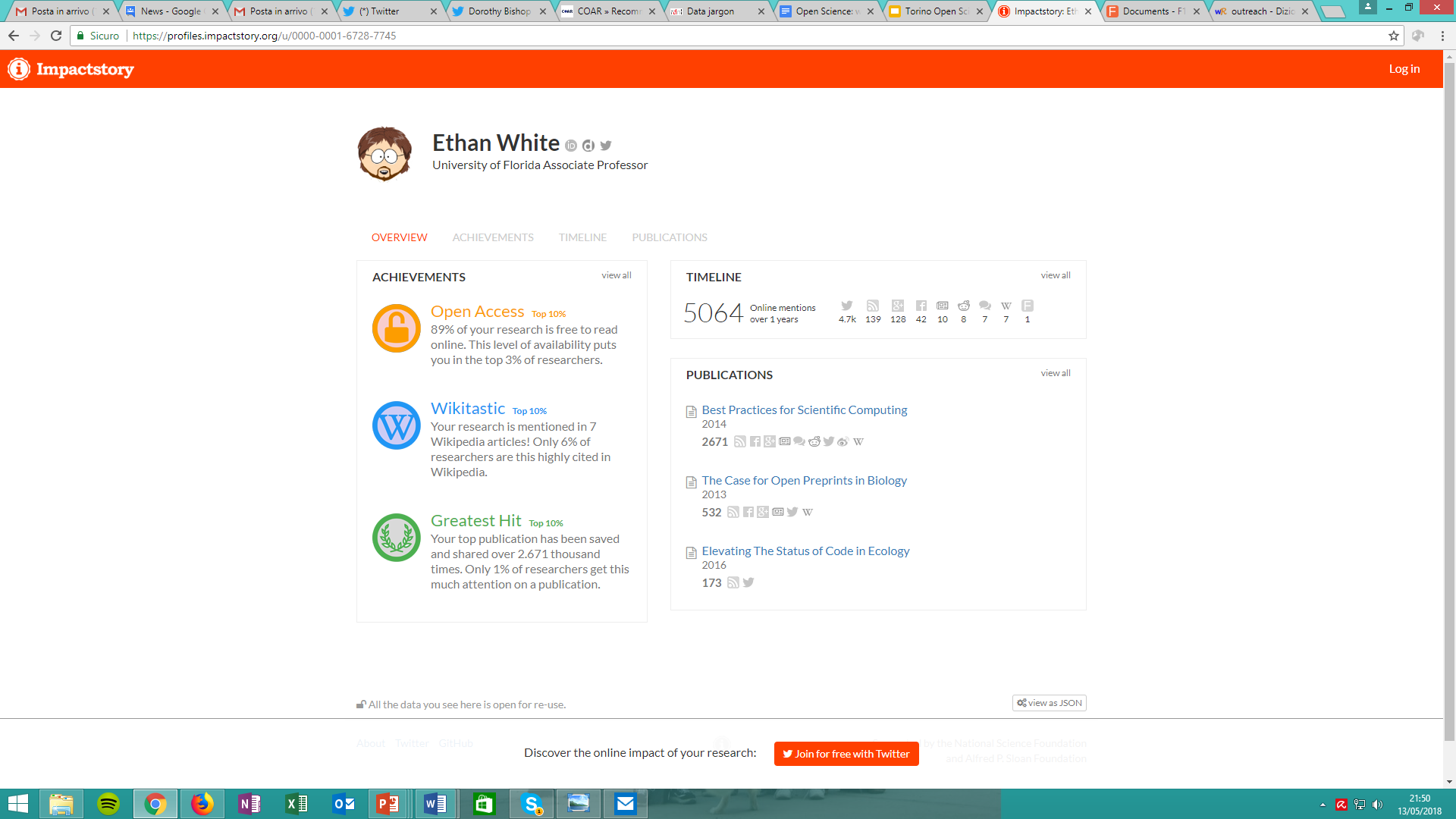 Impatto sociale e valutazione: possibili strumenti
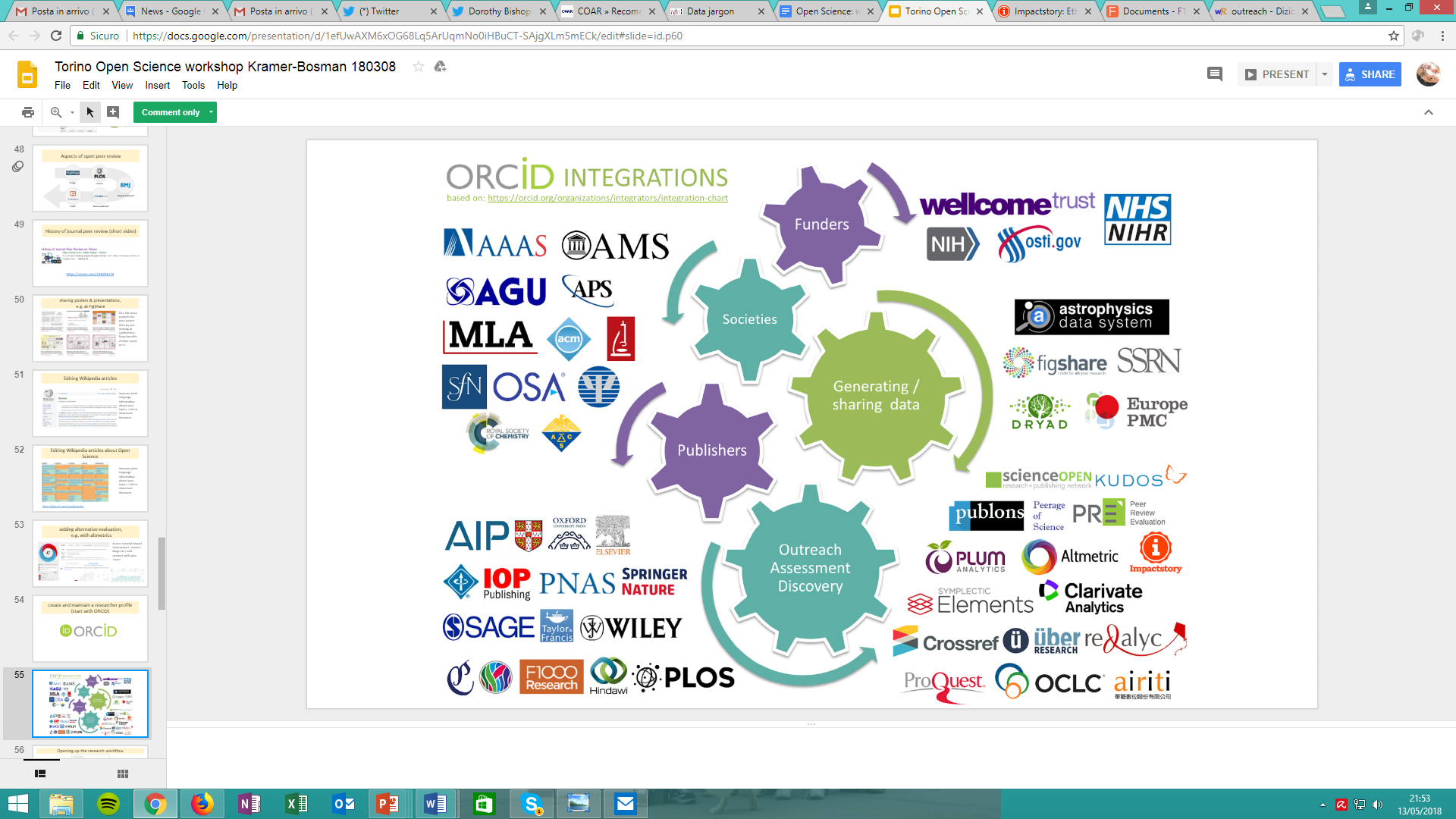 CREATE E MANTENETE UN VOSTRO PROFILO DA RICERCATORE
CON ORCID.
ORCID FUNZIONA CONE UN PREZIOSO CONNETTORE
L’arcobaleno della Open Science
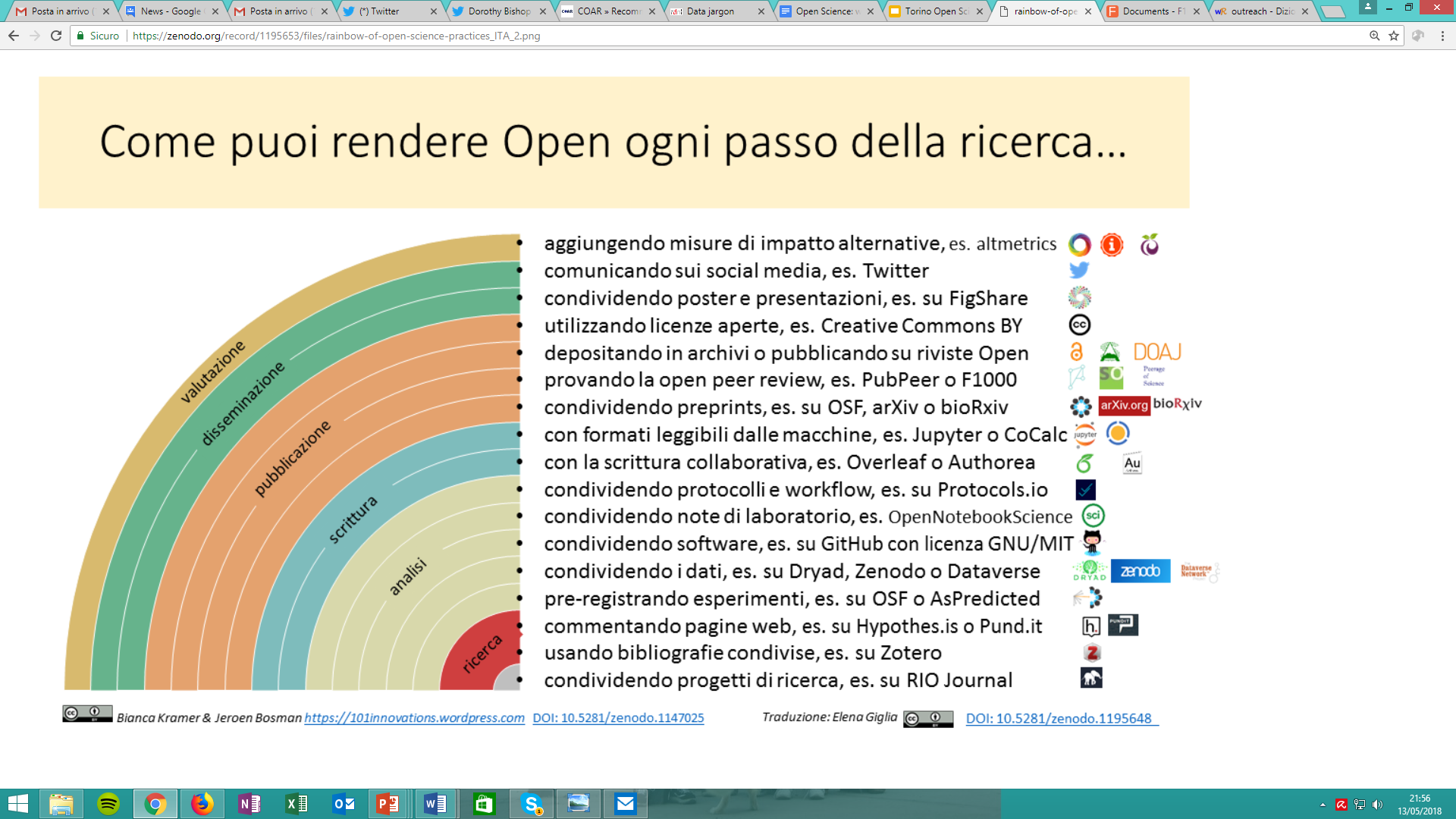 … e se non vi bastano questi, c’è la ruota
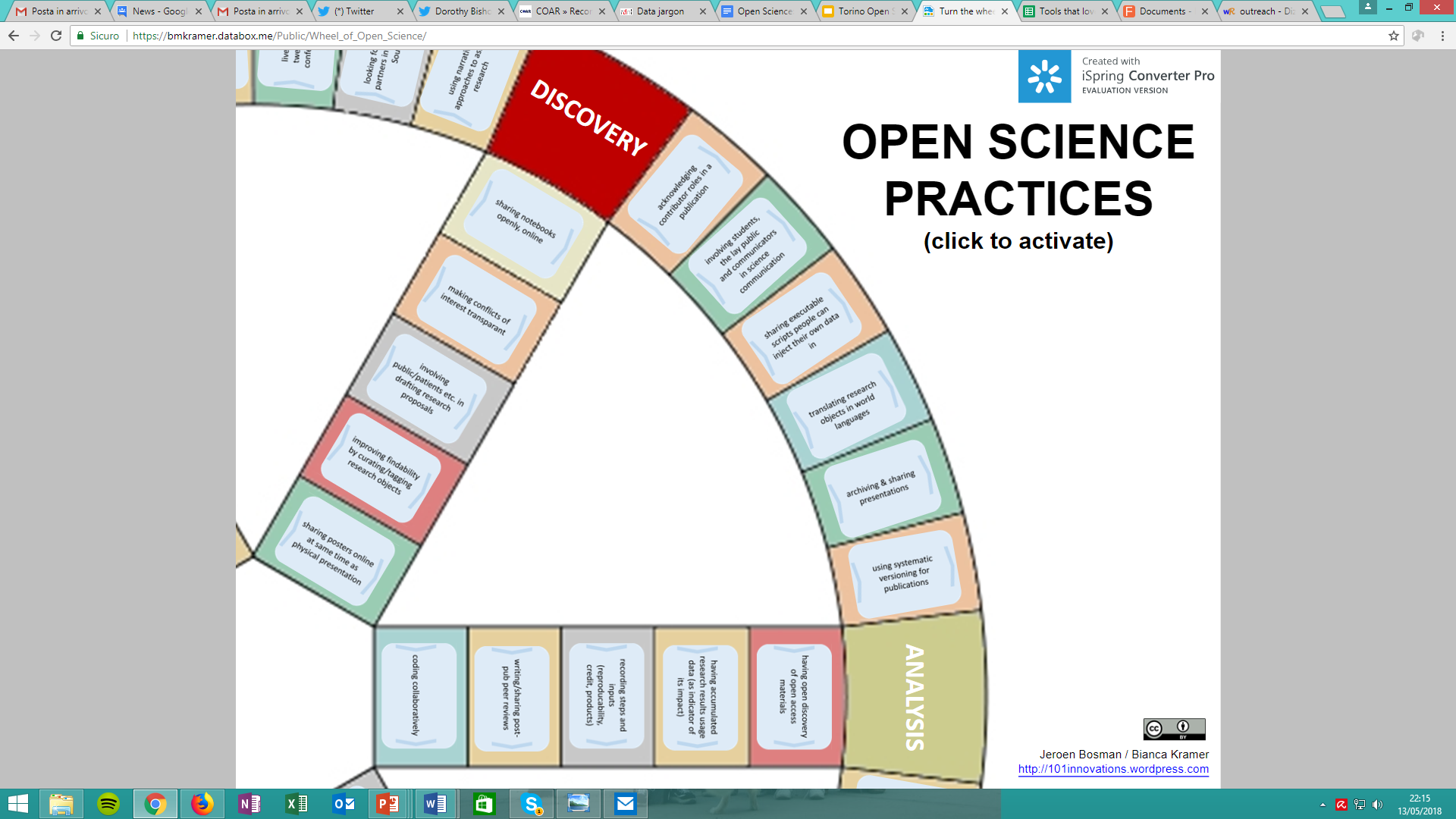 https://bmkramer.databox.me/Public/Wheel_of_Open_Science/
… e se non vi bastano questi, ci sono le immagini singole
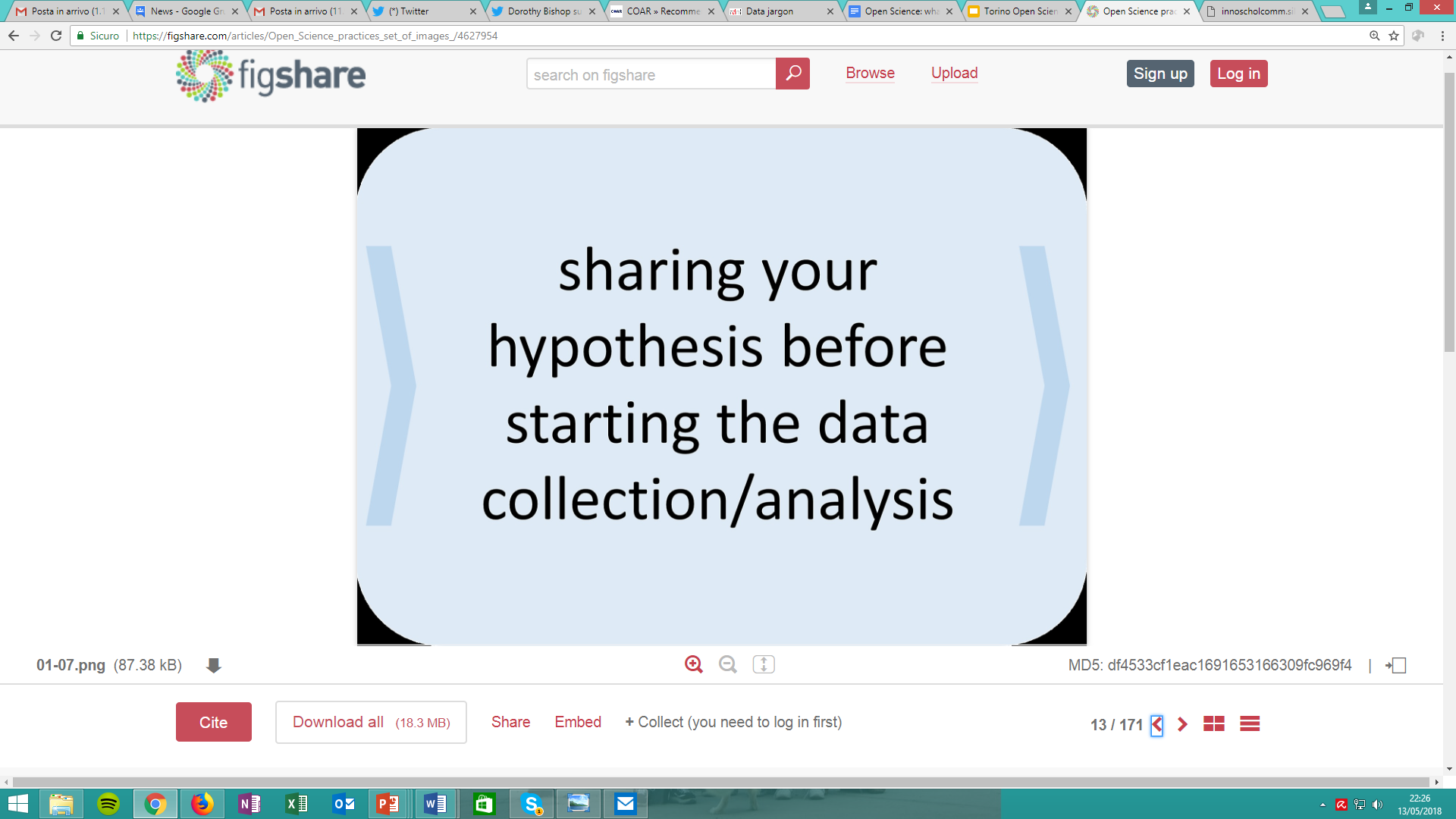 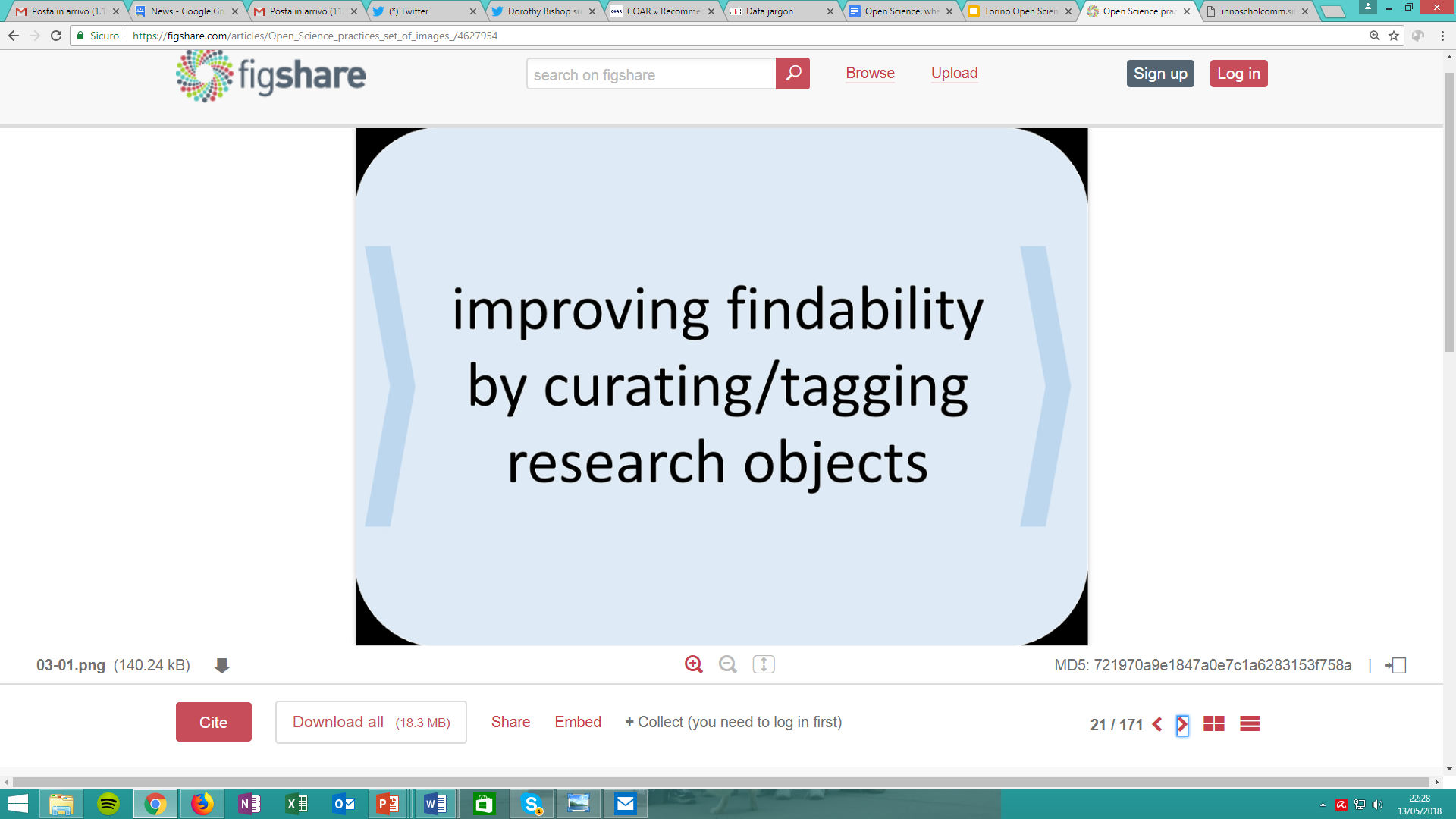 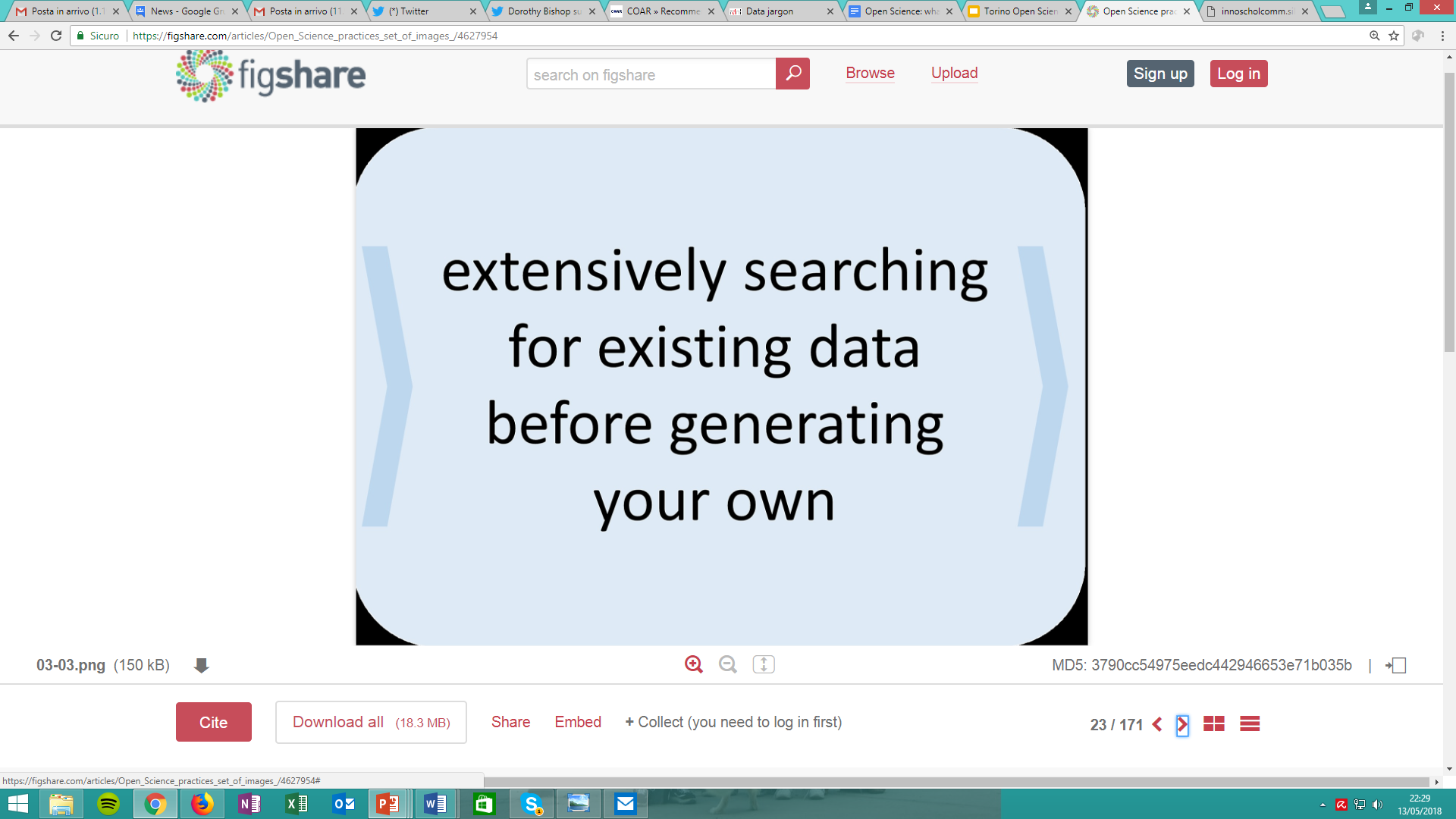 https://figshare.com/articles/Open_Science_practices_set_of_images_/4627954
https://figshare.com/articles/Open_Science_practices_set_of_images_/4627954
… e per finire
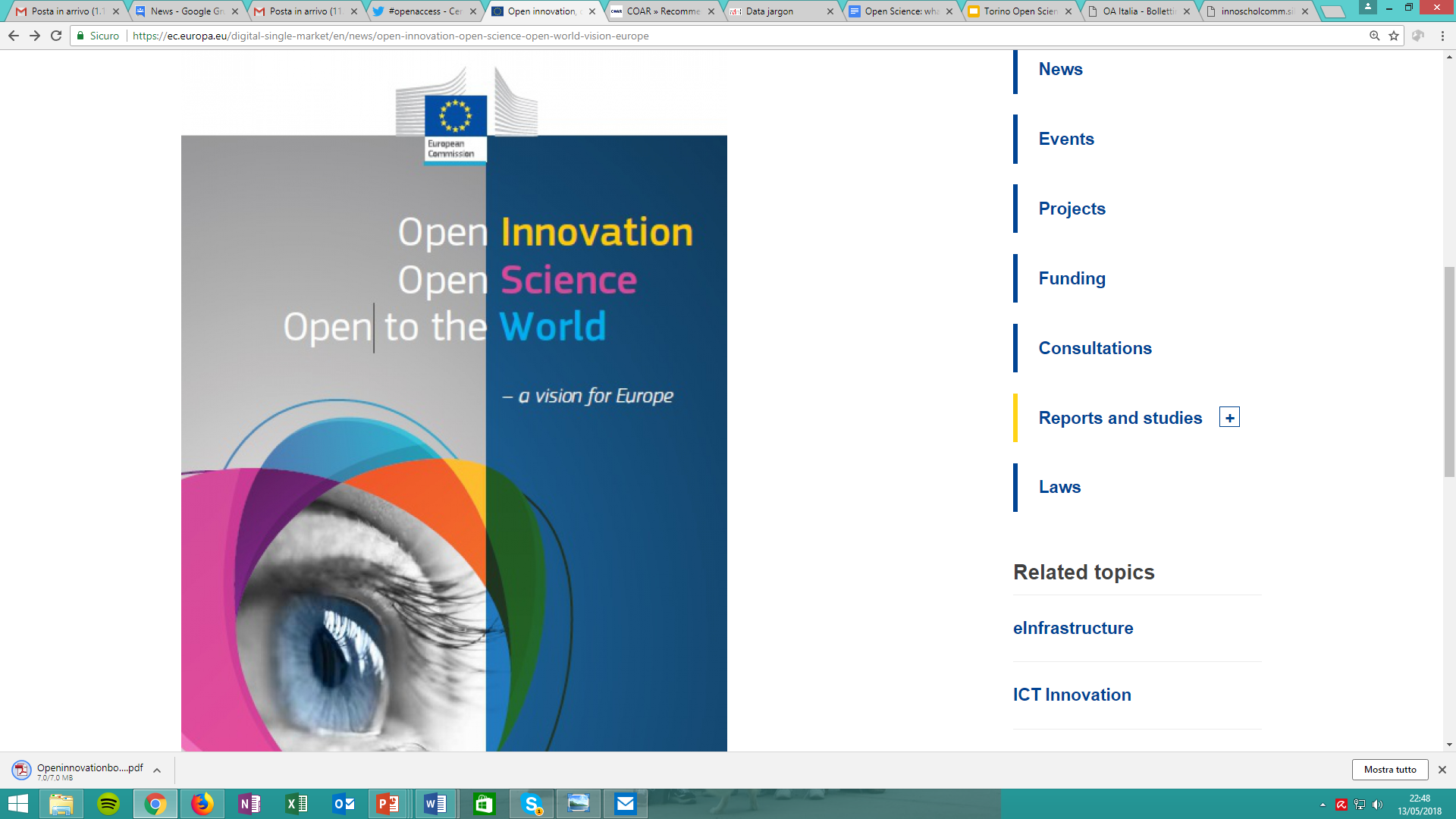 2017
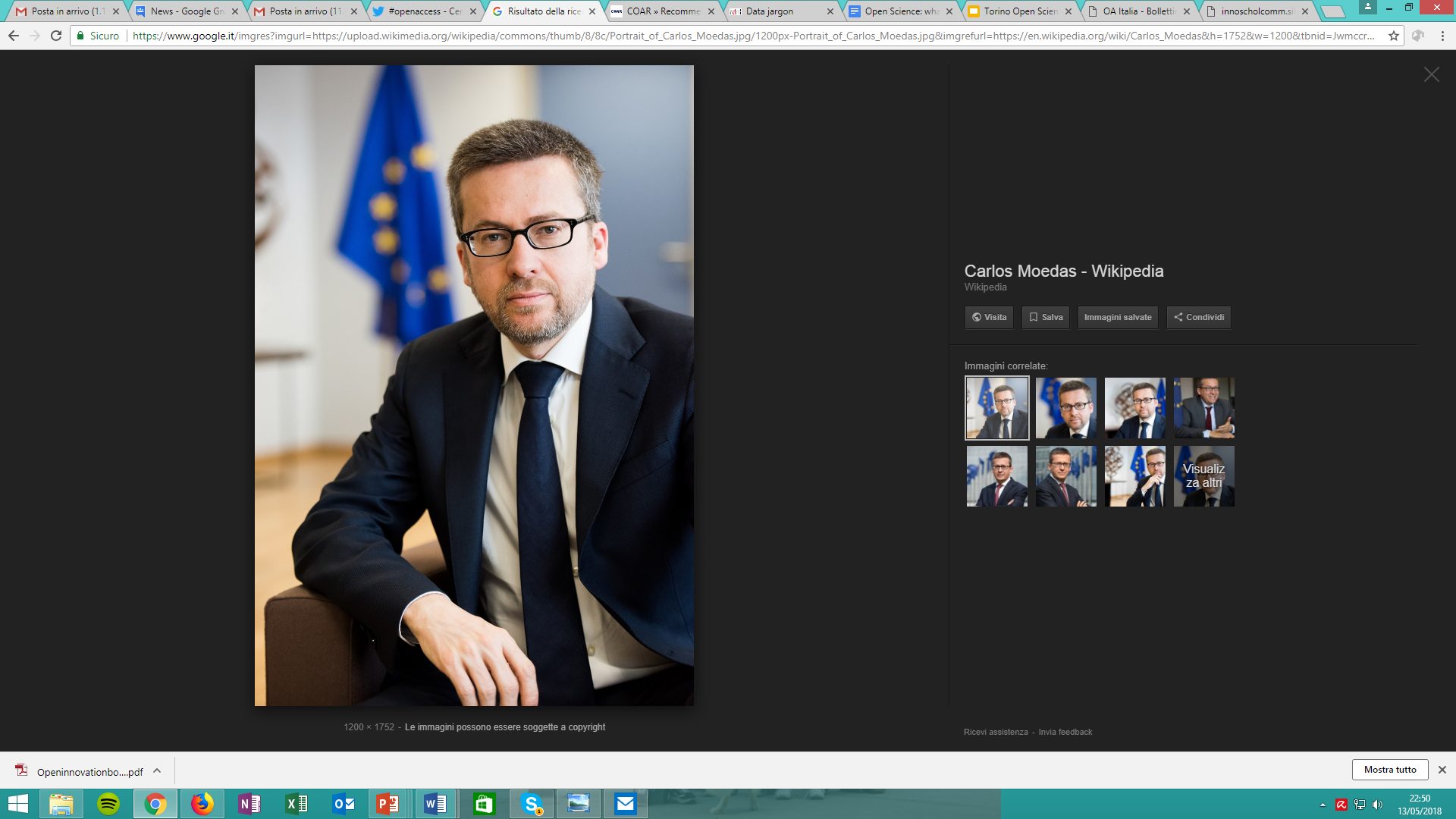 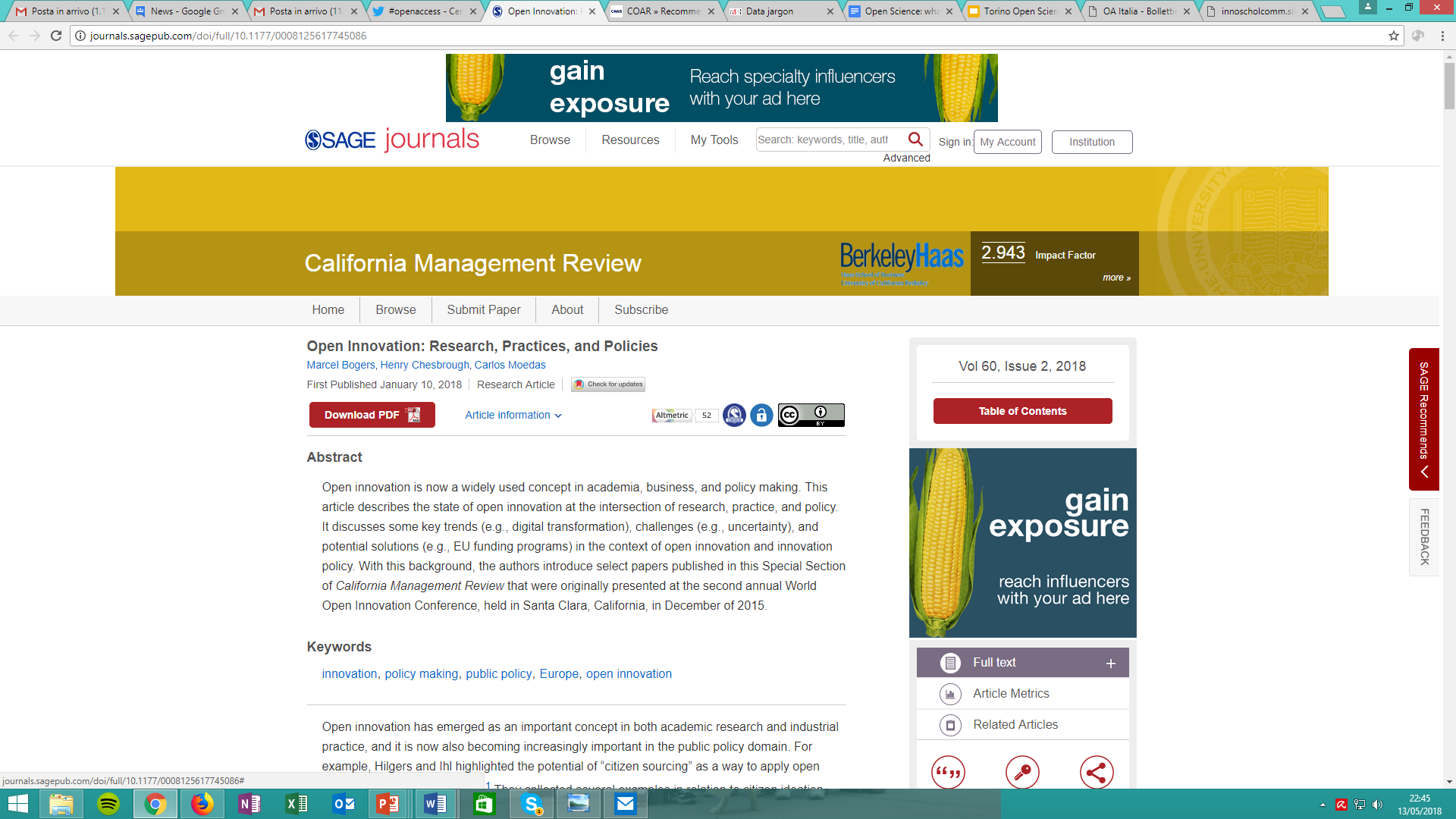 Jan. 2018
… e per finire
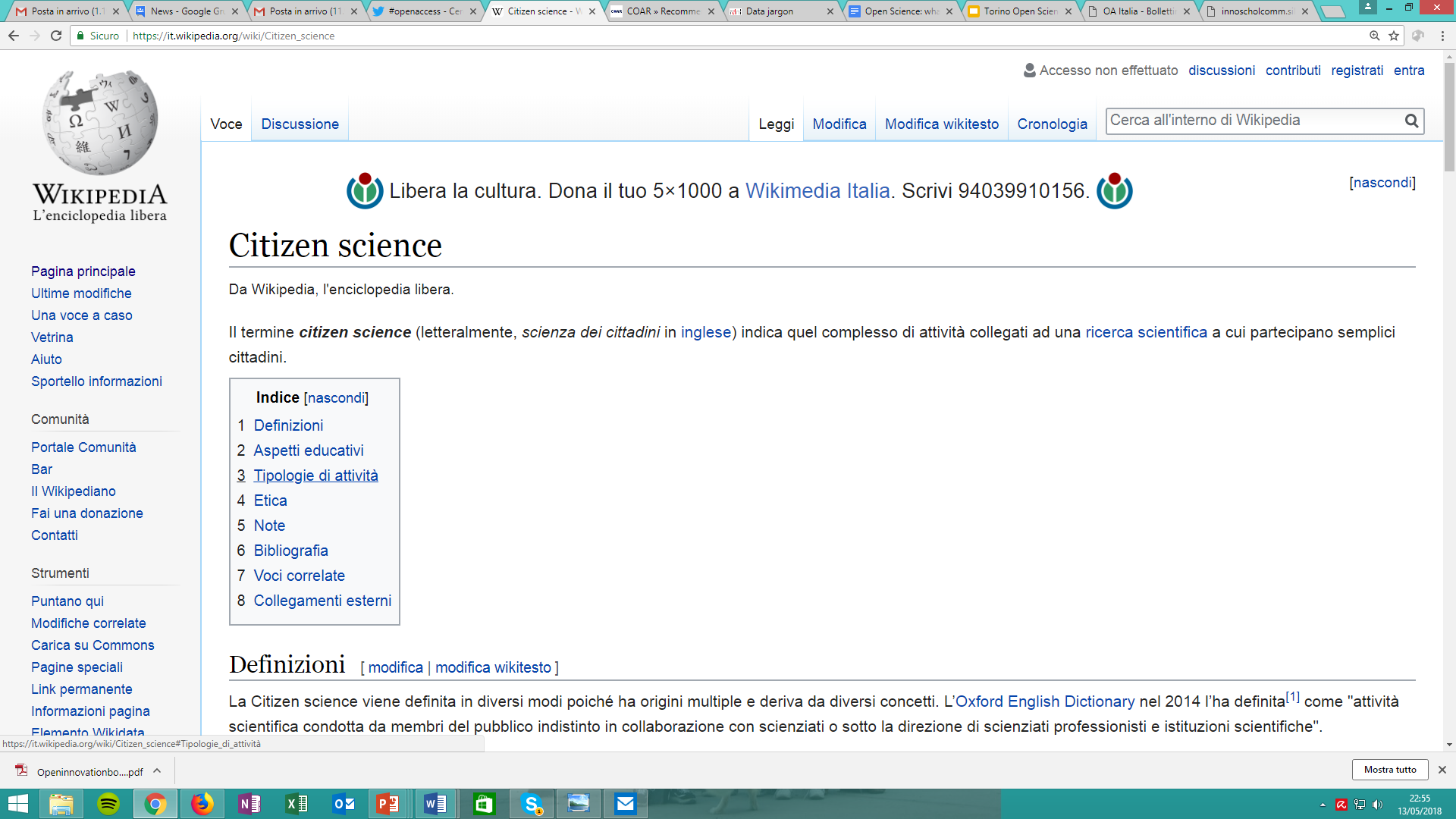 https://it.wikipedia.org/wiki/Citizen_science
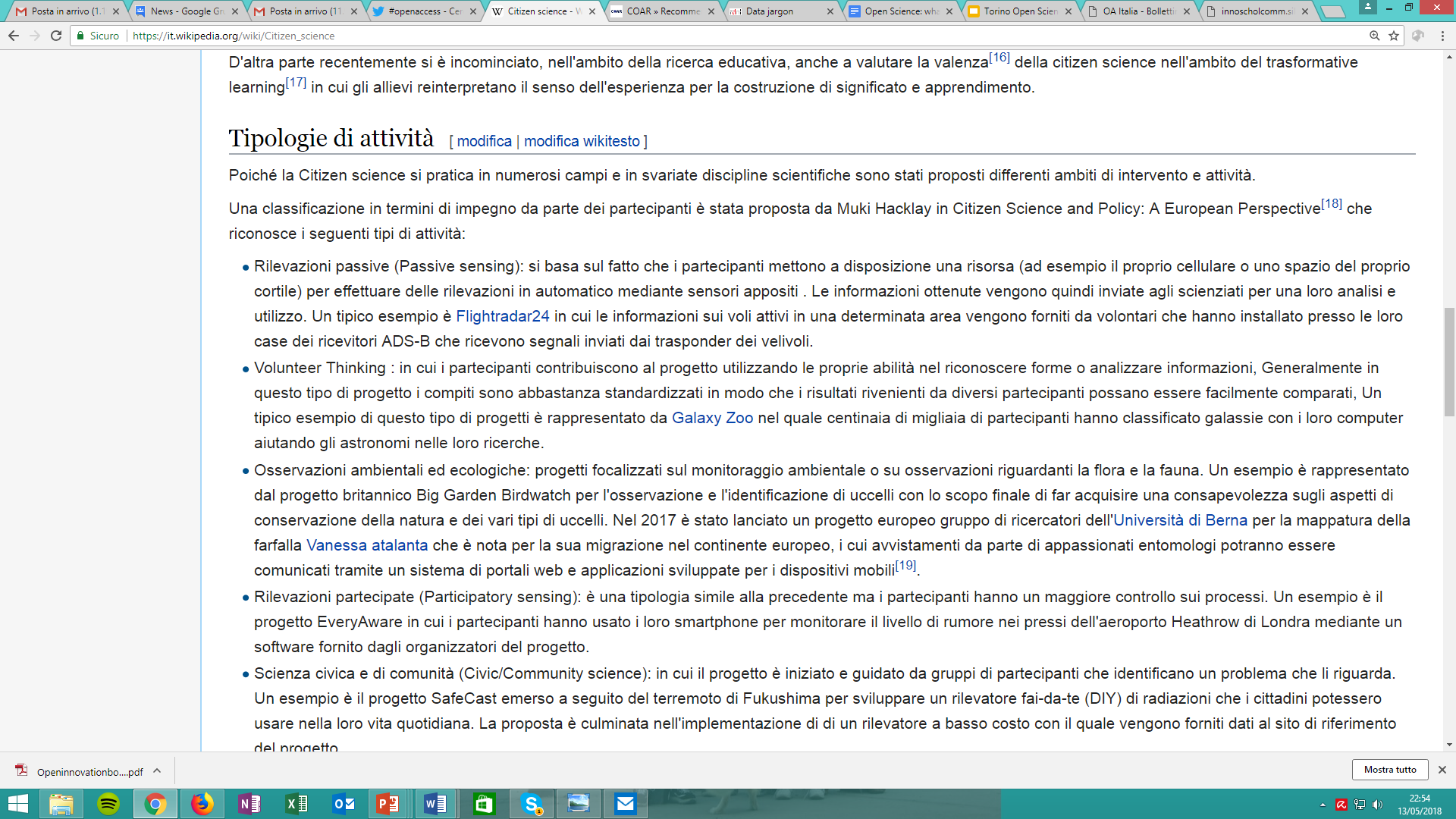 …per aggiornarsi
http://wikimedia.sp.unipi.it/index.php?title=OA_Italia
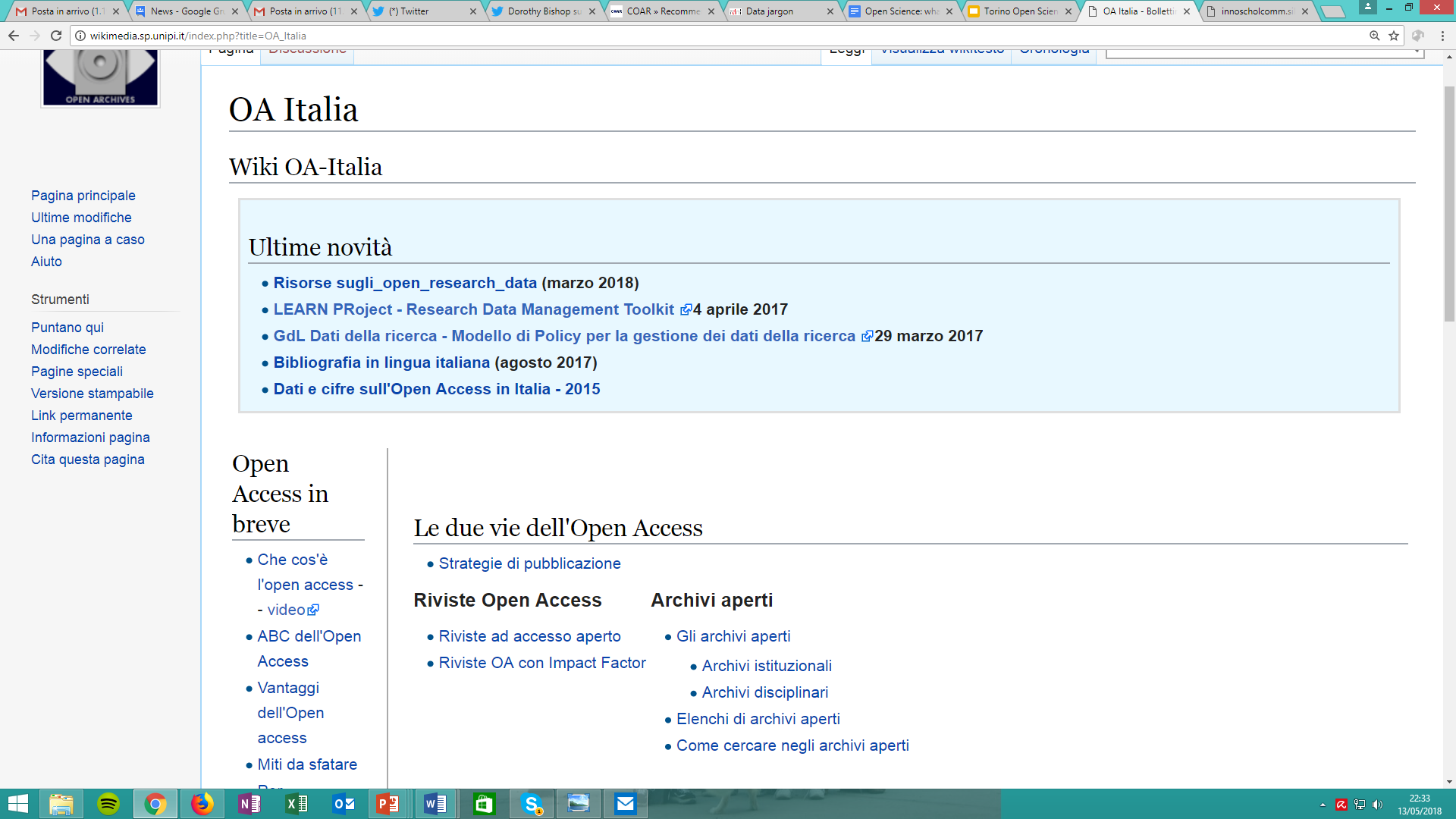 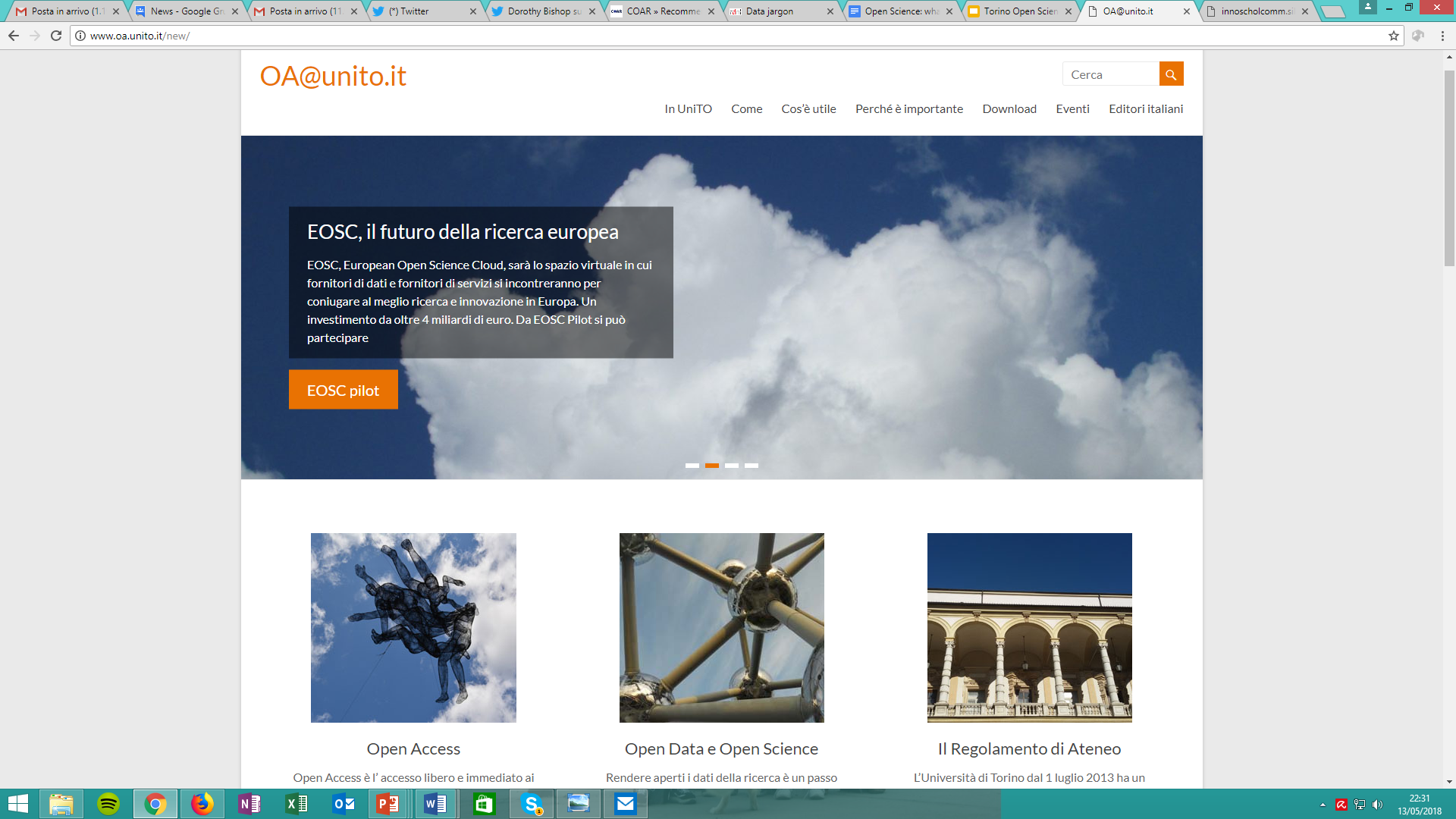 www.oa.unito.it
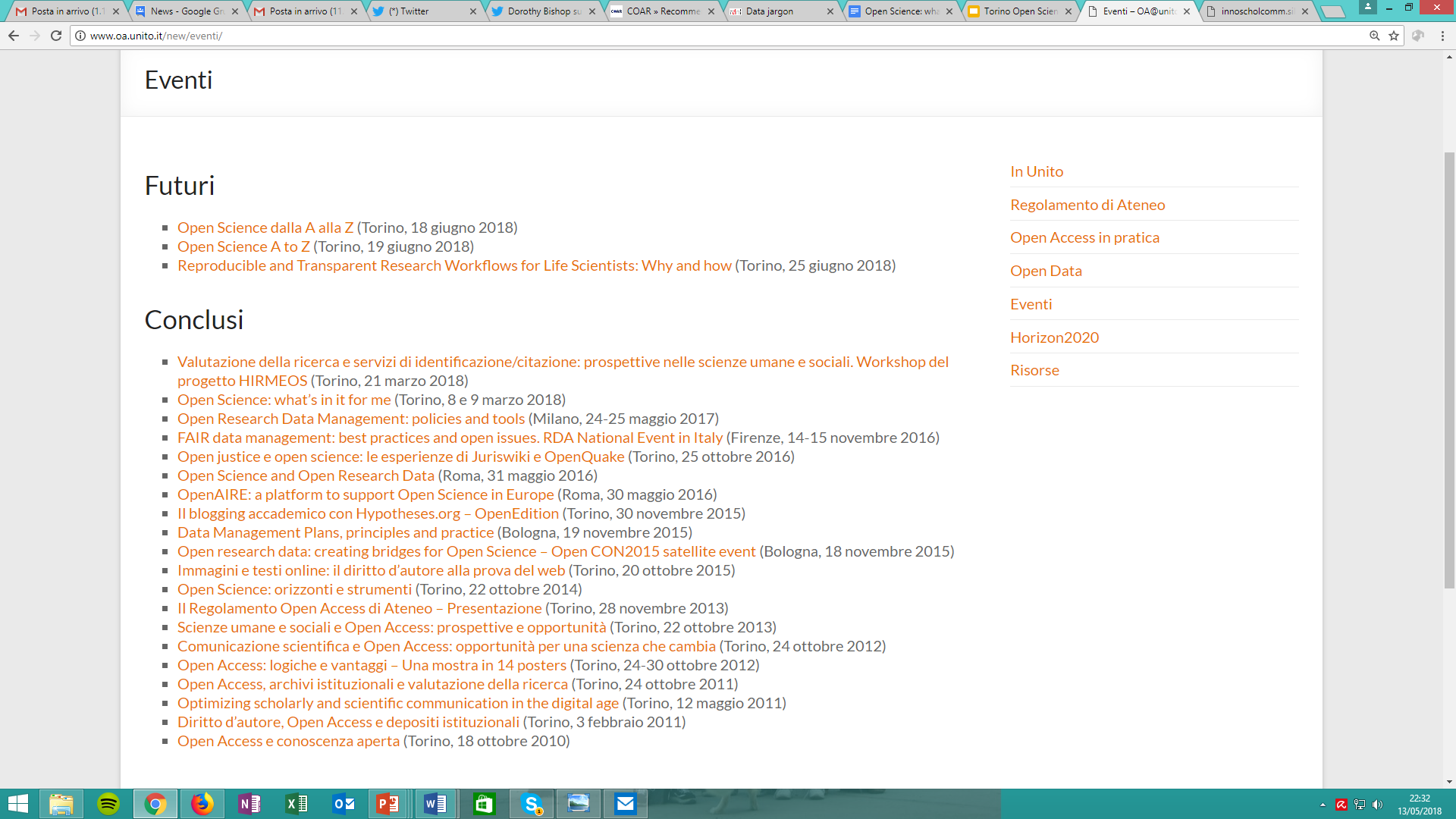 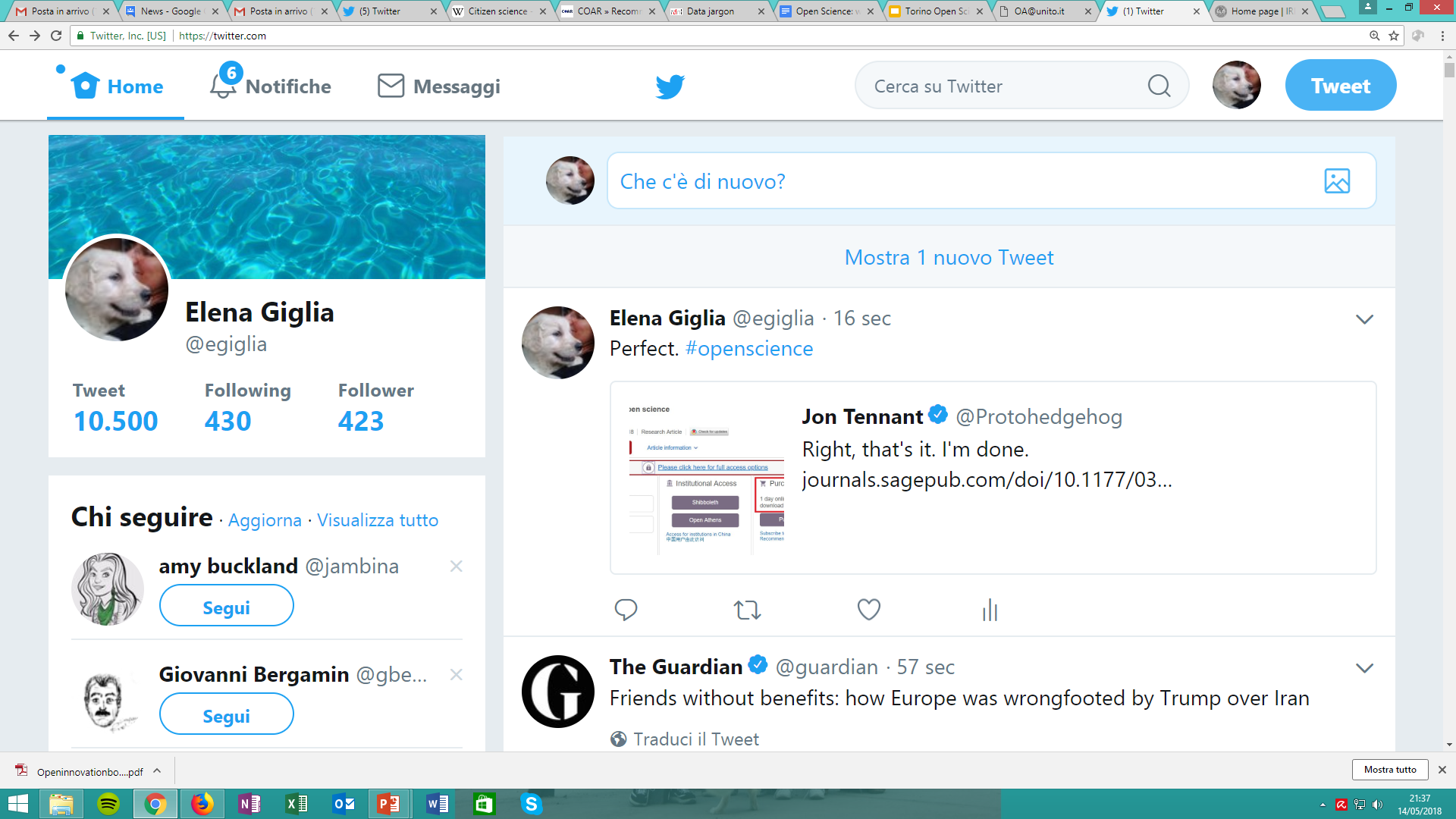 …niente batte Twitter!!!
…per riassumere
PARTECIPARE, ANCHE CON PICCOLI PASSI
OPEN SCIENCE È ADESSO
FARE OPEN SCIENCE E FARLO CORRETTAMENTE È FACILE
AIUTARE A CREARE LA «CULTURA»DELLA OPEN SCIENCE
NON PERDERE L’OCCASIONE DI EOSC
GUARDARE UN PO’ OLTRE I CONFINI
(E OLTRE ANVUR)
… buon lavoro!